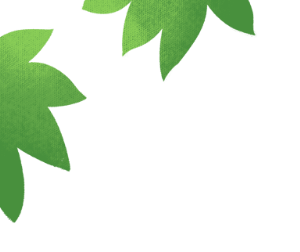 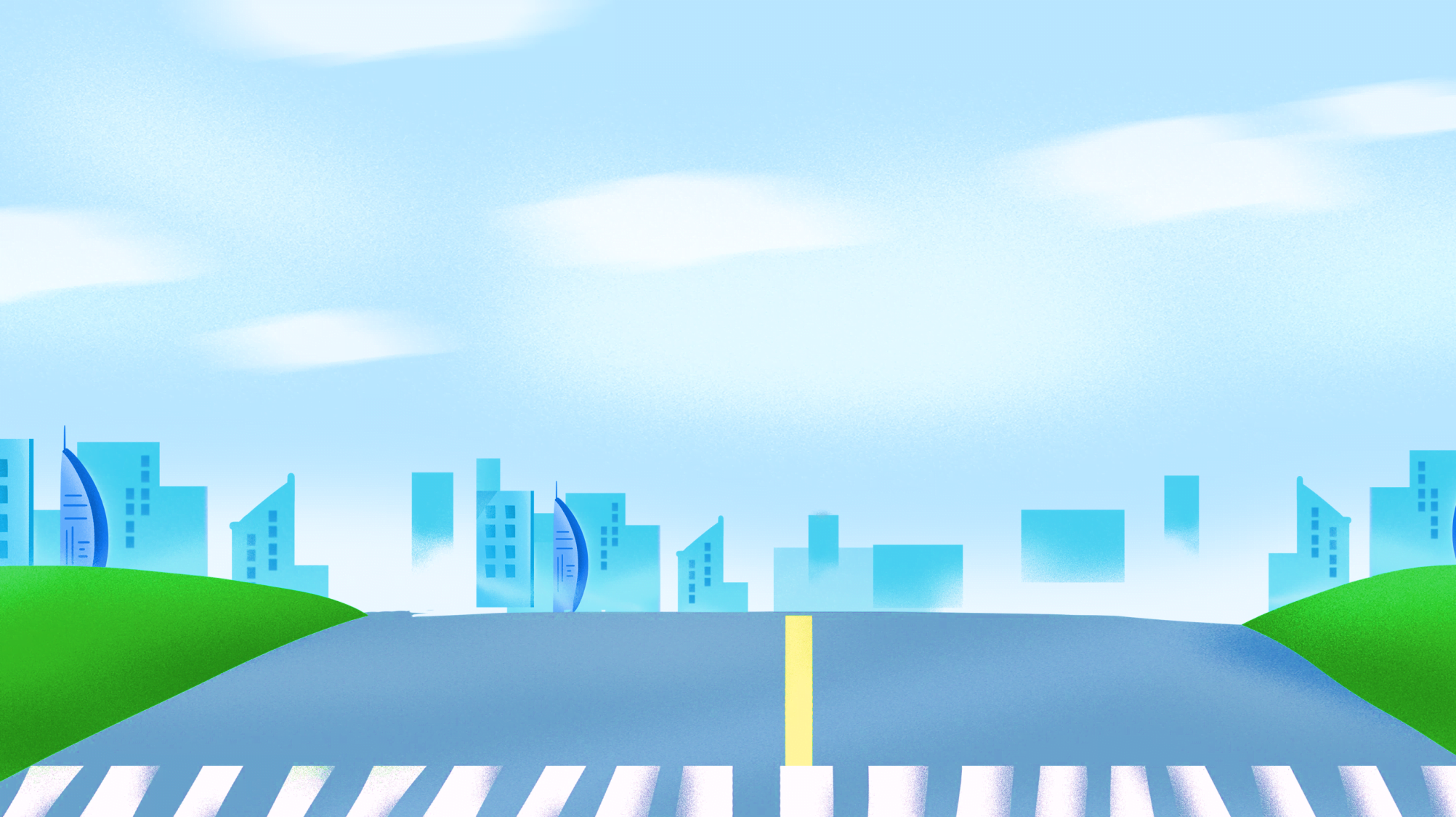 花蓮縣富里鄉東竹國民小學112年
交通安全教育執行報告
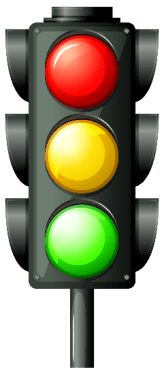 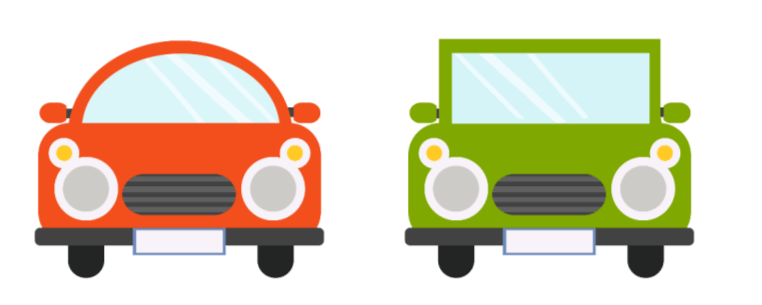 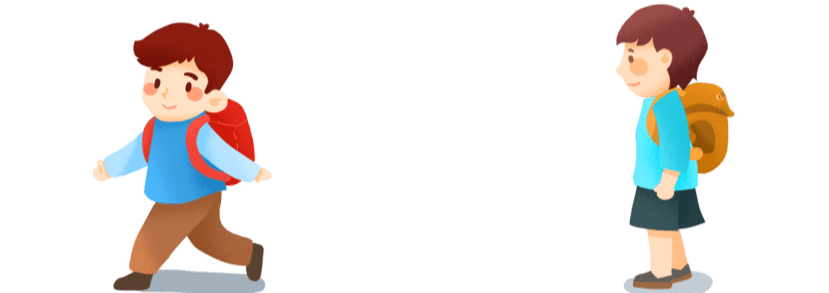 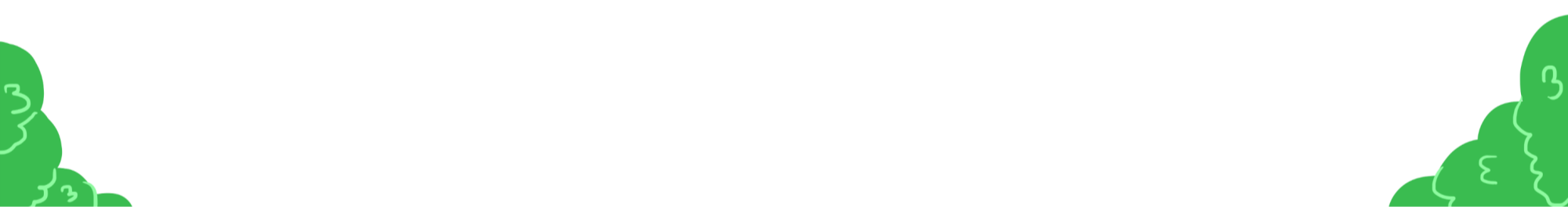 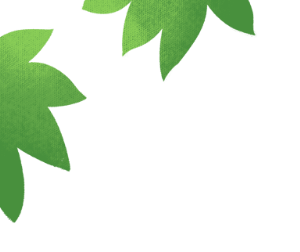 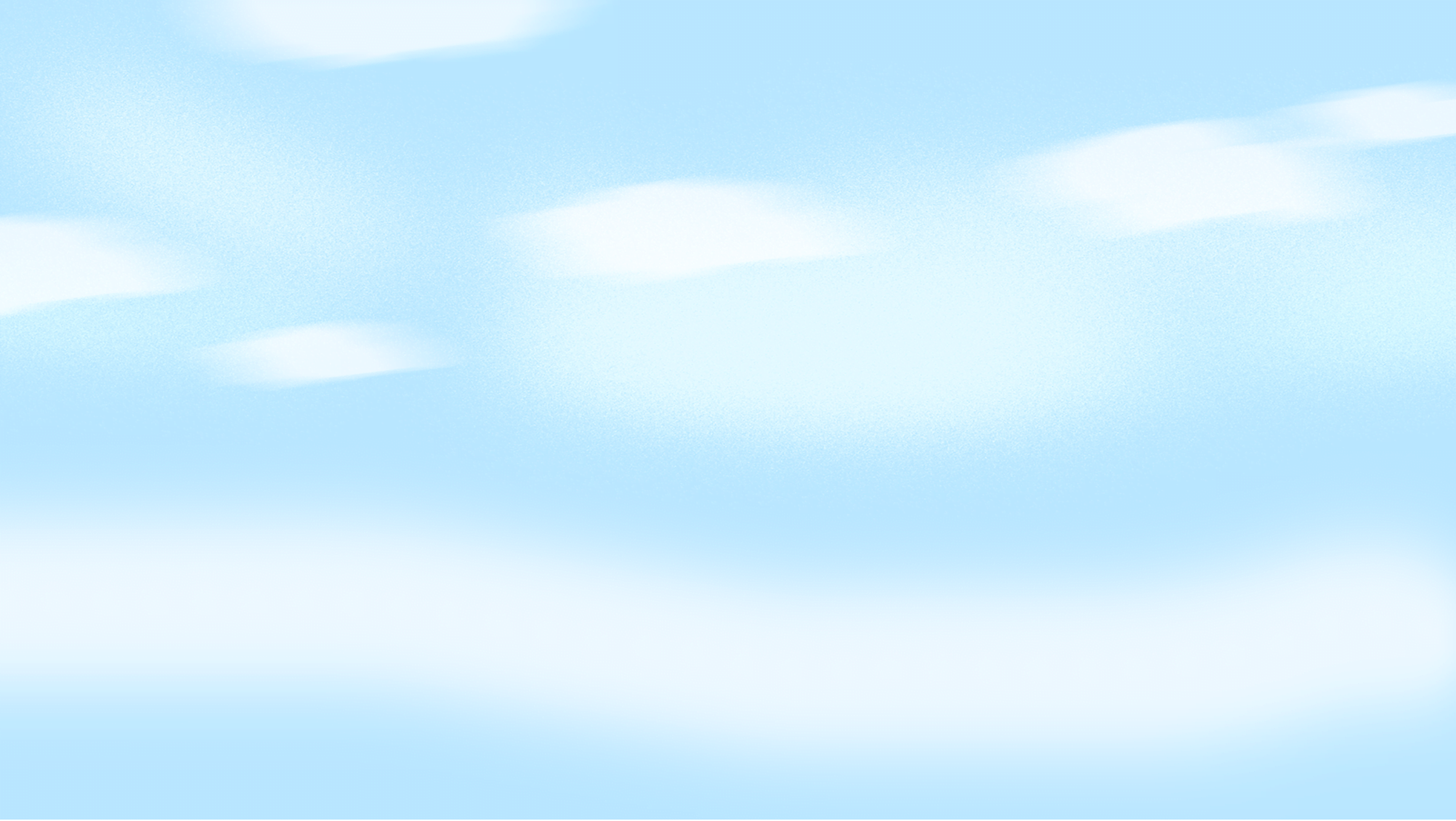 一、教職員人數
學校概況
學校概況
二、學生人數
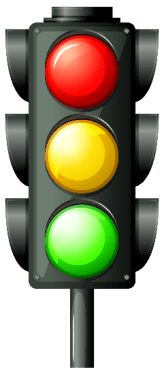 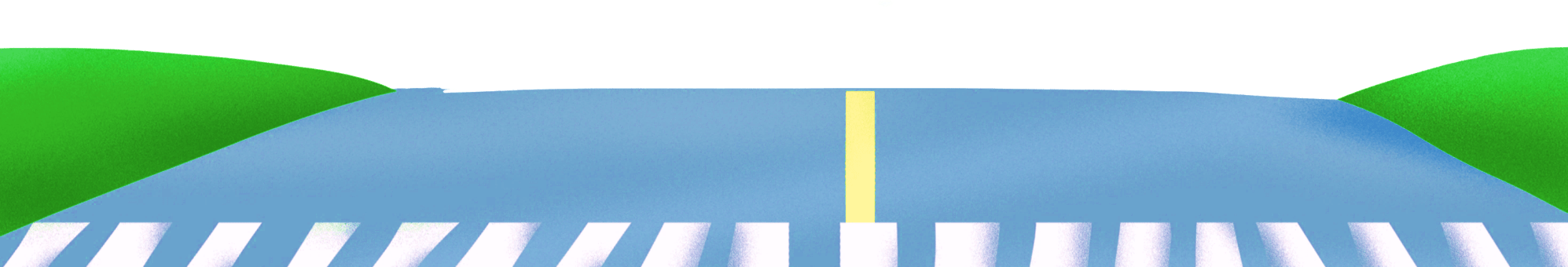 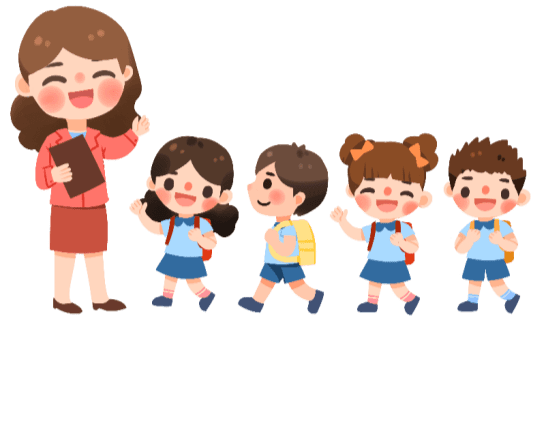 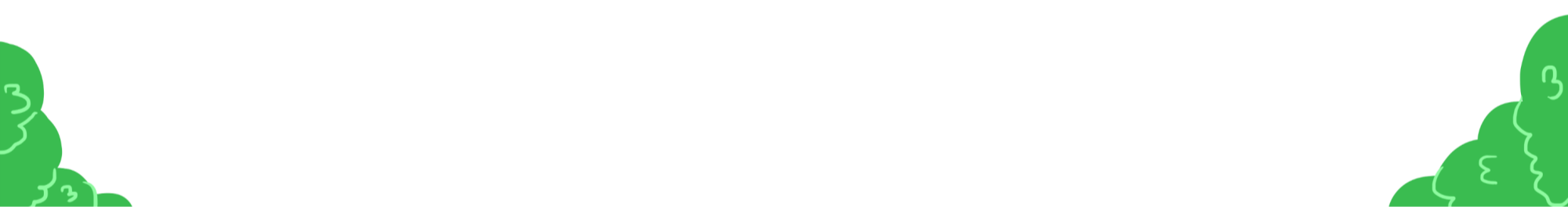 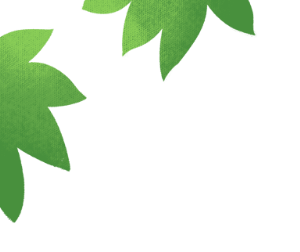 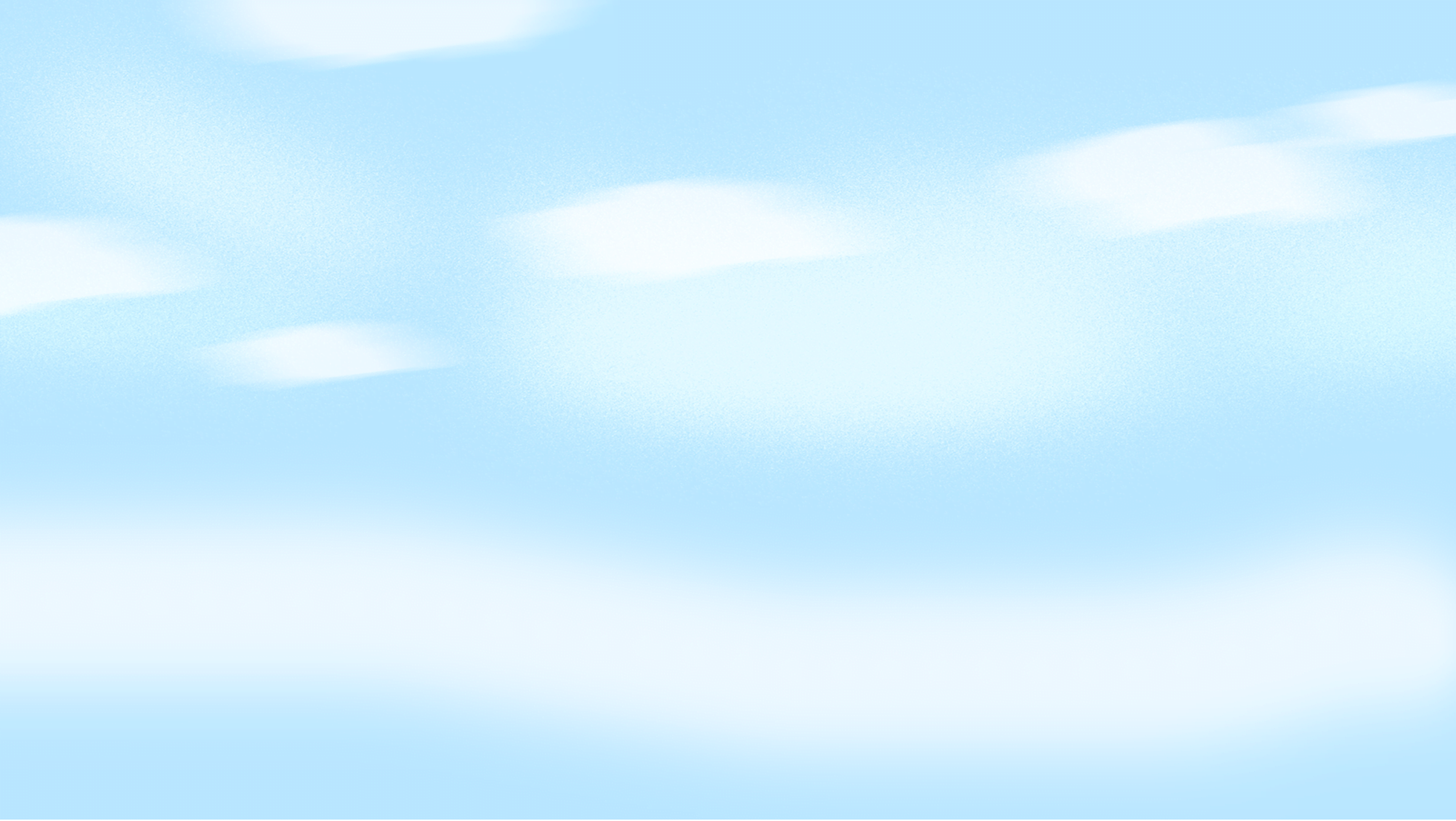 一、組織、計畫與宣導
一、組織、計畫與宣導
1-1-1
組織辦法與架構完整，成員擴大至校外人士，定期召開會議，紀錄完整
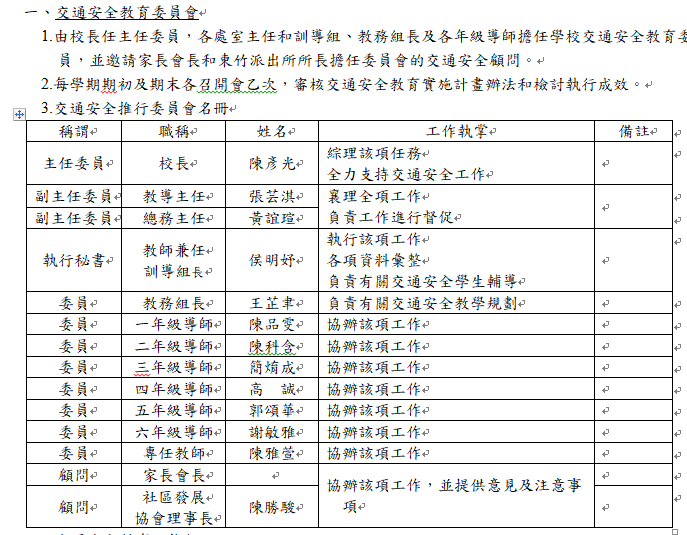 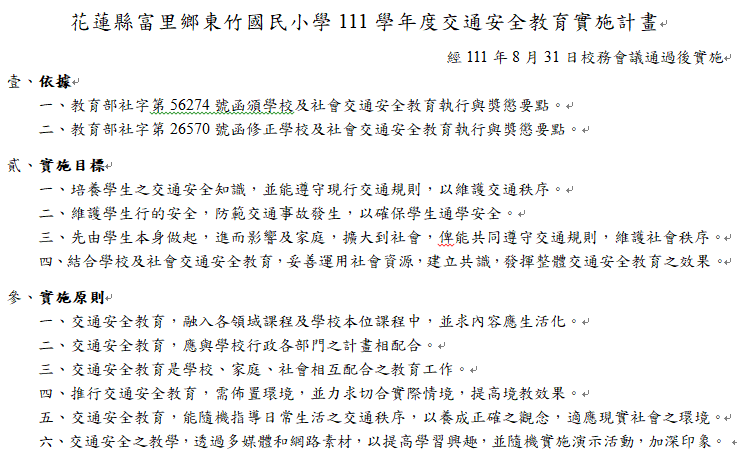 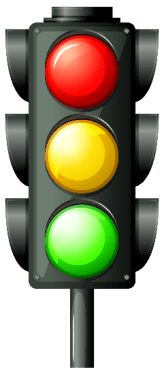 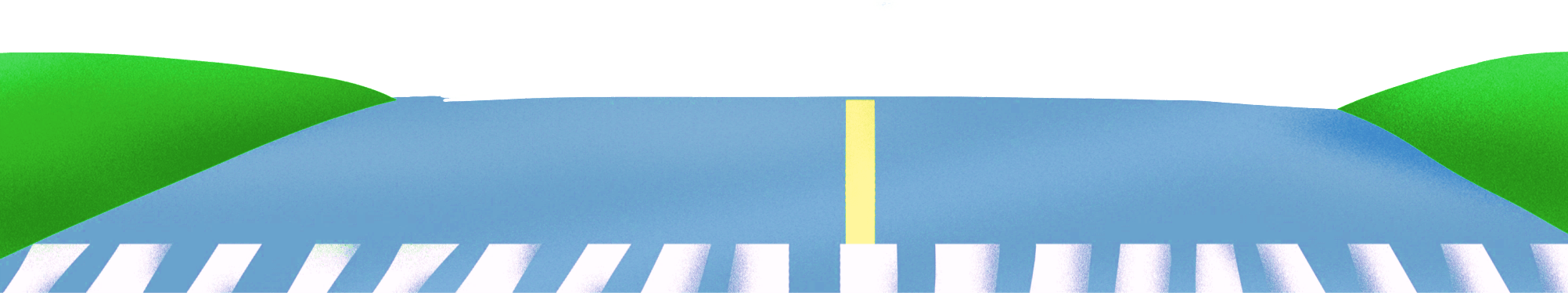 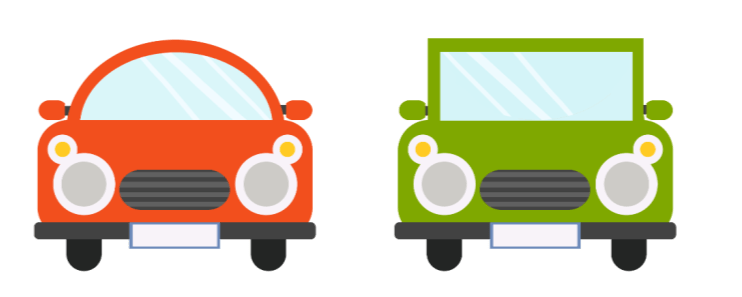 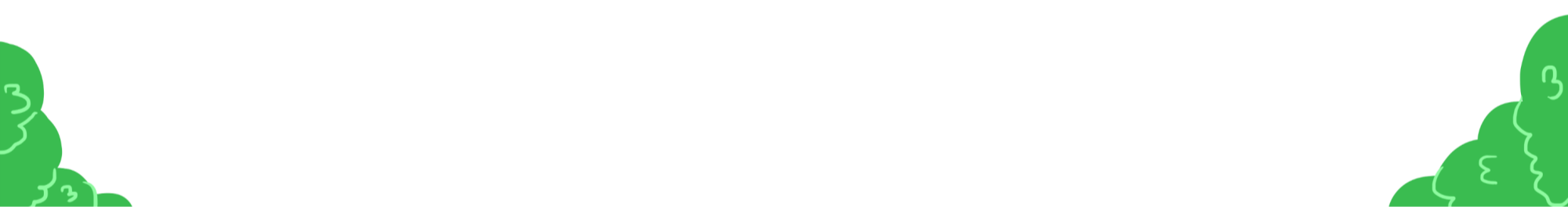 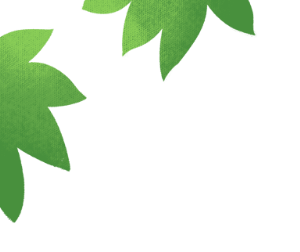 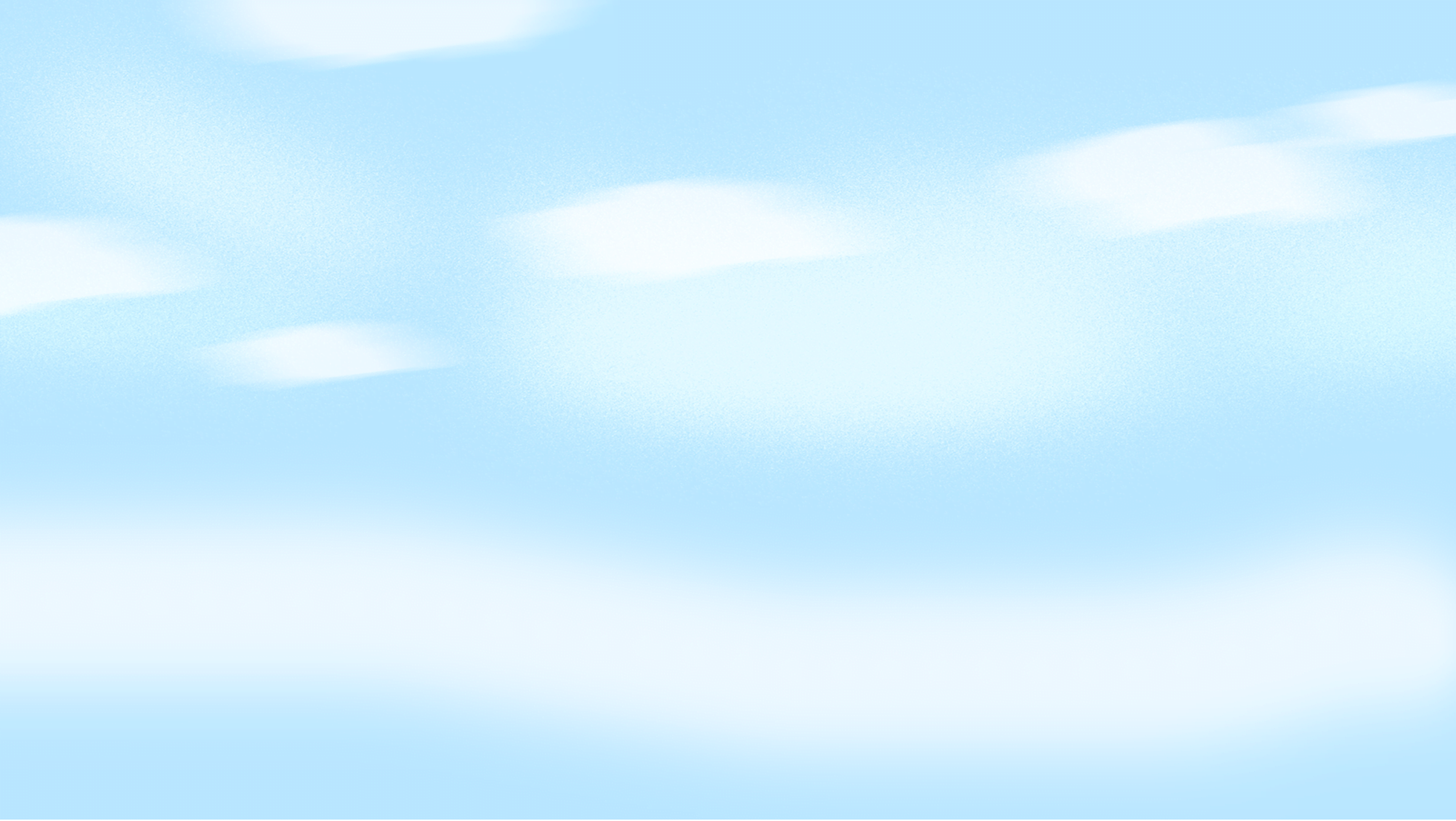 一、組織、計畫與宣導
一、組織、計畫與宣導
1-1-2
訂定實施計畫與相關執行辦法或要點，並就計畫推動情形進行檢討、考核
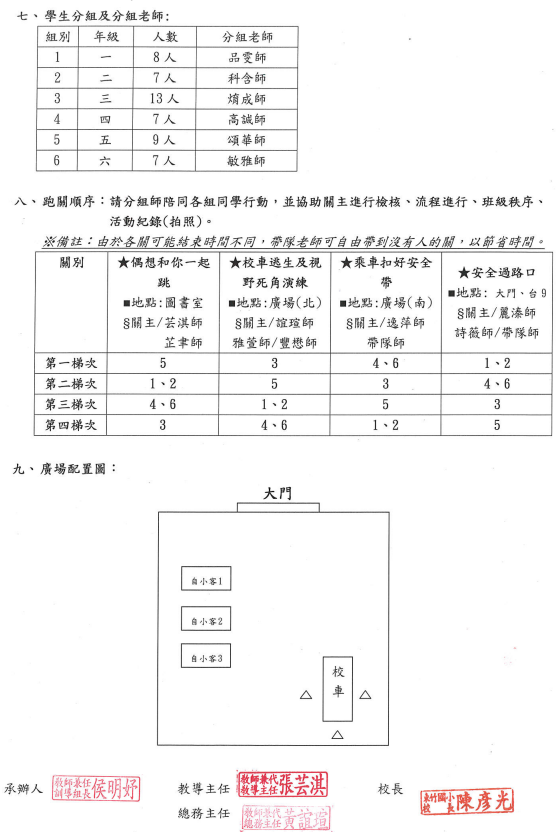 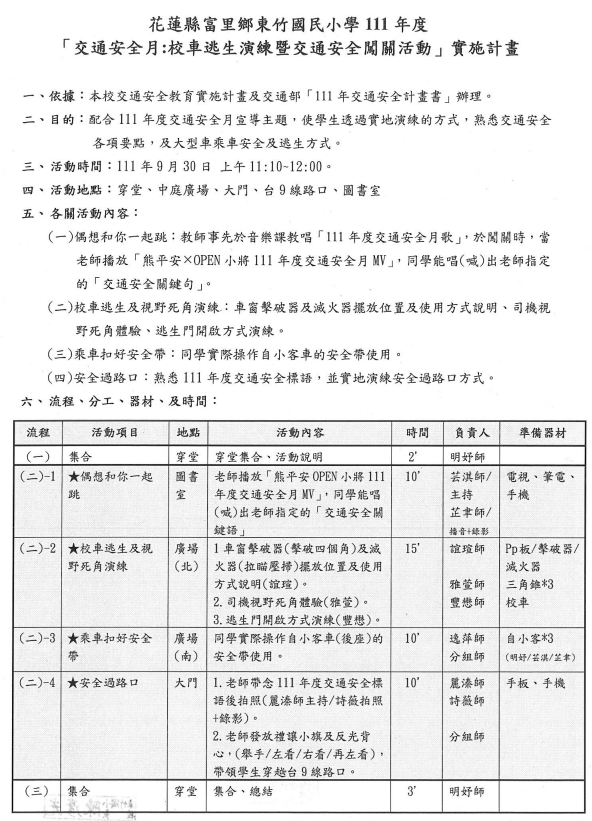 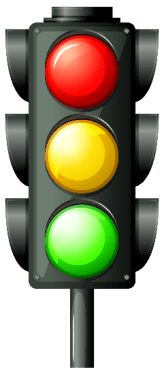 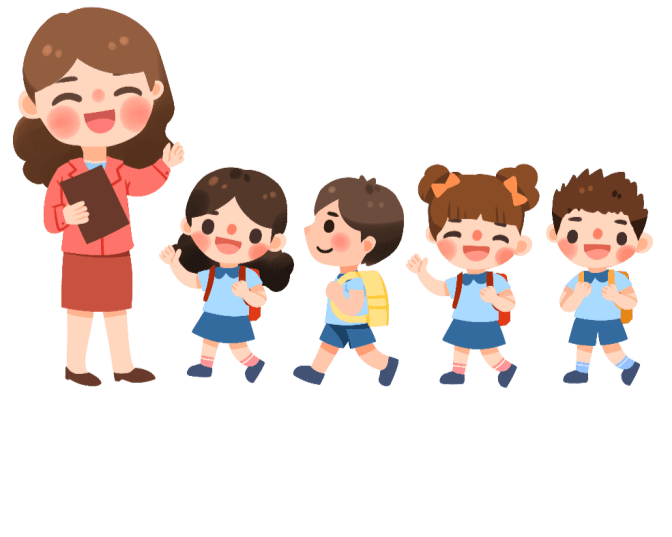 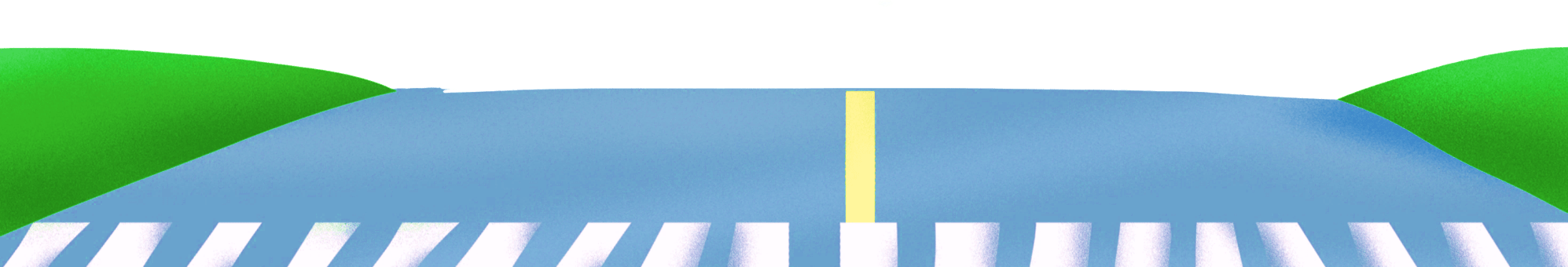 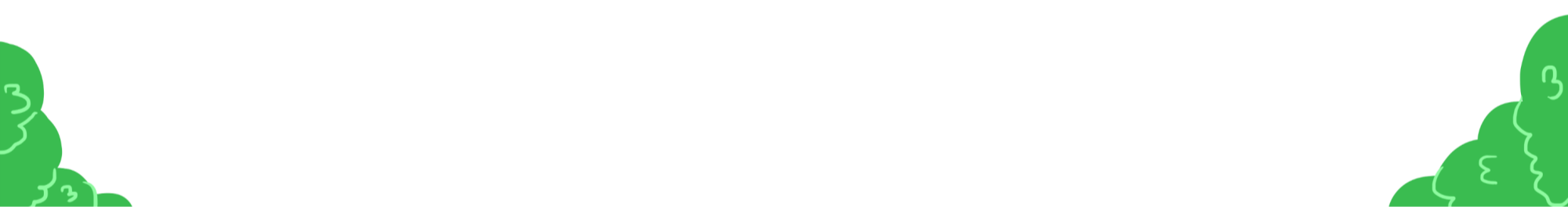 一、組織、計畫與宣導
一、組織、計畫與宣導
1-2-1
召開全校教職員交通安全教育座談會，並就相關意見或決議事項進行追踪、檢討
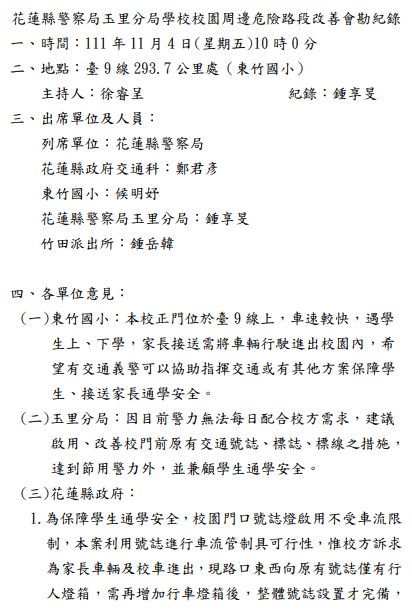 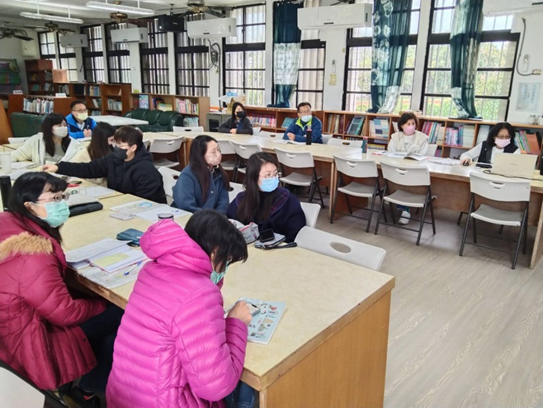 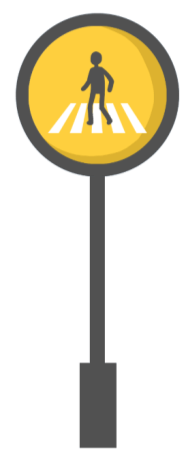 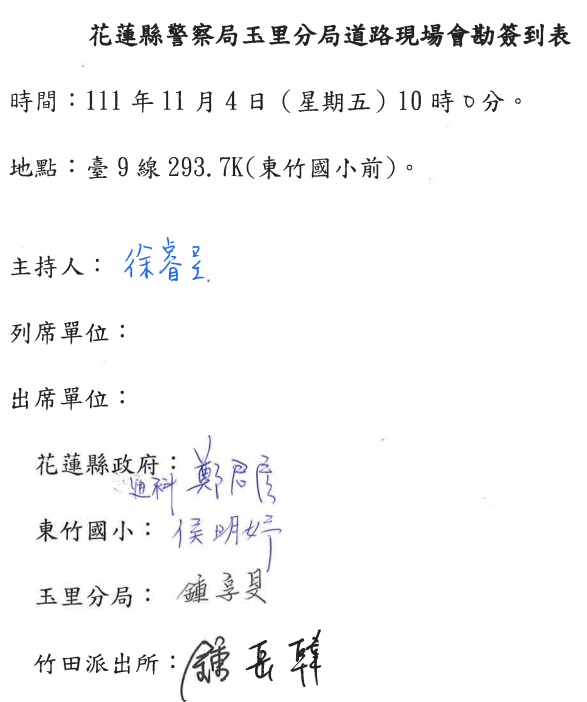 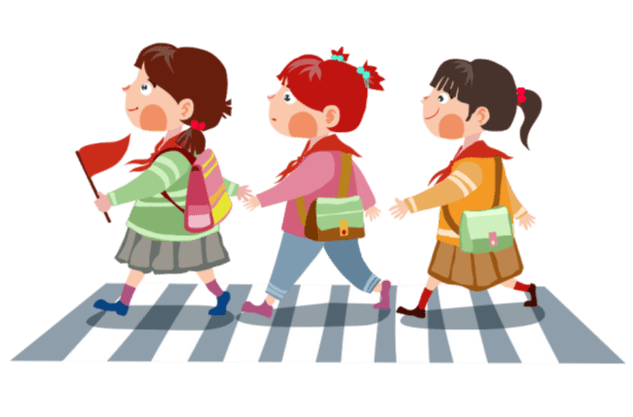 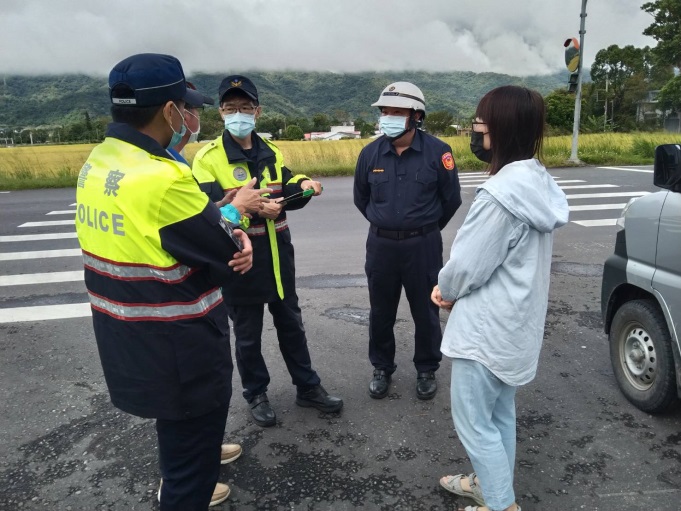 一、組織、計畫與宣導
一、組織、計畫與宣導
1-2-2
辦理交通安全教師研習、示範教學等教師增能多元學習活動，並進行成效檢討與回饋
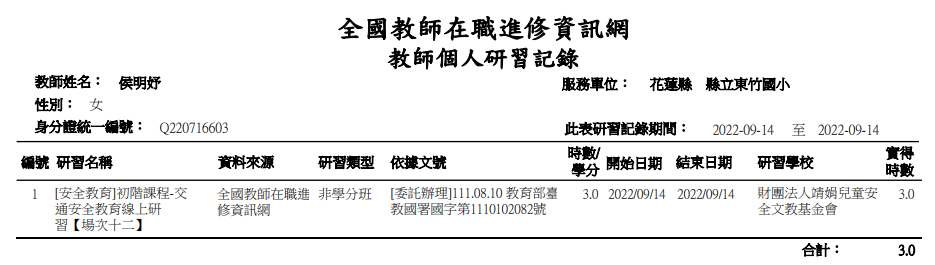 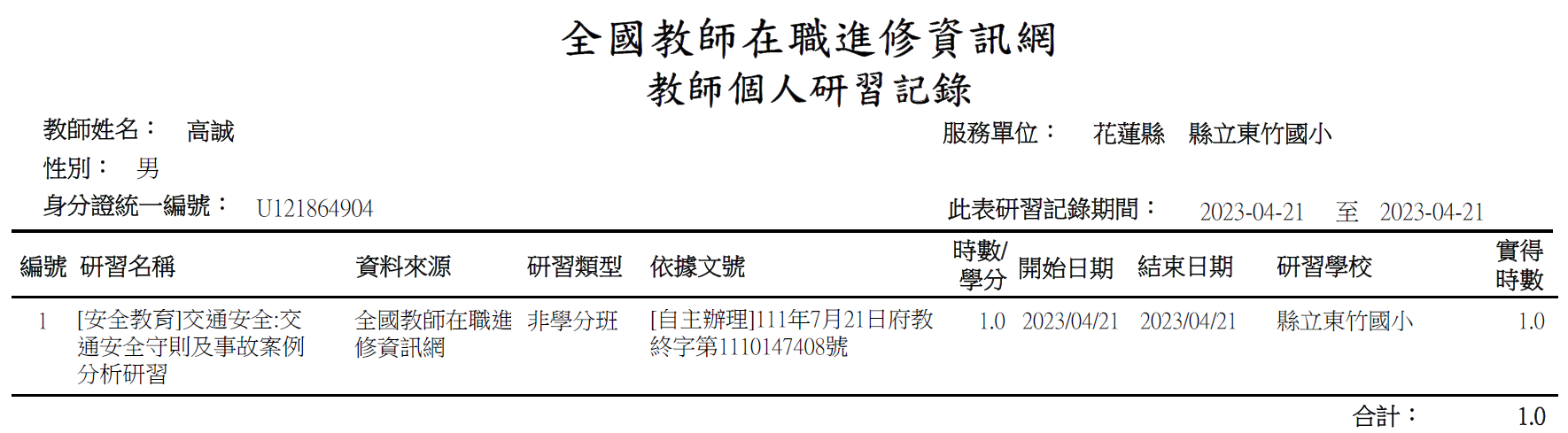 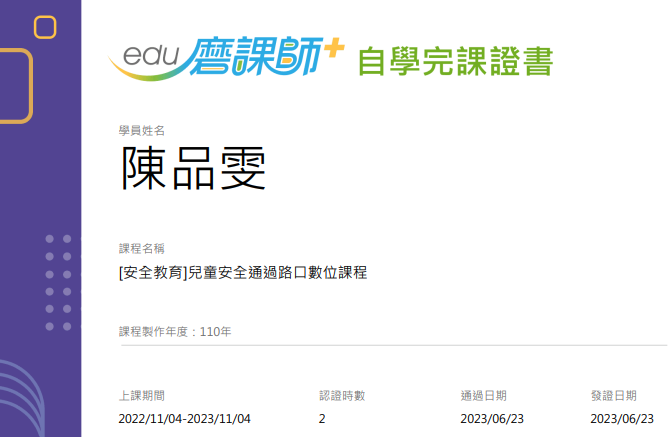 一、組織、計畫與宣導
一、組織、計畫與宣導
1-2-2
辦理交通安全教師研習、示範教學等教師增能多元學習活動，並進行成效檢討與回饋
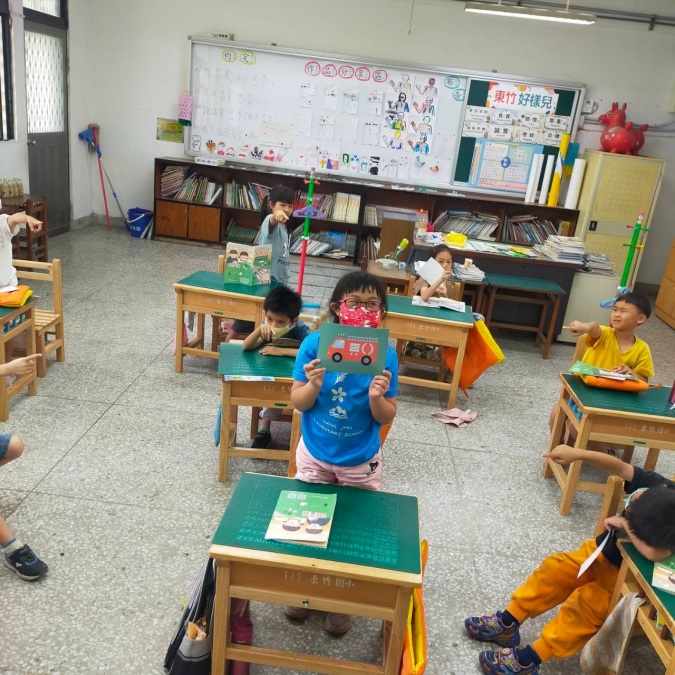 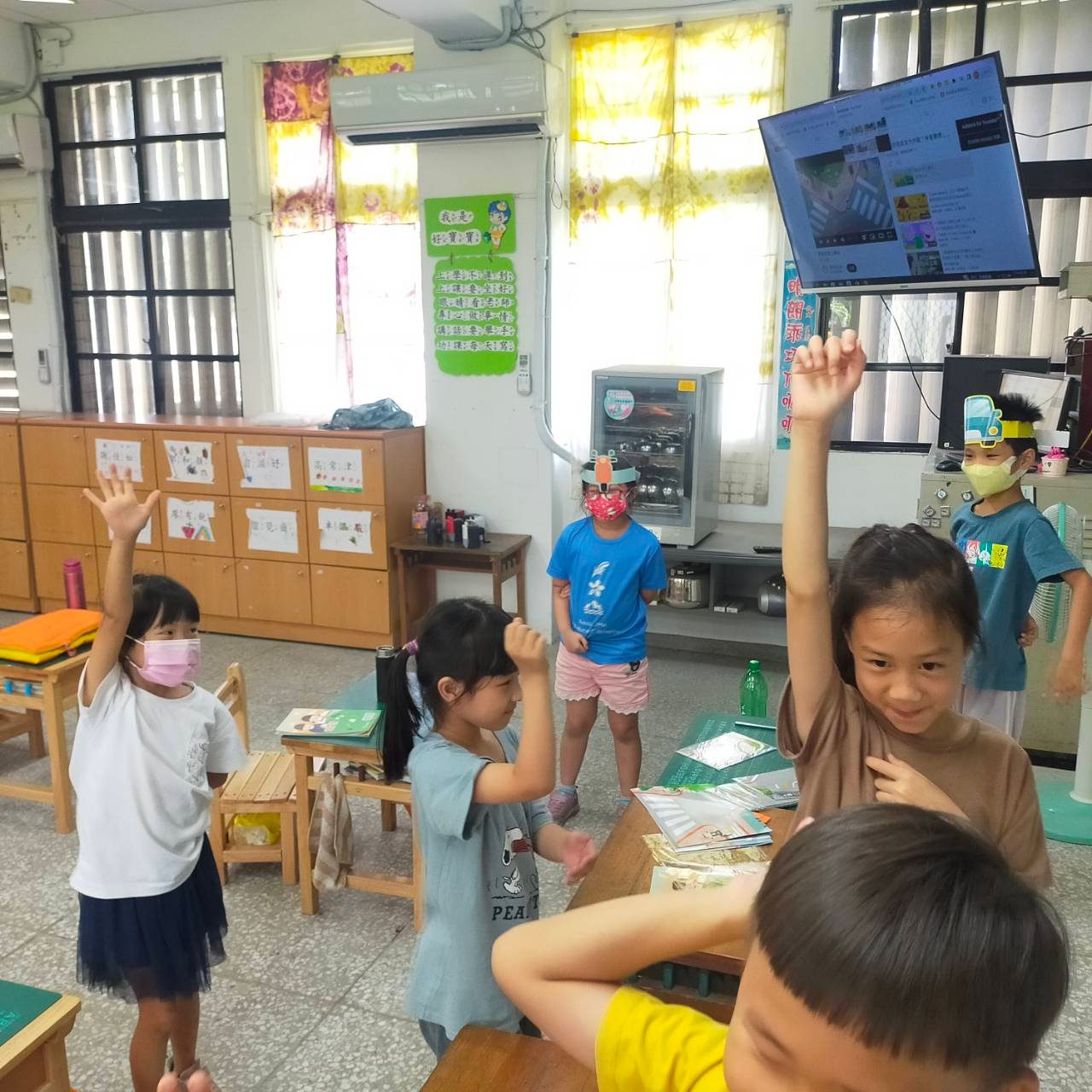 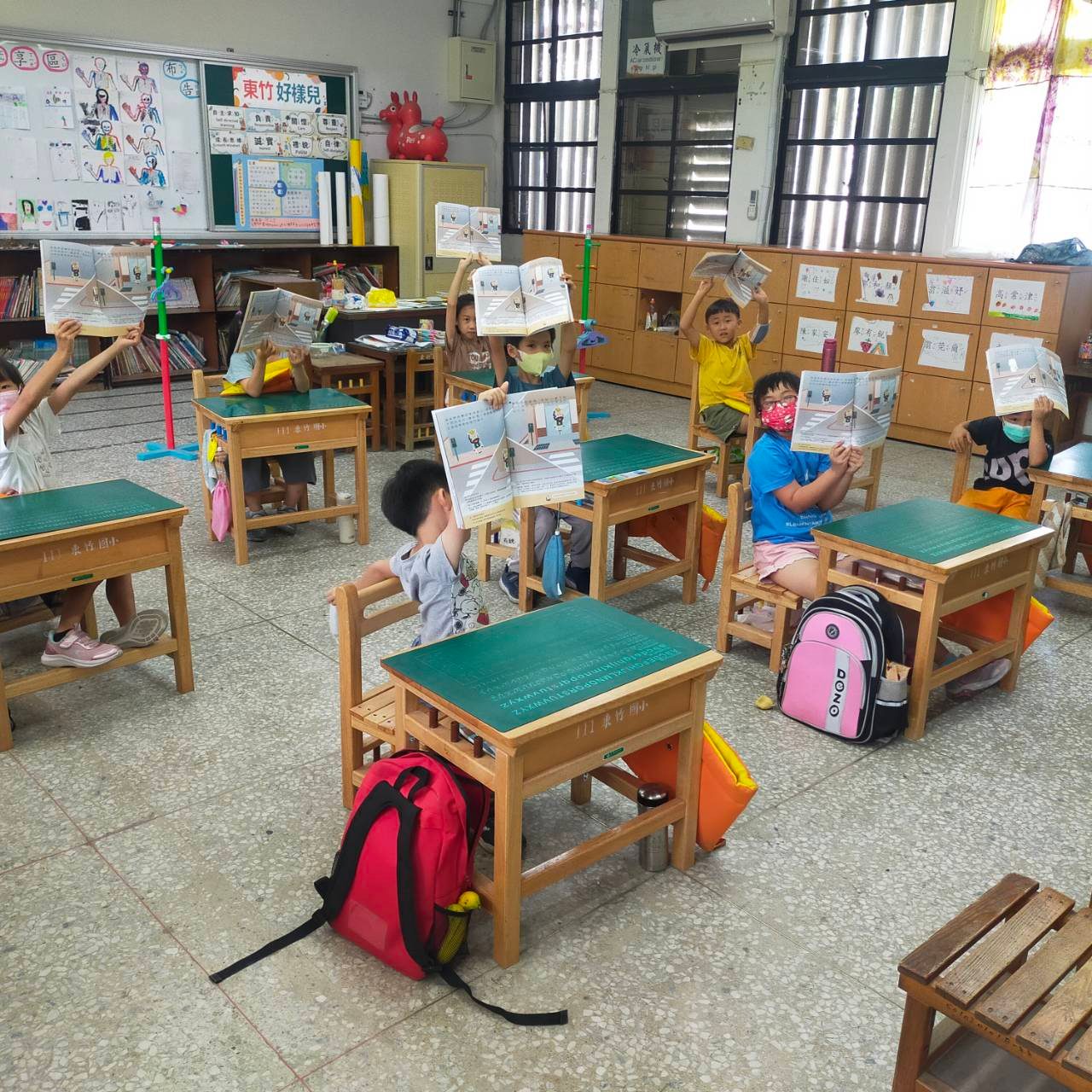 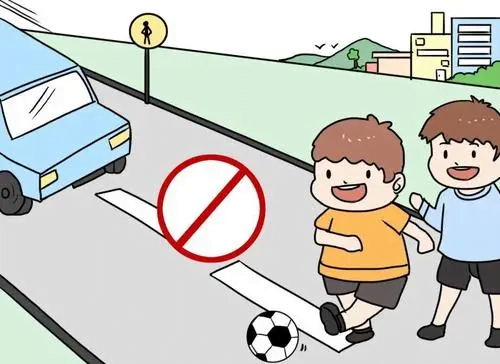 一、組織、計畫與宣導
一、組織、計畫與宣導
1-3-1
利用座談會、網路、活動、公布欄等多元型式或管道向家長與社區民眾進行宣導
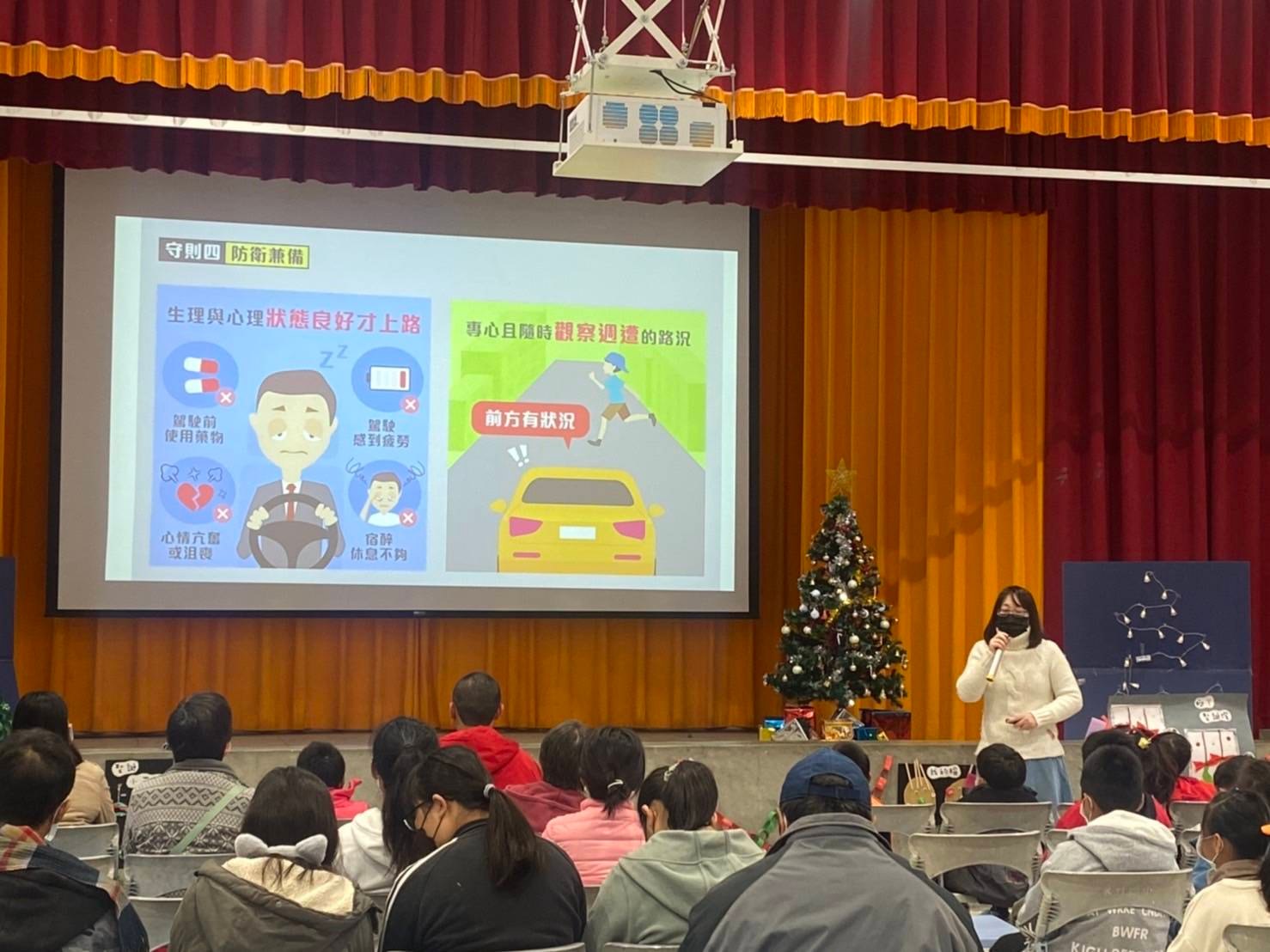 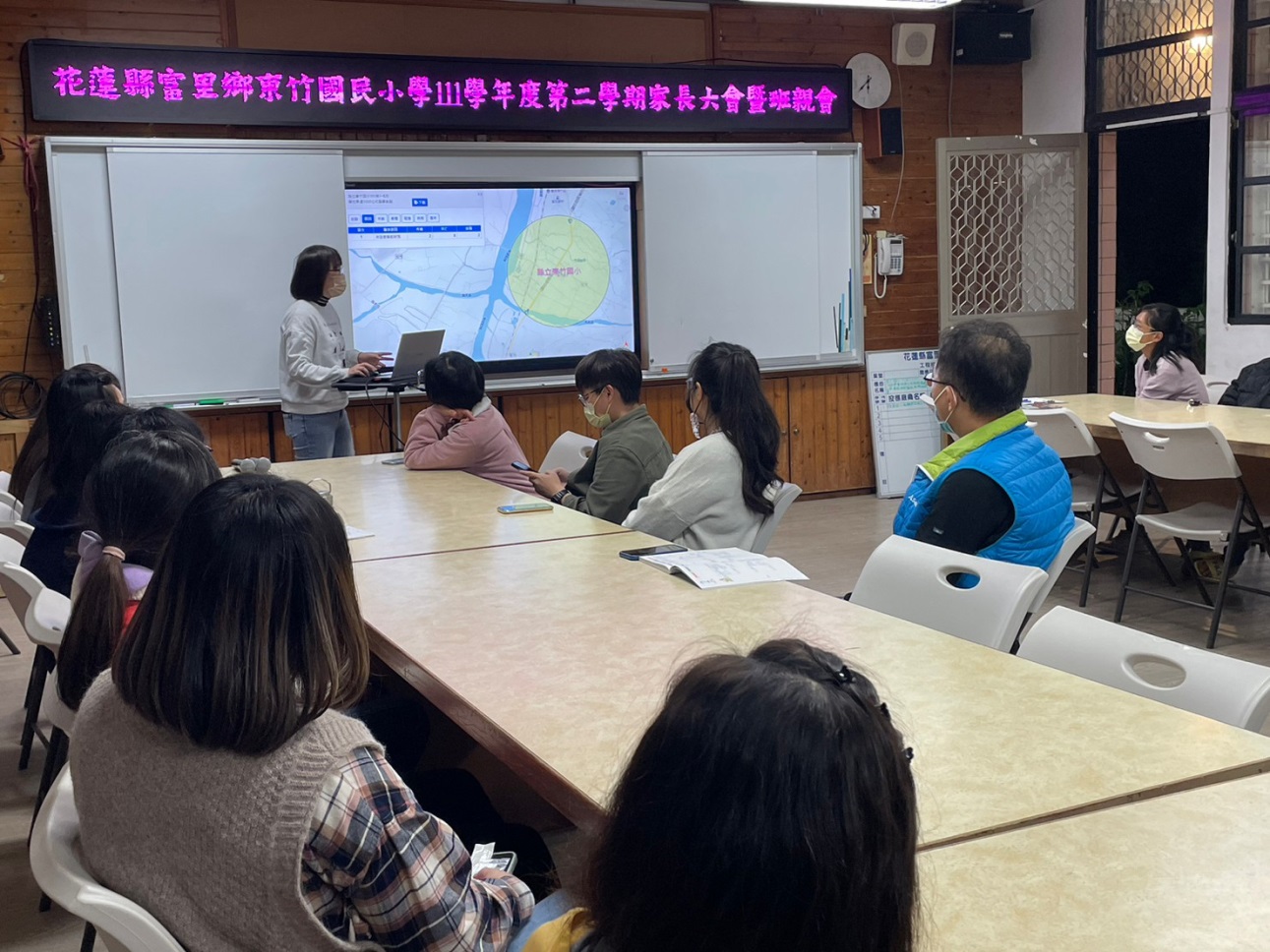 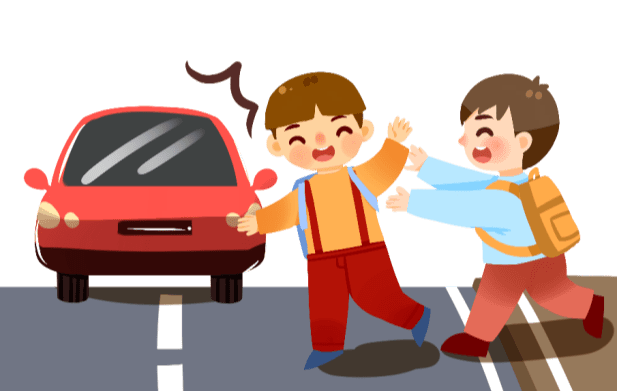 一、組織、計畫與宣導
一、組織、計畫與宣導
1-3-1
利用座談會、網路、活動、公布欄等多元型式或管道向家長與社區民眾進行宣導
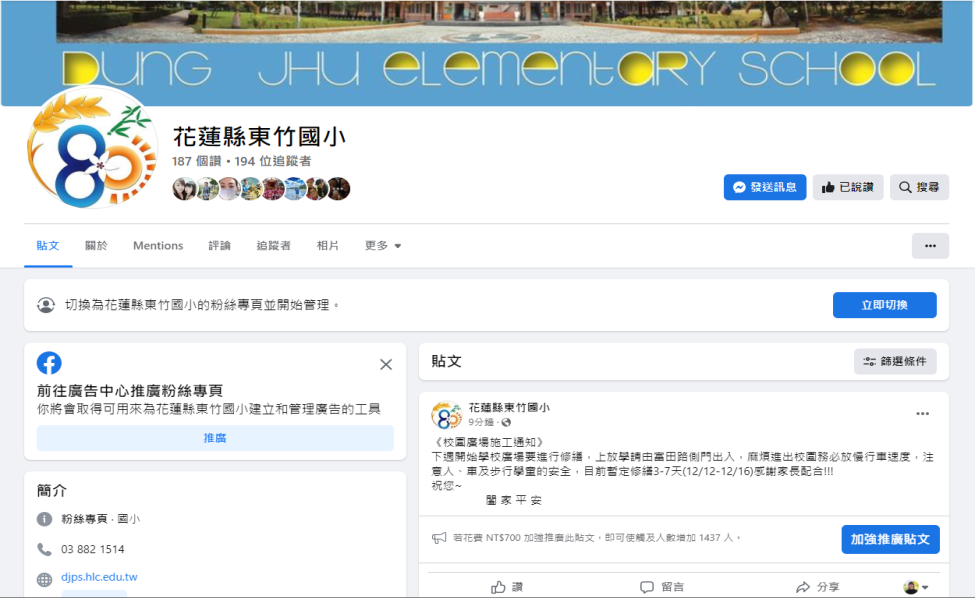 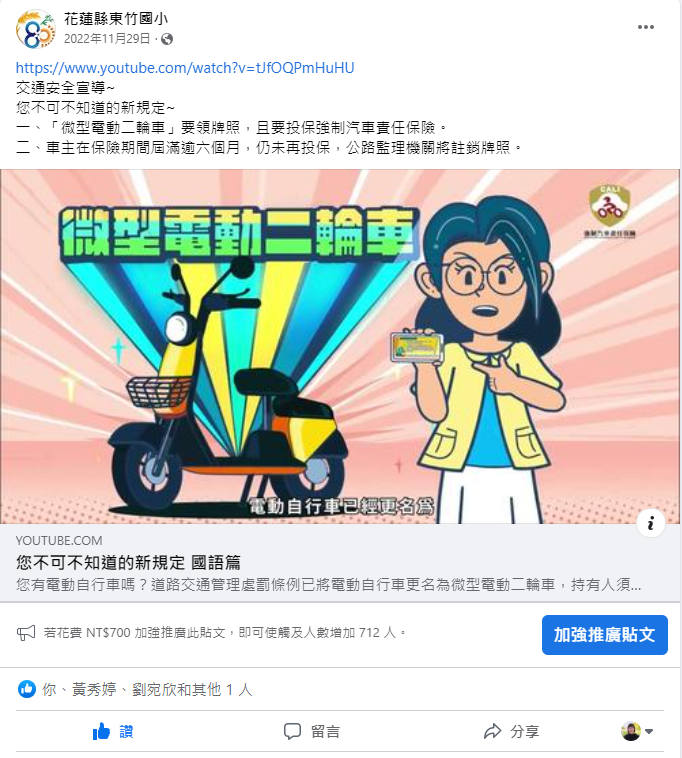 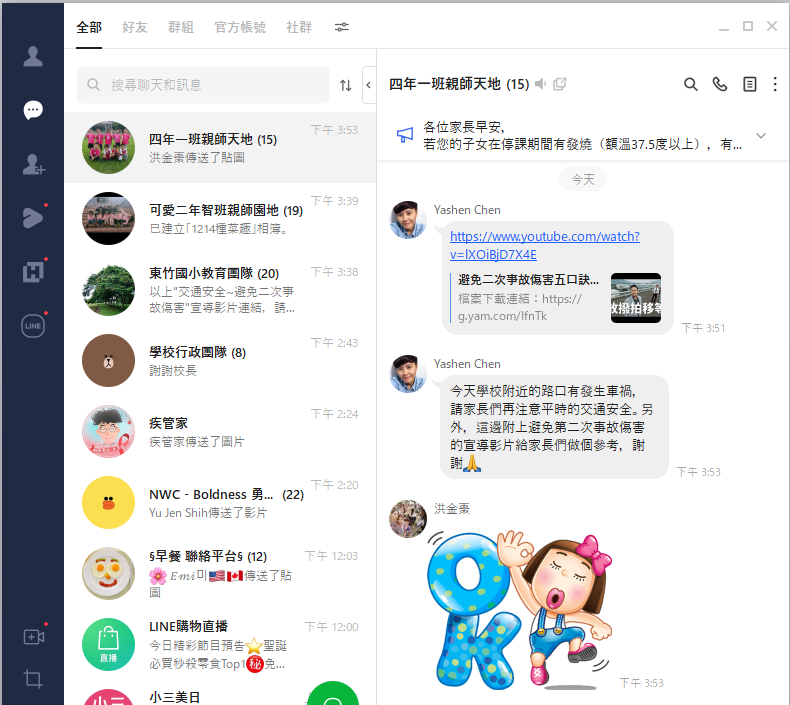 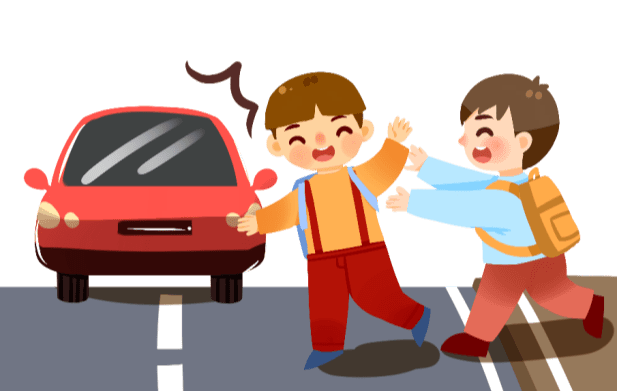 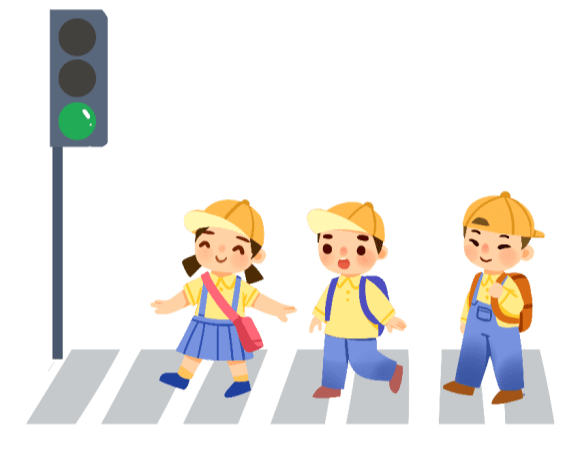 二、教學與活動
二、教學與活動
2-1-1
規劃各年級課程主題、課程架構、時數，並能切合學生交通安全核心能力
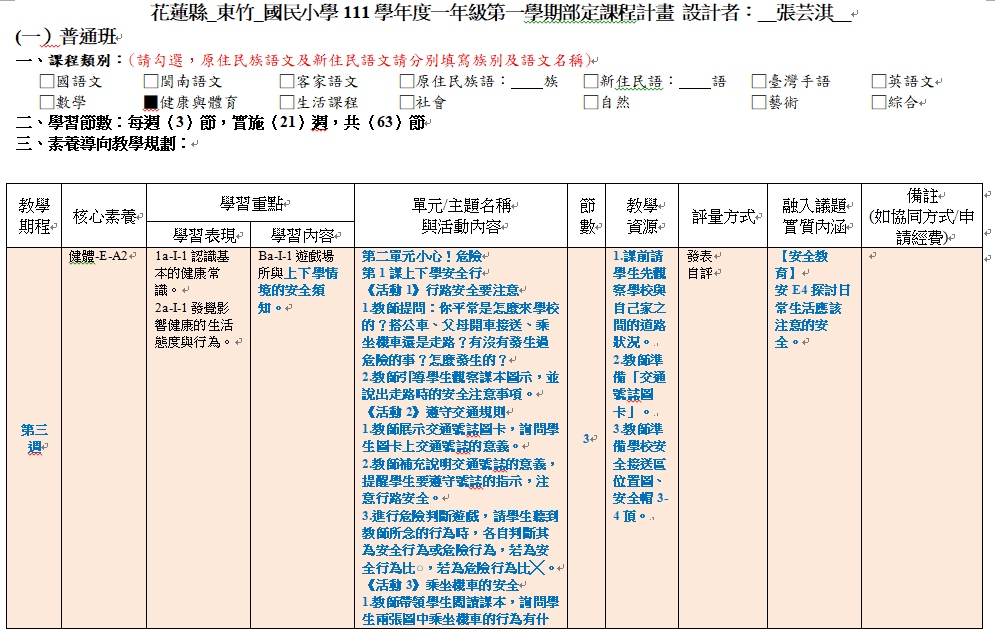 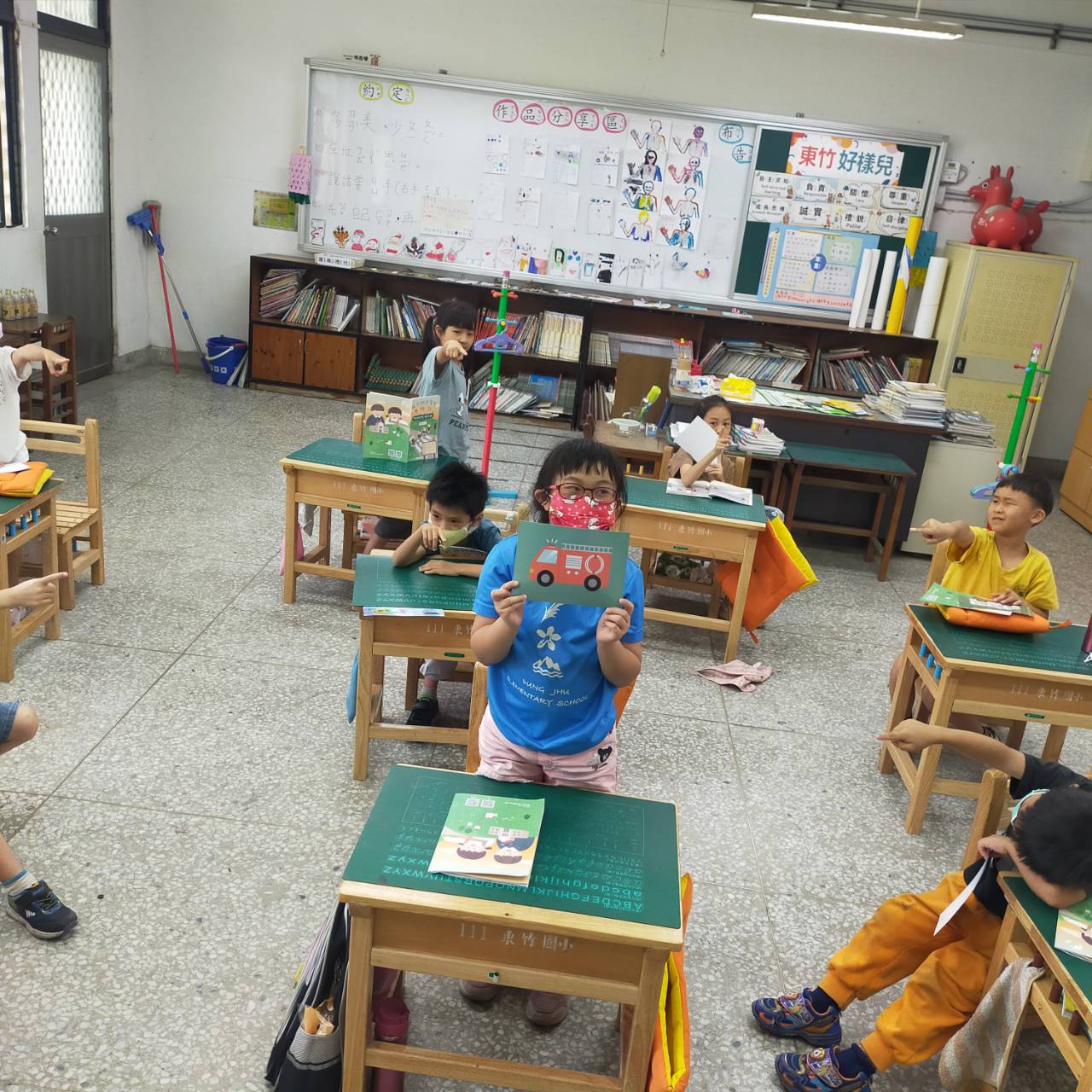 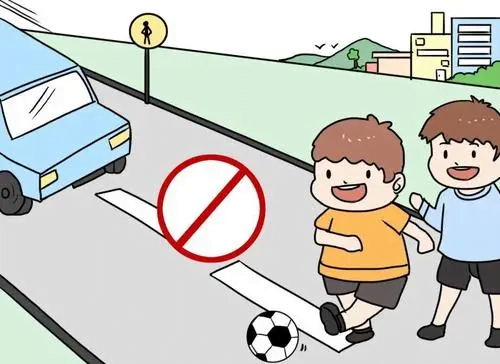 二、教學與活動
二、教學與活動
2-1-2
課程內容以與學童相關問題為主，如行人、自行車和乘客(機車、汽車和大客車) 等課程主題
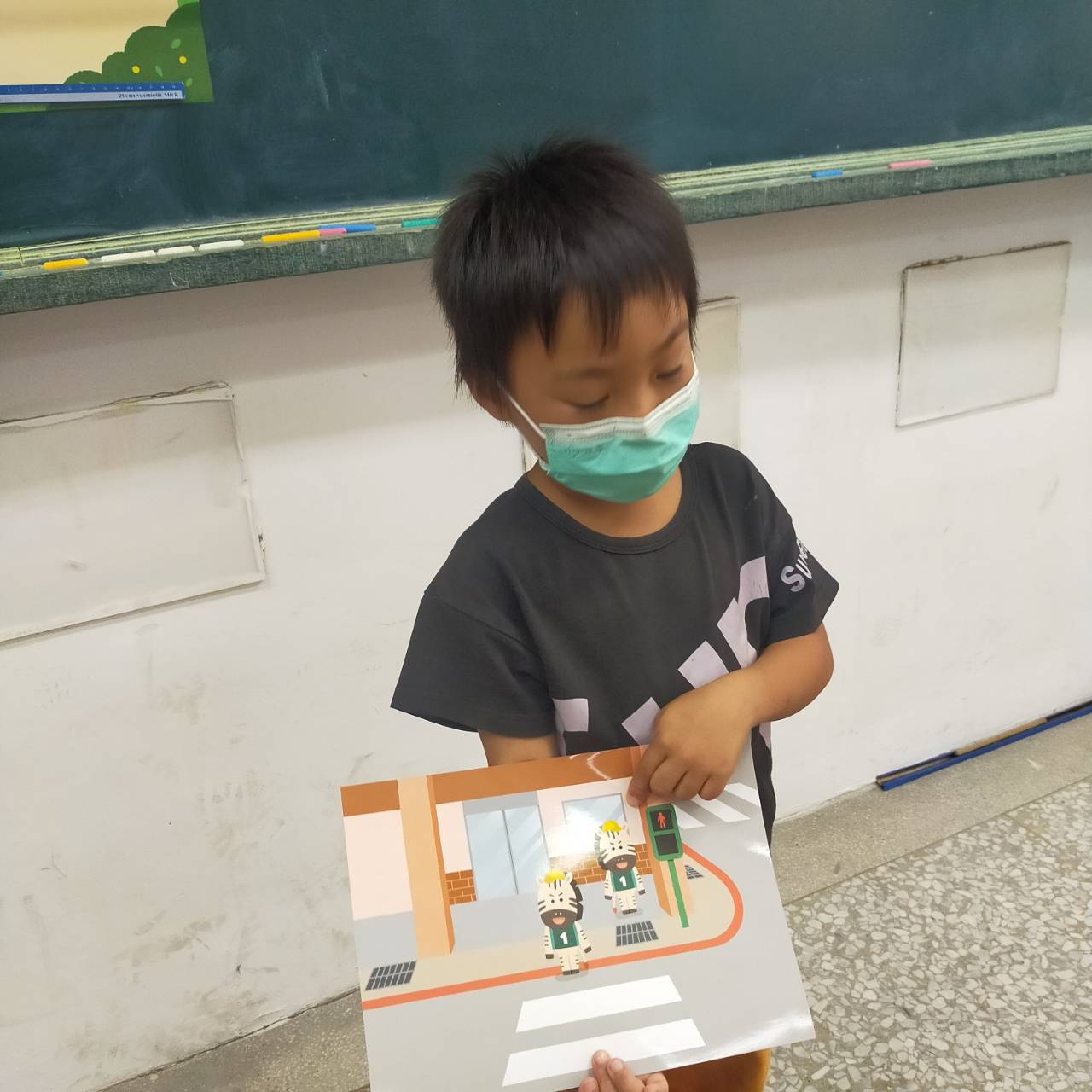 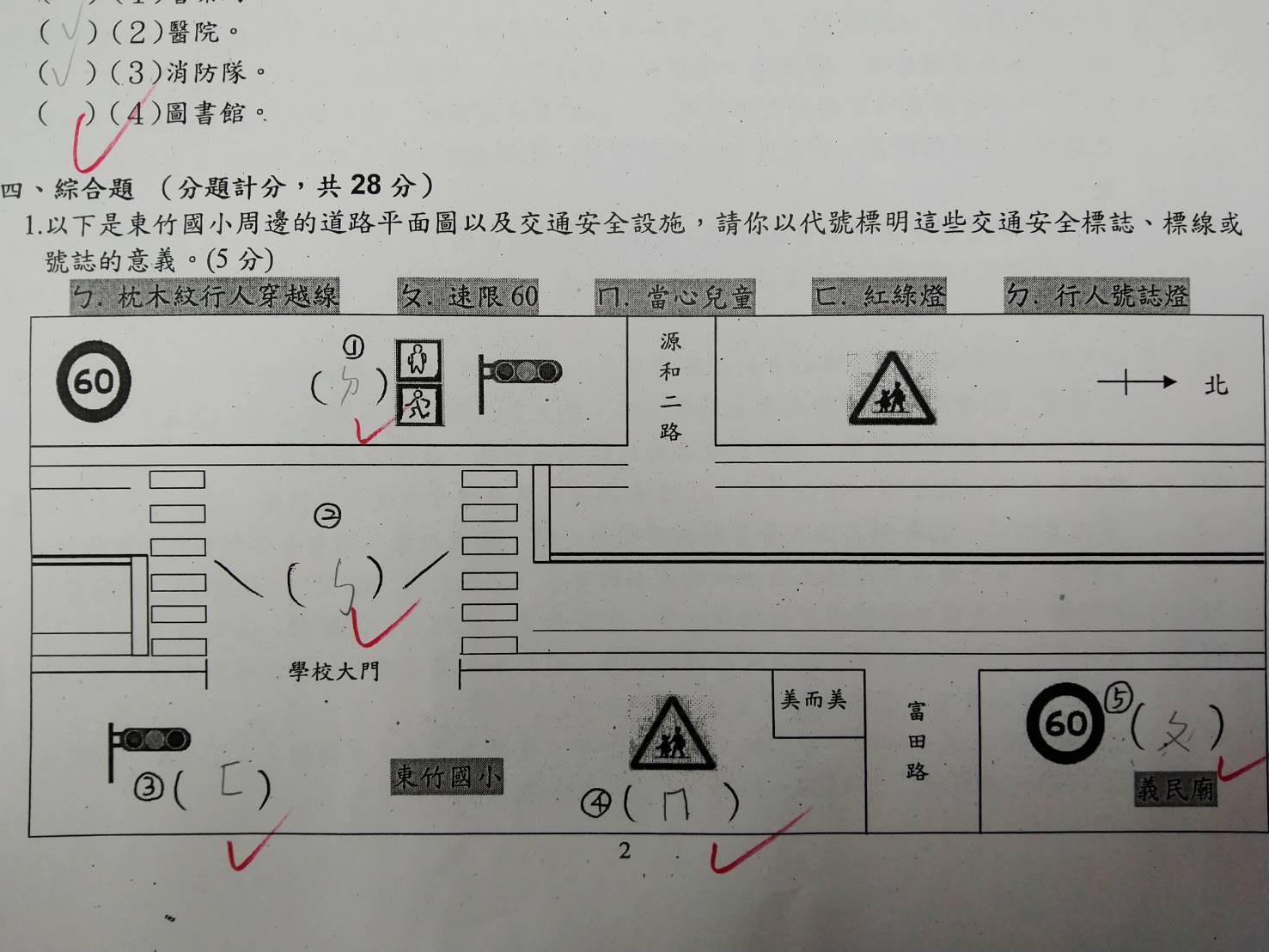 二、教學與活動
二、教學與活動
2-1-3
善用交通安全相關資源與教案，並積極自編合宜教案
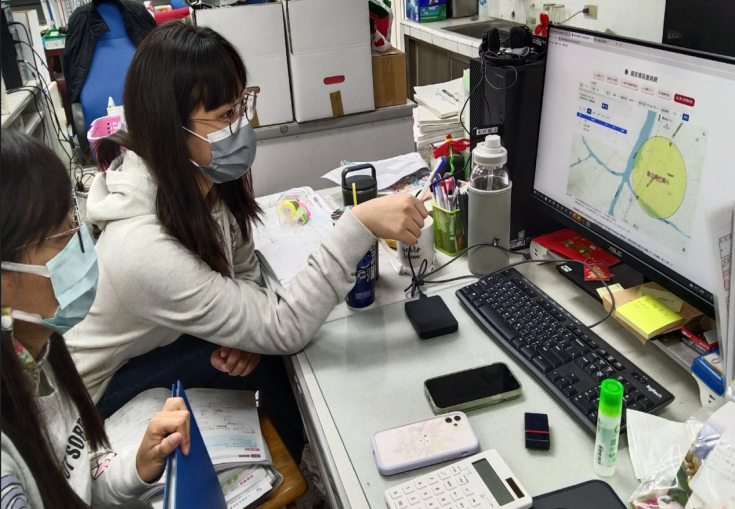 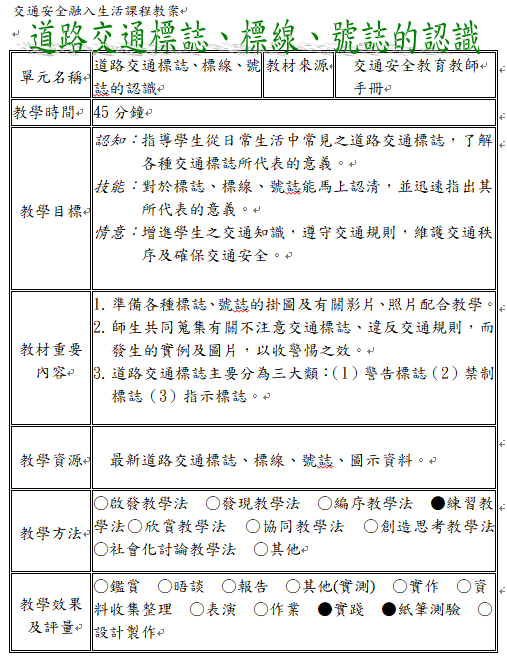 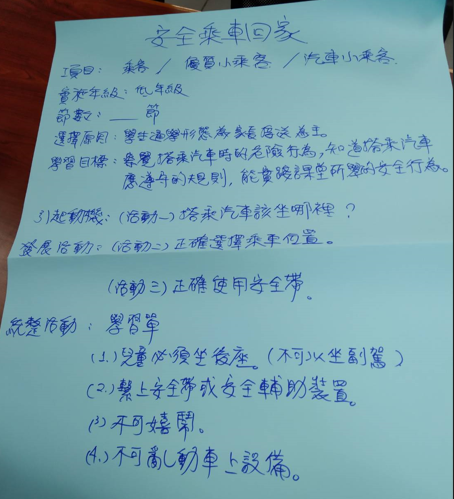 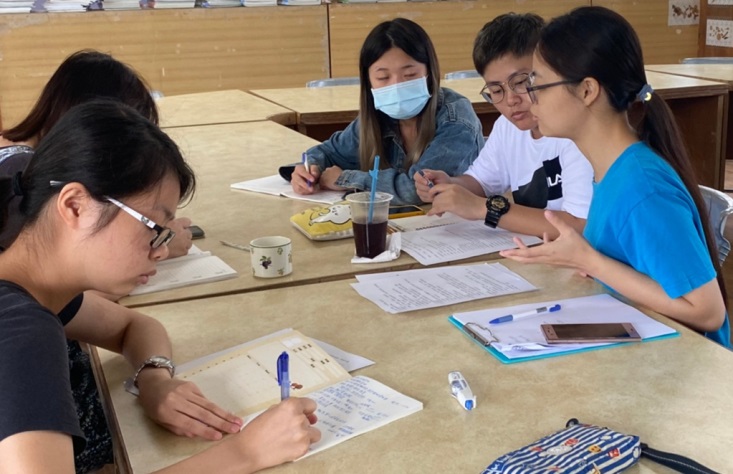 PPT下载 http://www.1ppt.com/xiazai/
二、教學與活動
二、教學與活動
2-1-4
進行教學成效之檢討與回饋
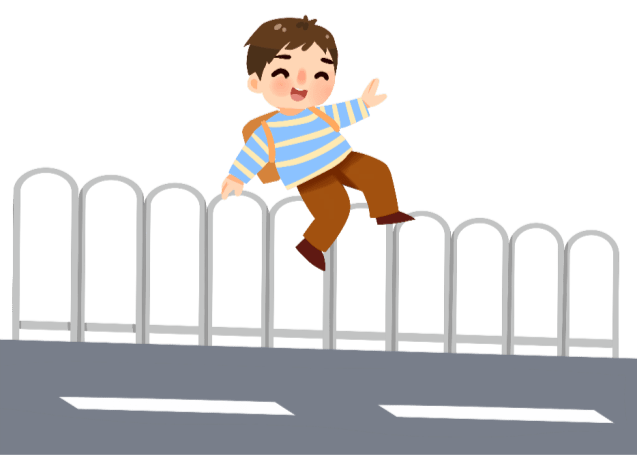 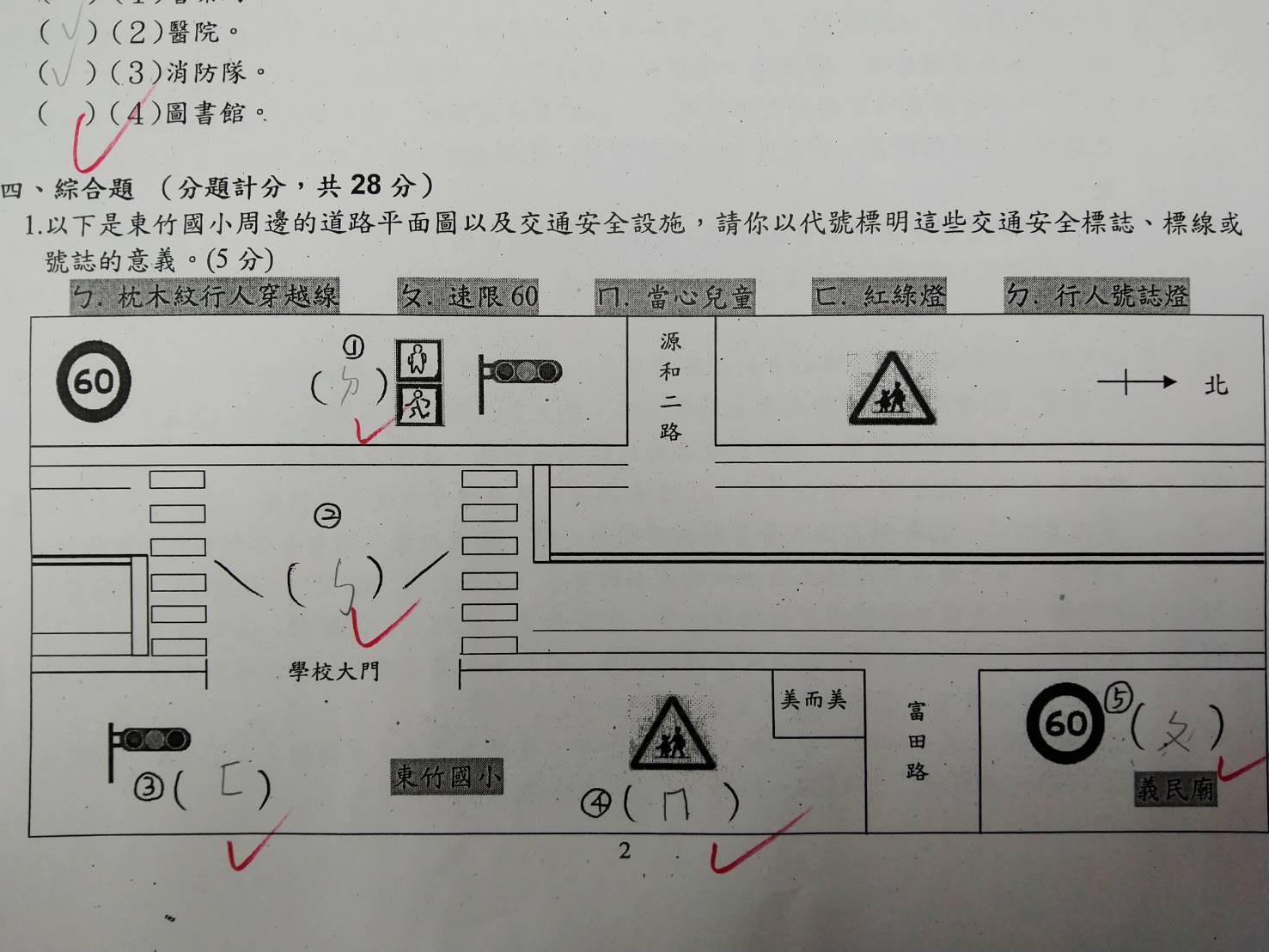 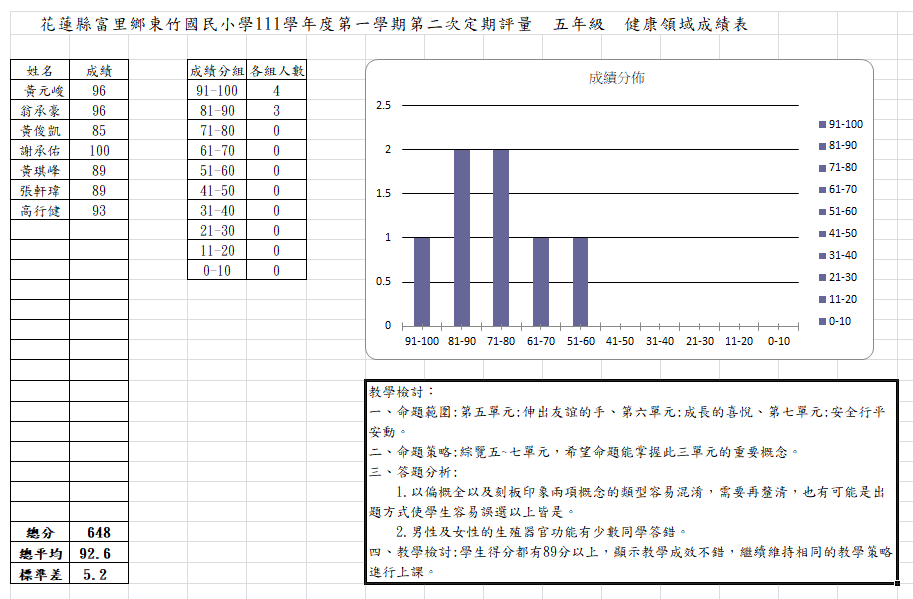 二、教學與活動
二、教學與活動
2-2-1
配合校園地形地物設置交通安全標誌、標線、號誌等交通設施
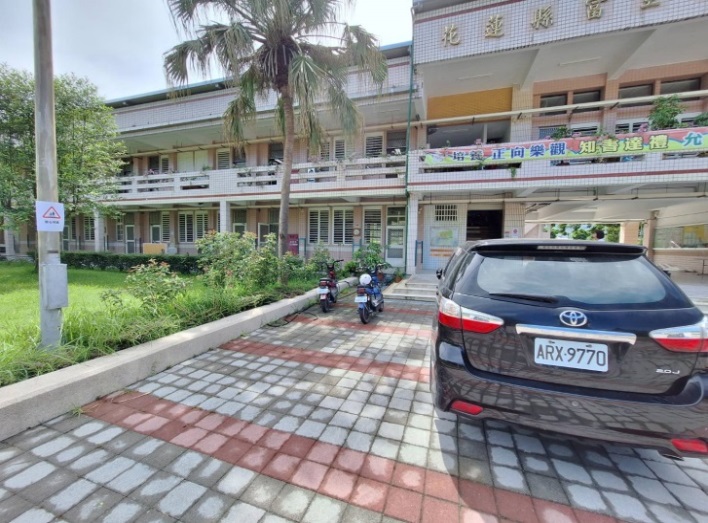 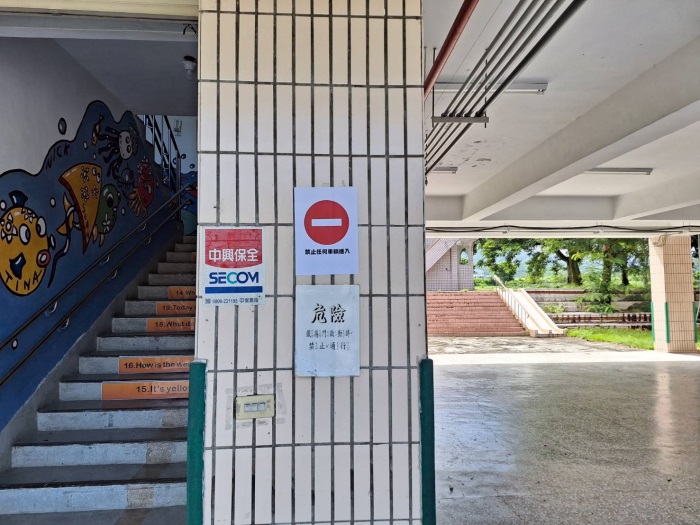 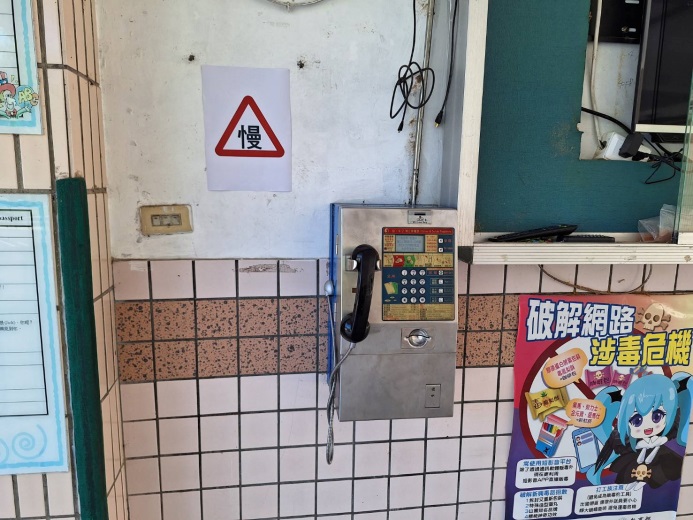 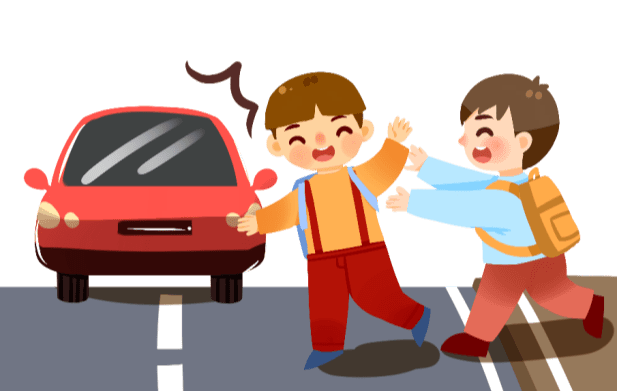 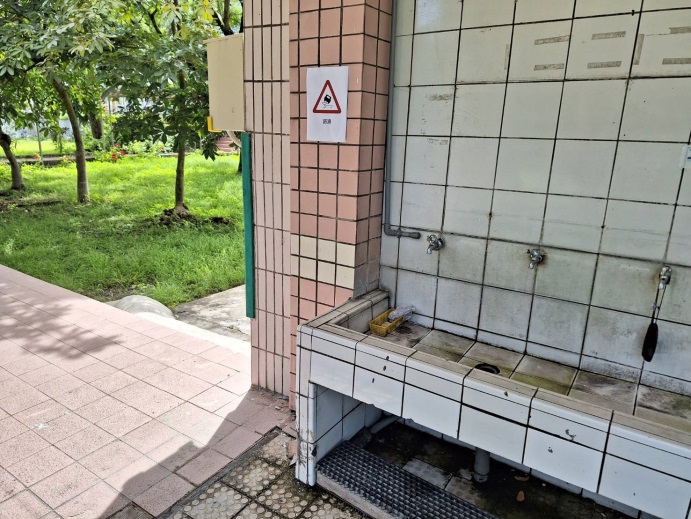 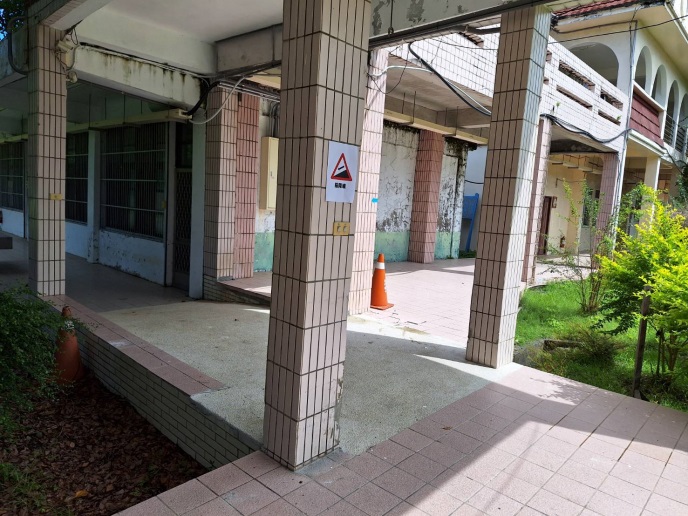 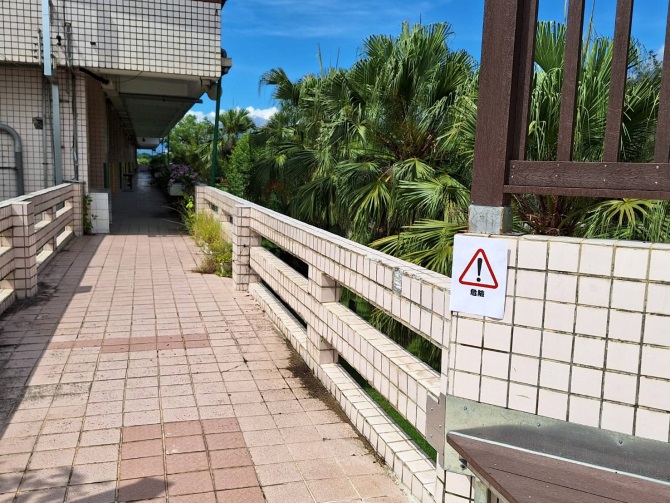 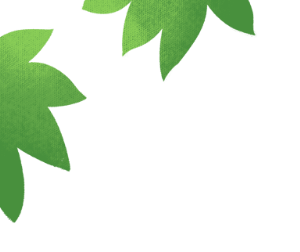 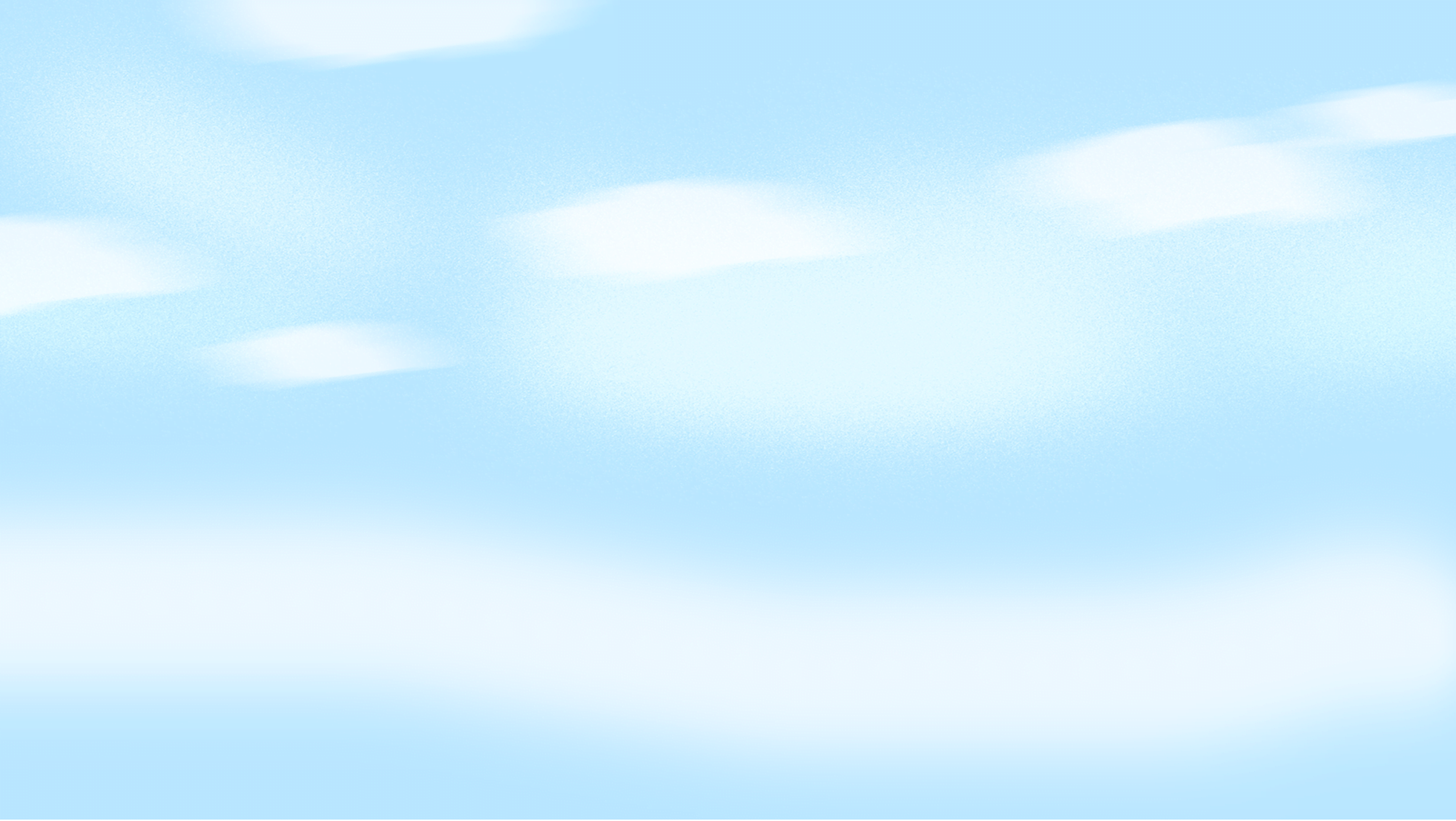 二、教學與活動
二、教學與活動
2-2-2
校外交通環境之情境教學，如利用輔助教材（如校外社區交通地圖）或實地進行校外交通環境之情境教學
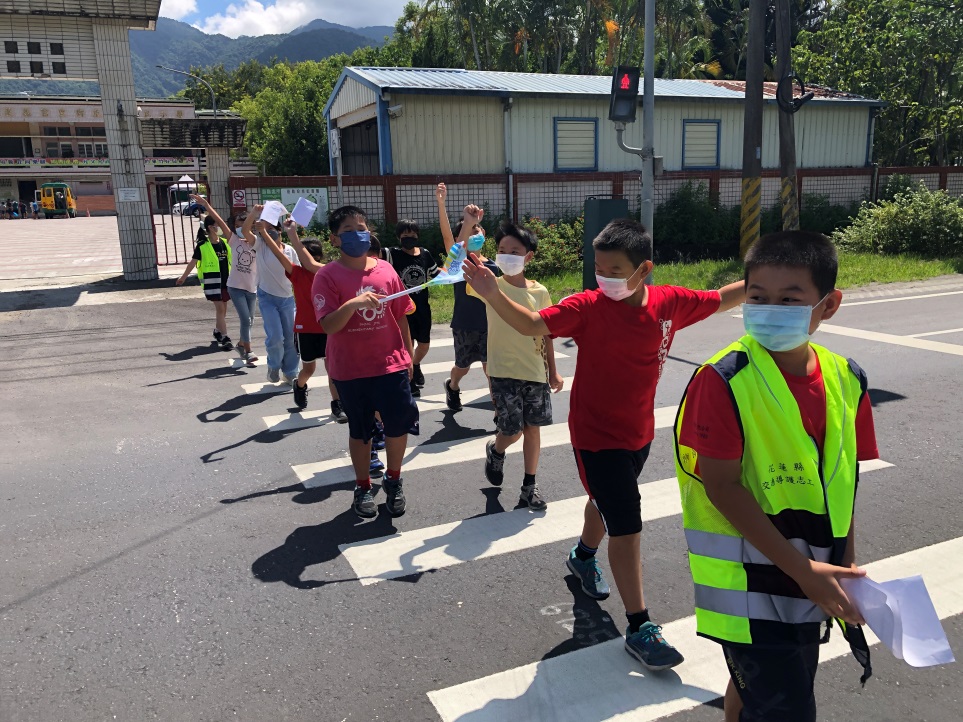 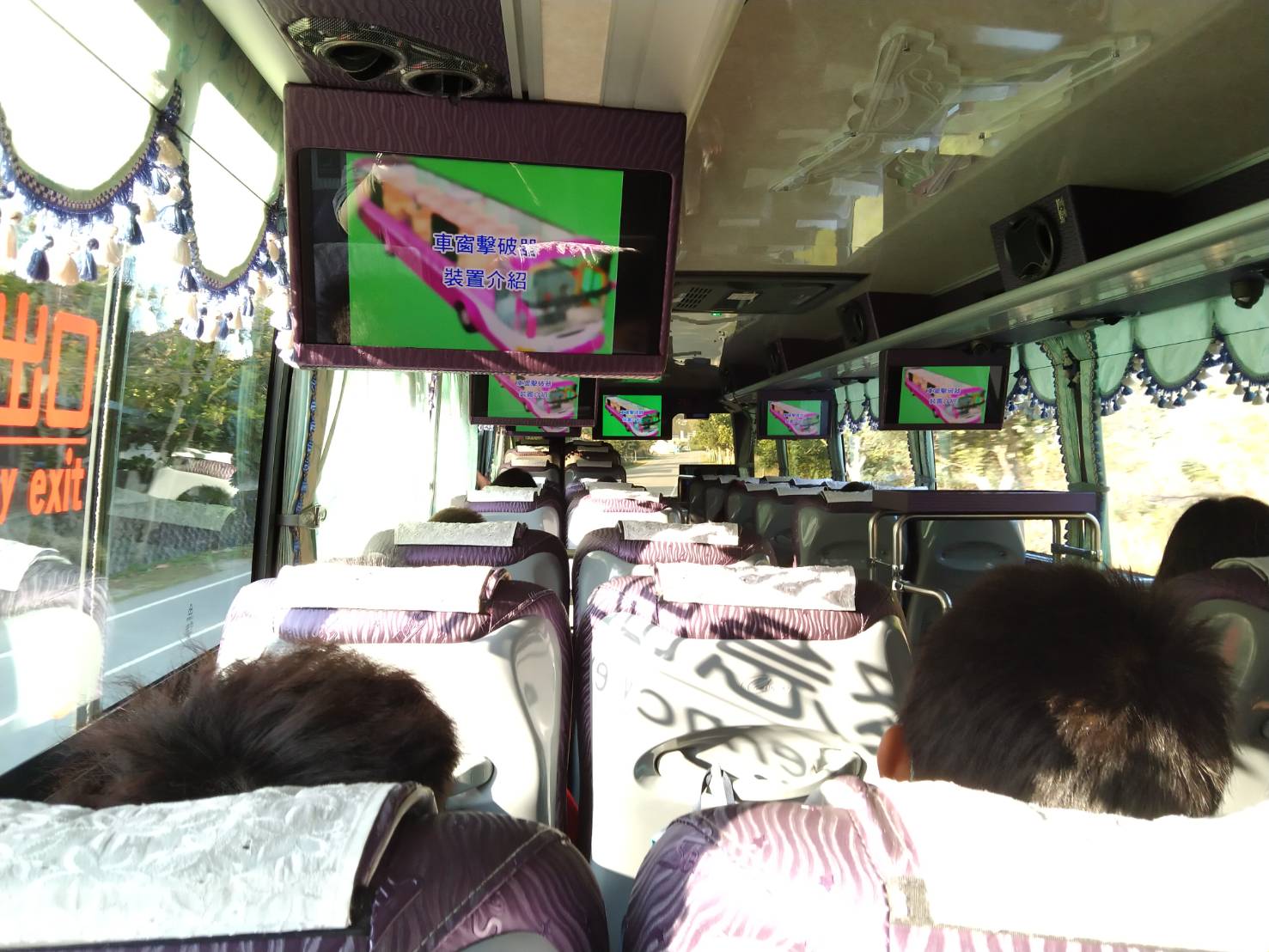 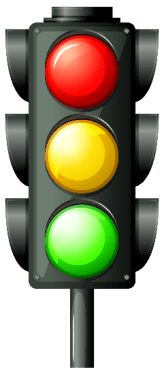 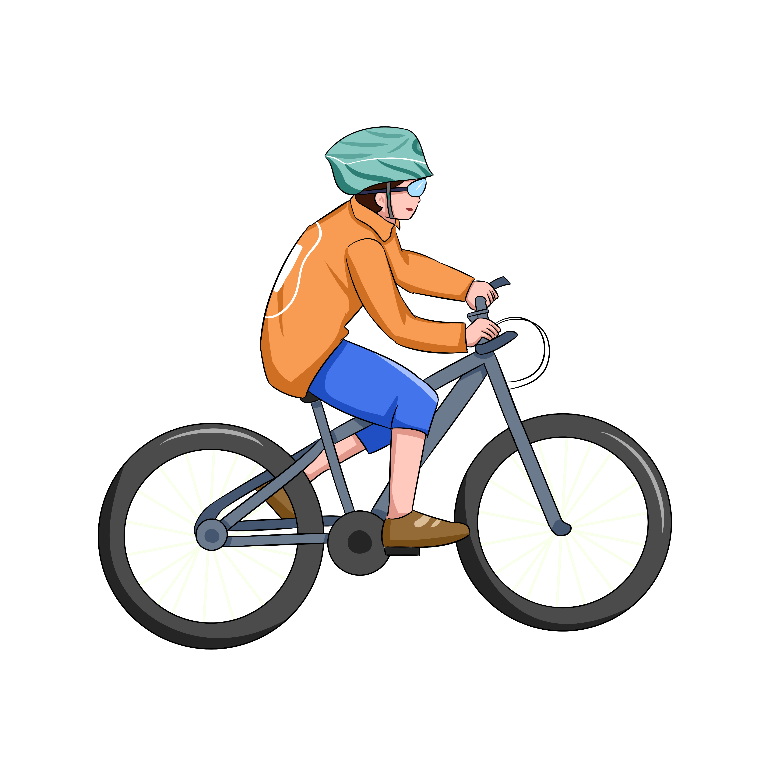 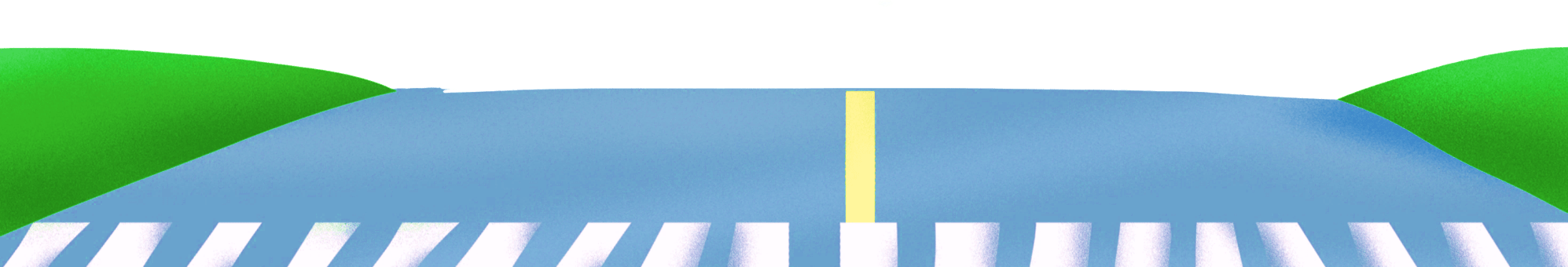 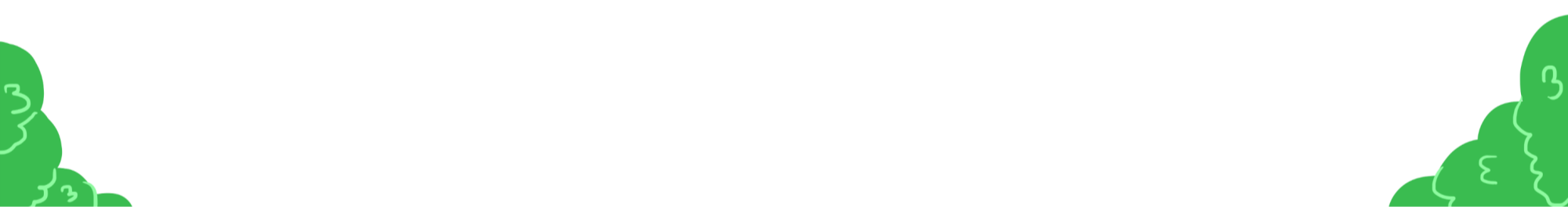 二、教學與活動
二、教學與活動
2-3-1 訂定交通安全活動辦法及實施計畫，且活動執行過程相關資料建檔完整
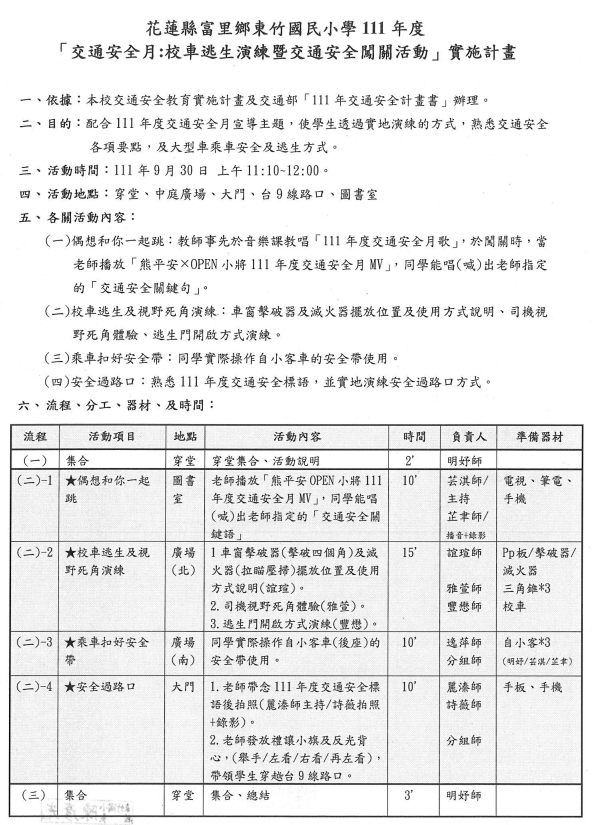 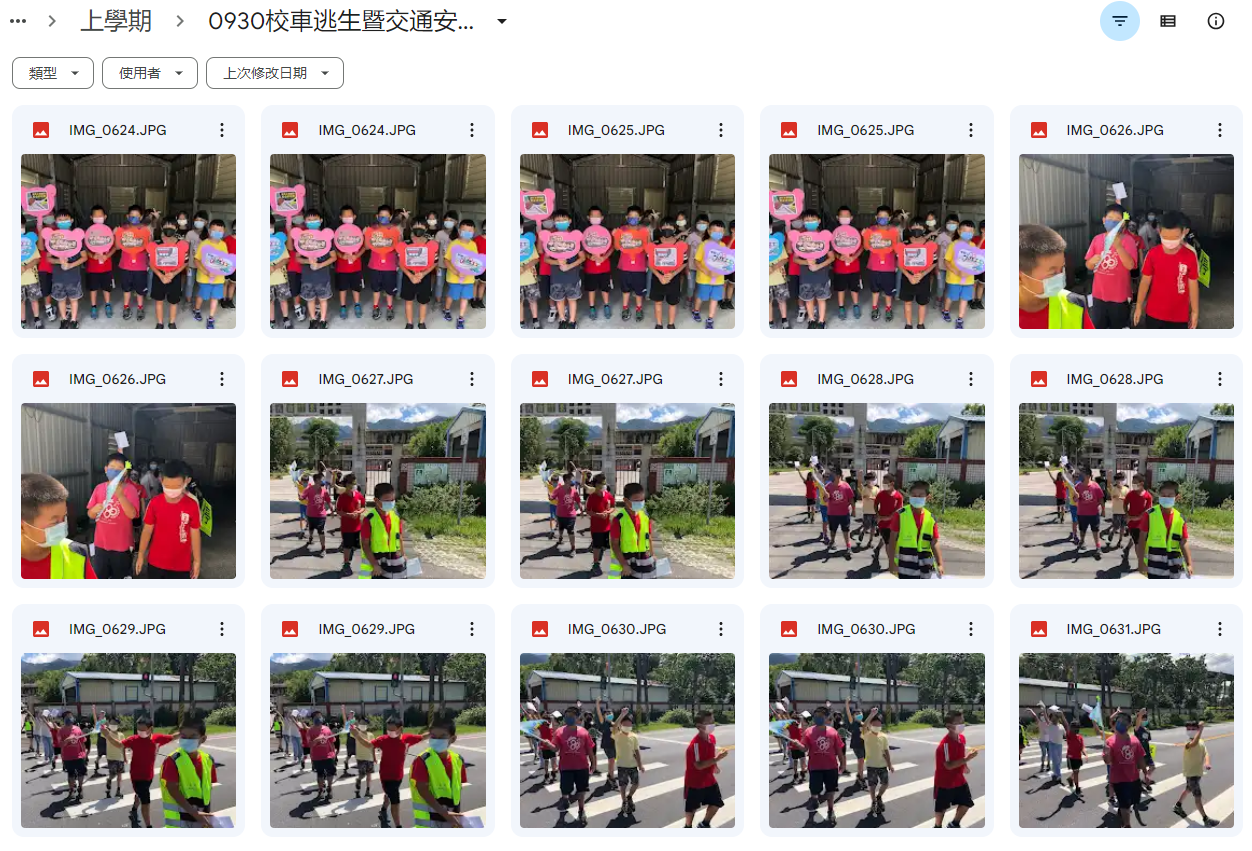 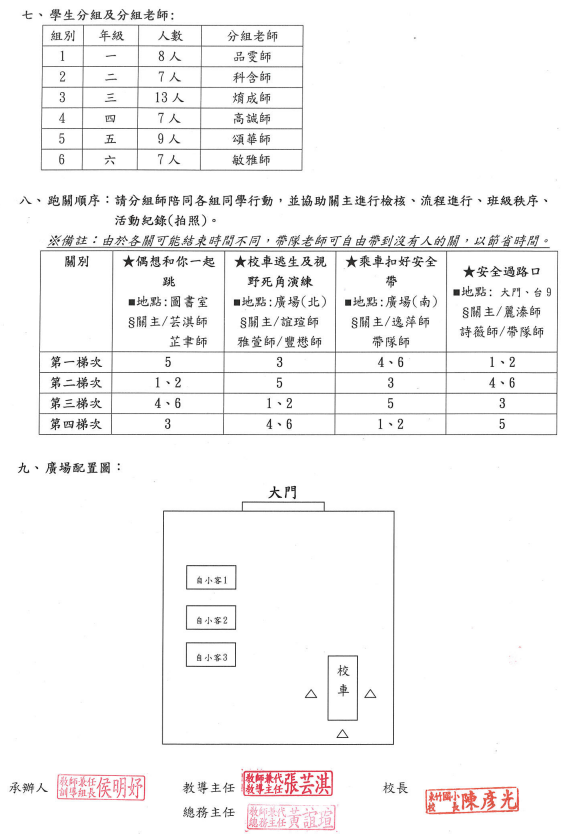 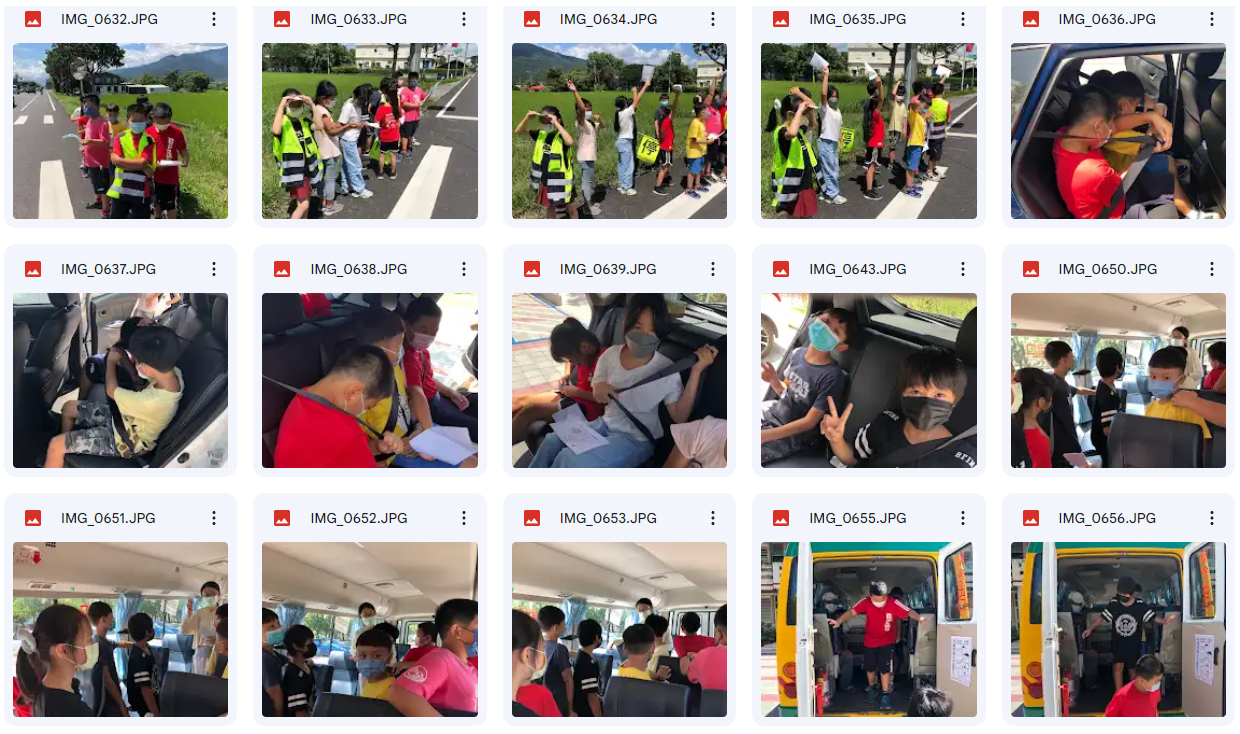 二、教學與活動
二、教學與活動
2-3-2 辦理全校性的活動，且活動能依自己的校本問題做設計
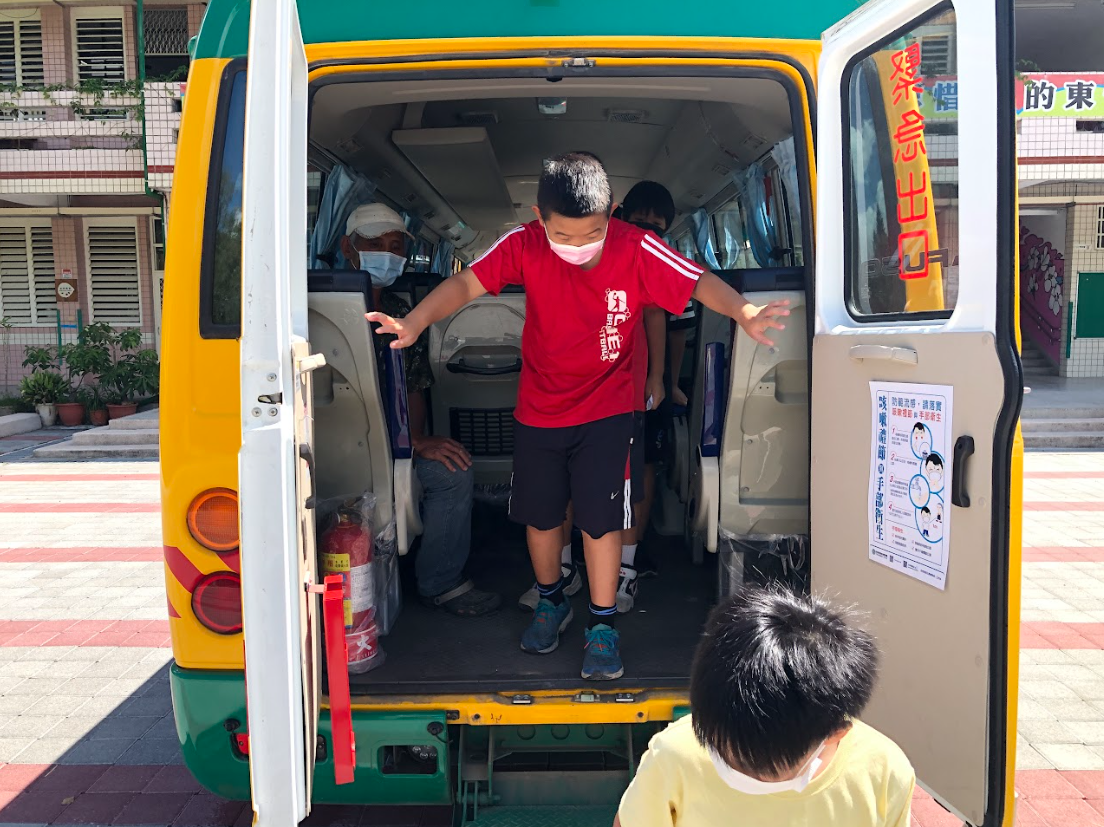 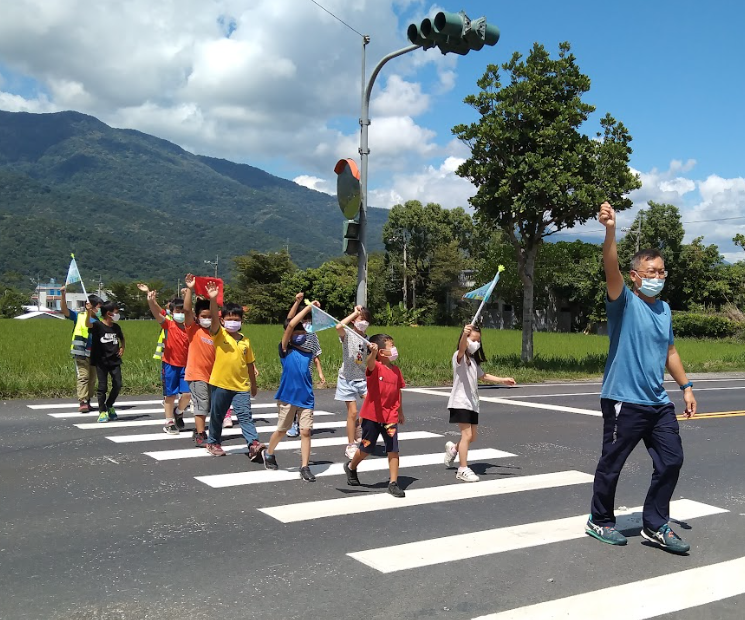 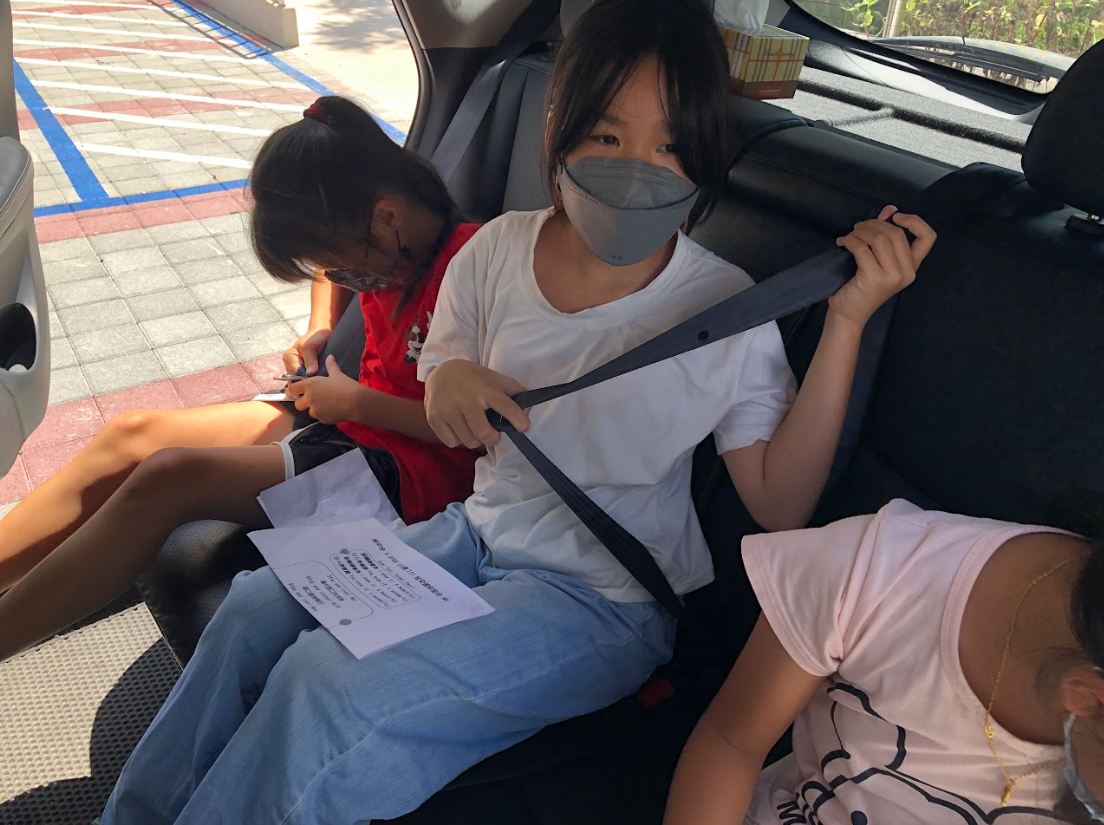 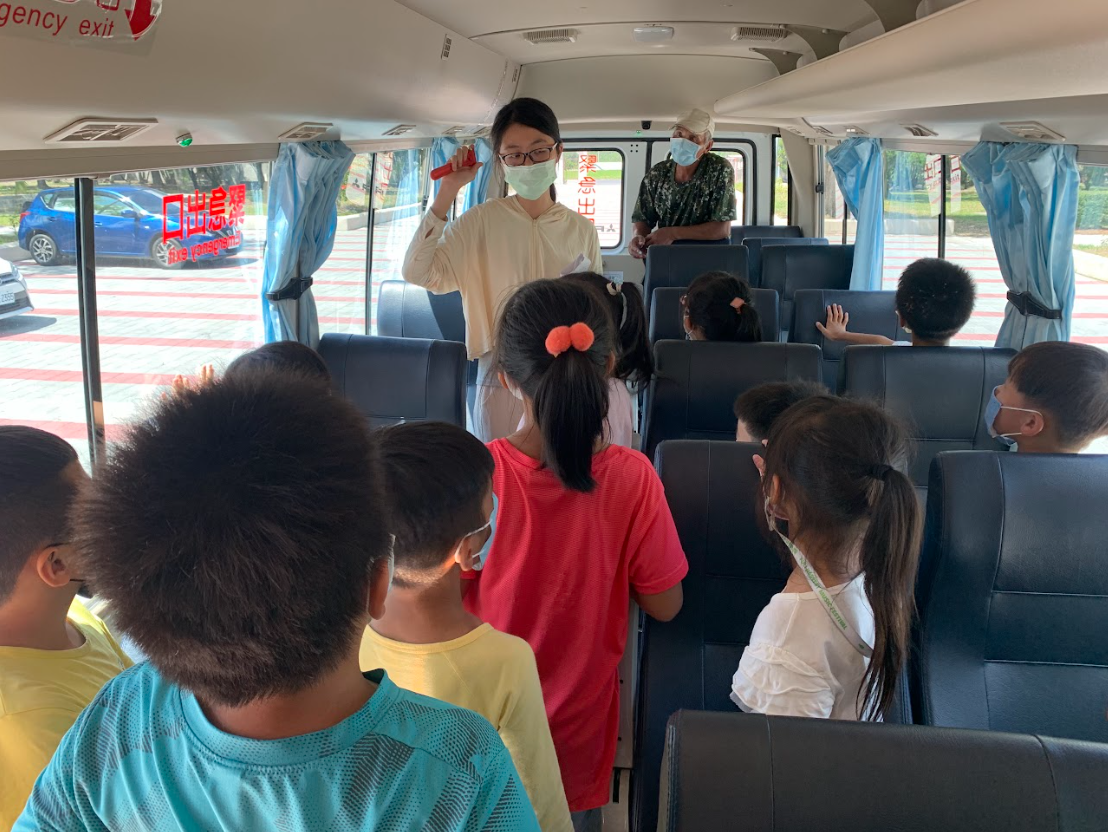 二、教學與活動
二、教學與活動
2-3-3
交通安全活動內容及型態多樣化
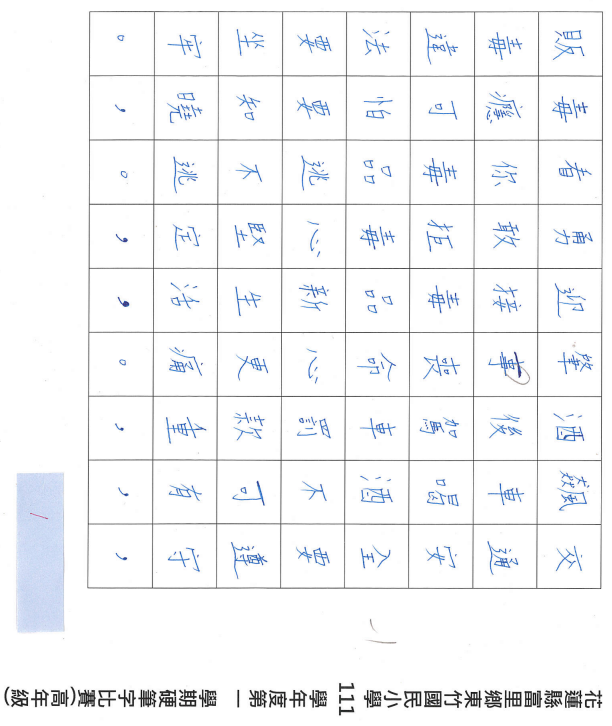 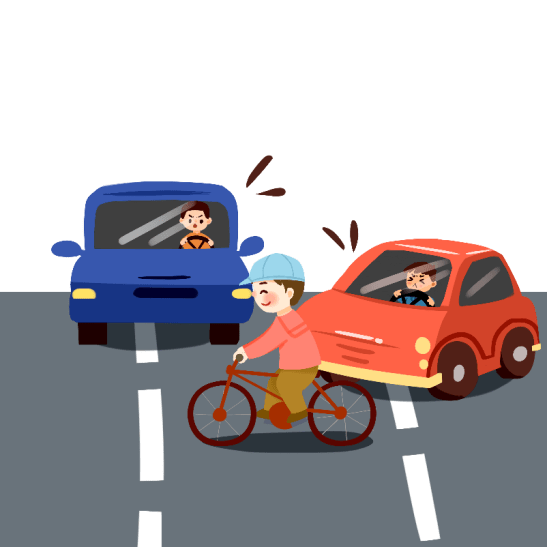 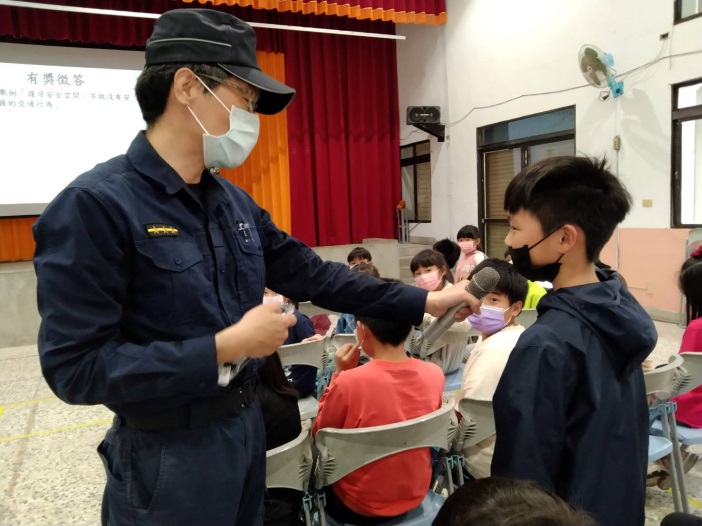 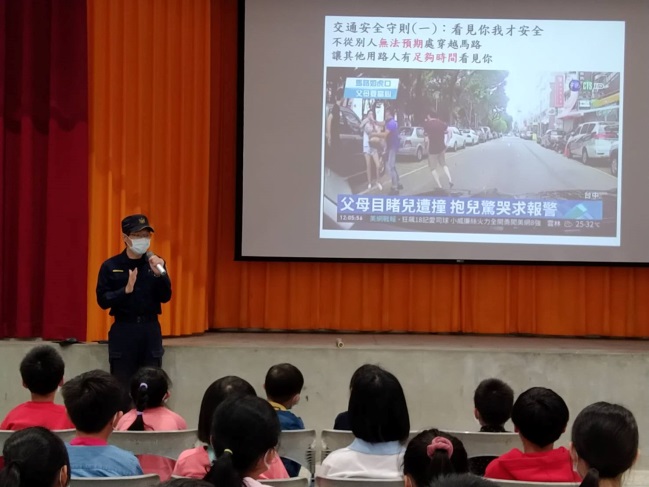 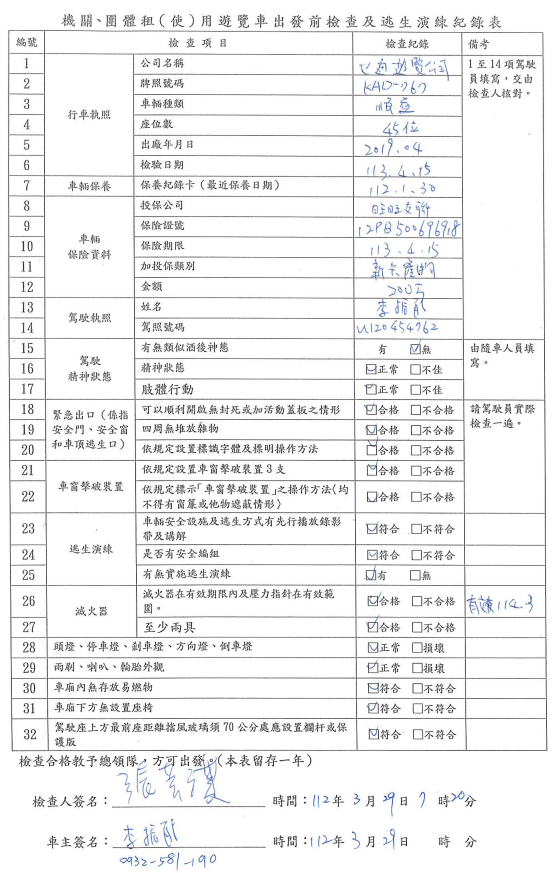 二、教學與活動
二、教學與活動
2-4-1
辦理交通安全校外教學輔導活動時，出車前能對車輛安全進行審核。
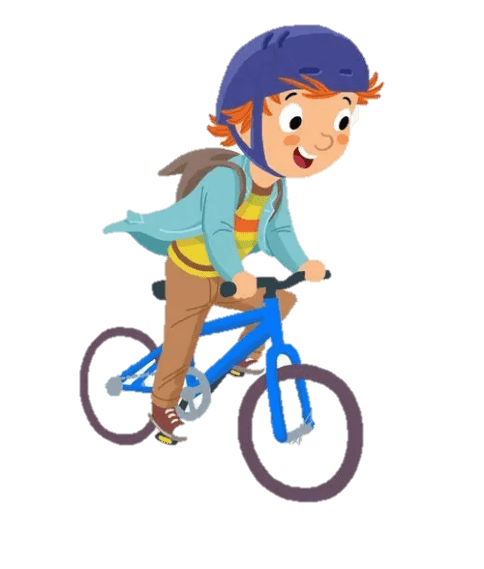 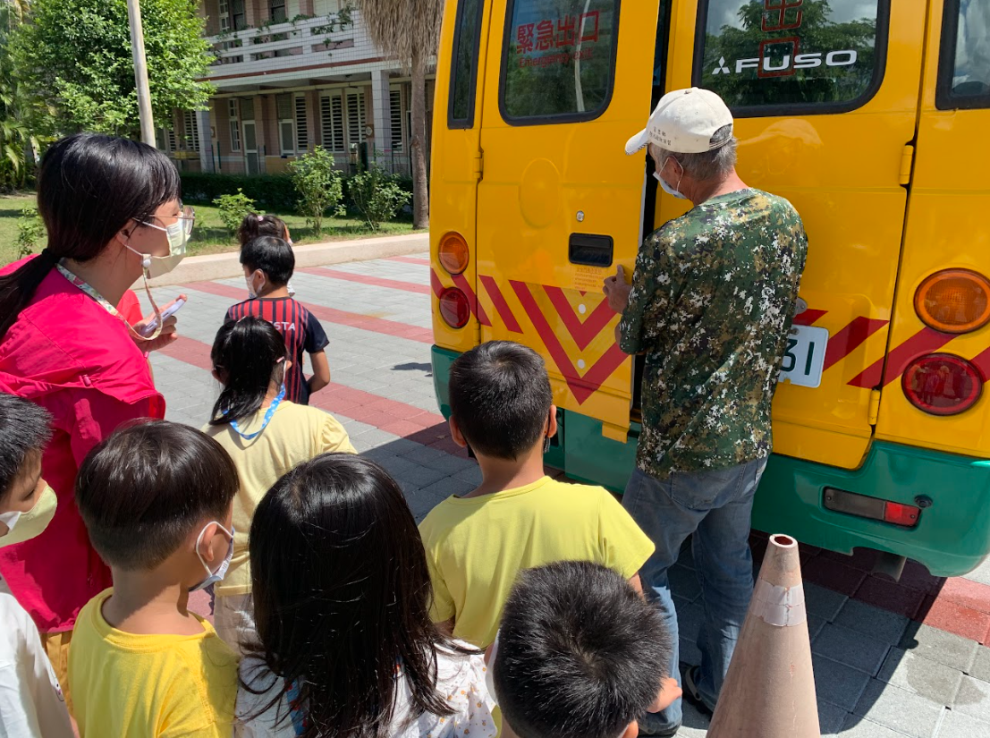 二、教學與活動
二、教學與活動
2-4-2
舉辦行前教育，包括行前說明及安全門逃生演練
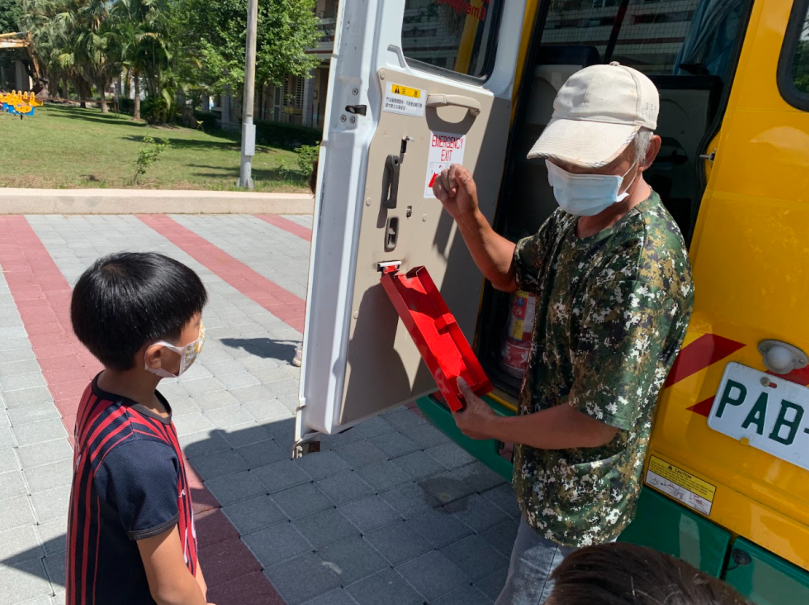 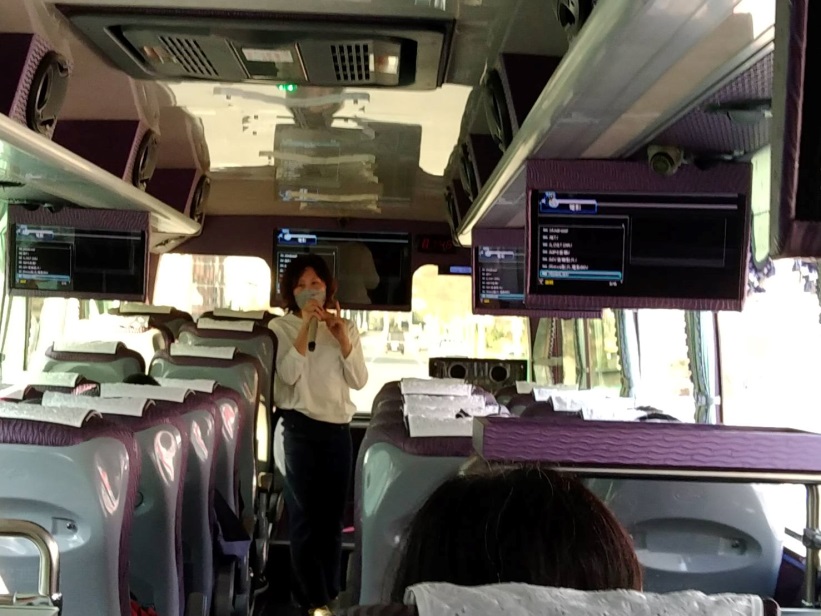 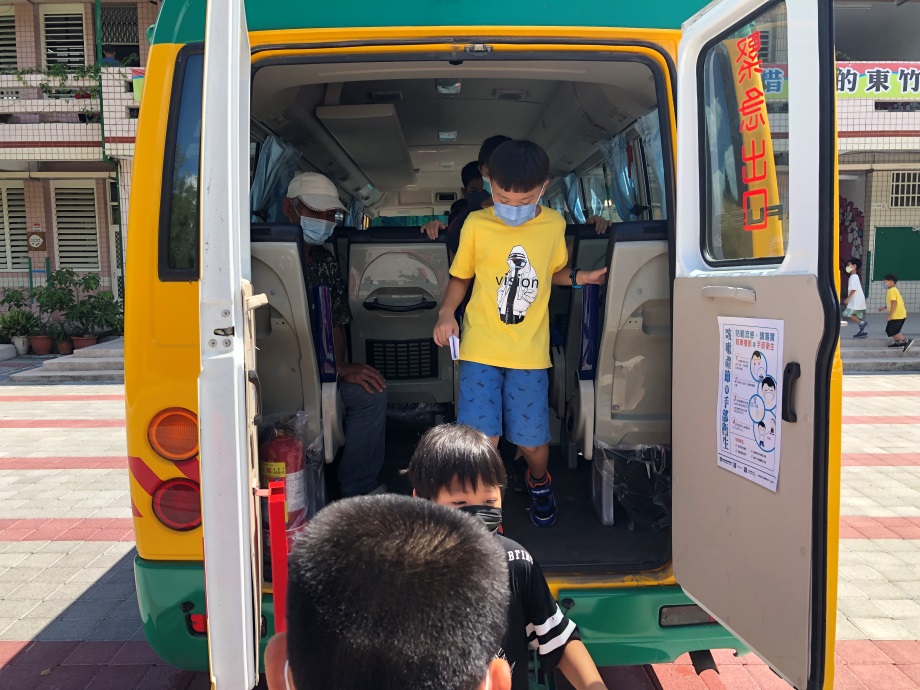 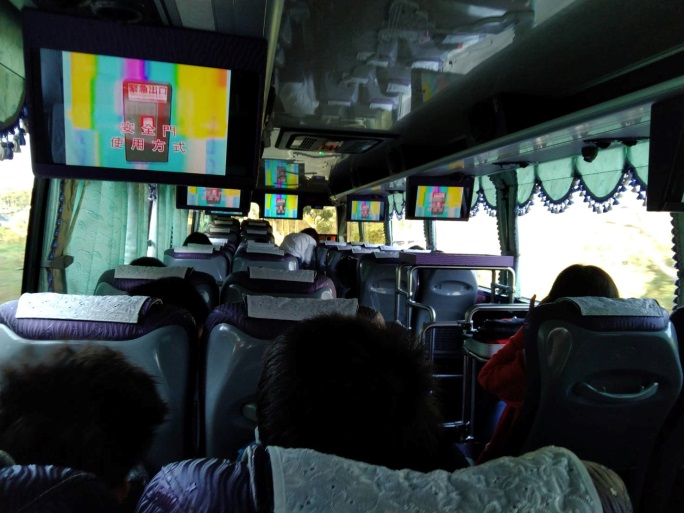 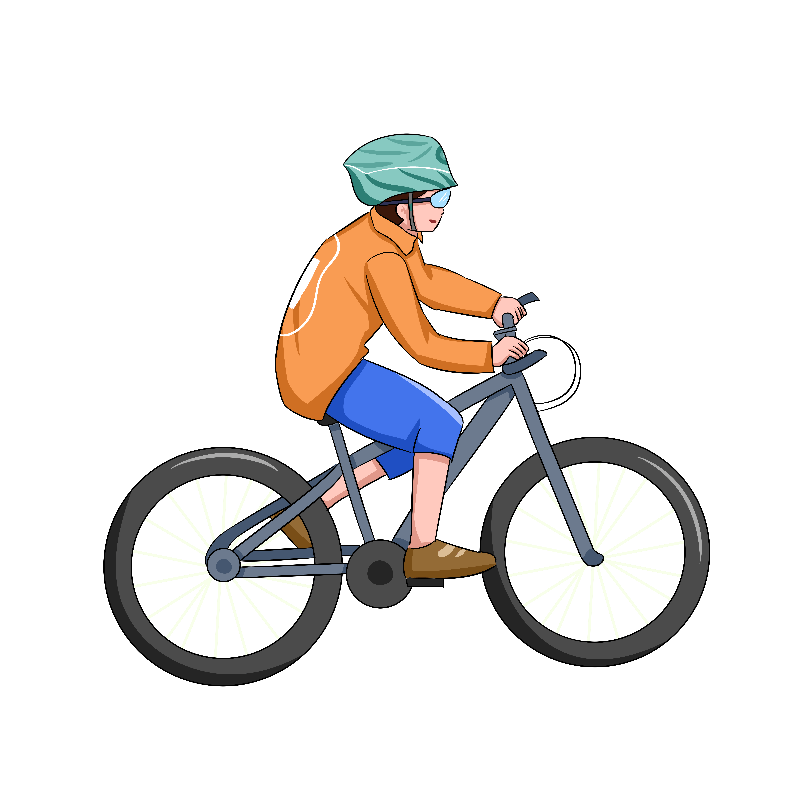 3-1-1
詳細完整的學生通學方式資料
三、交通安全與輔導
三、交通安全與輔導
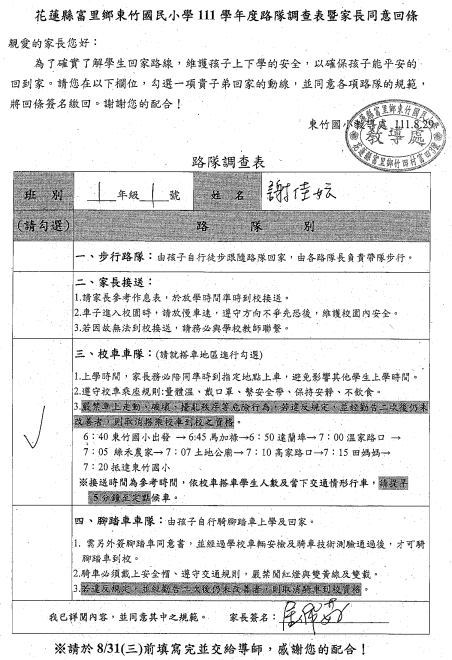 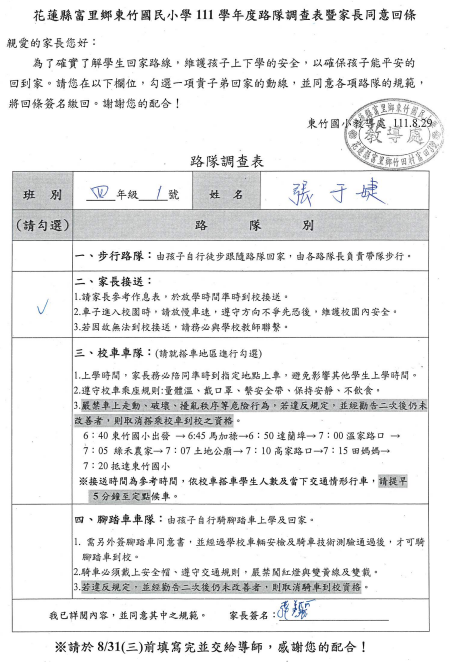 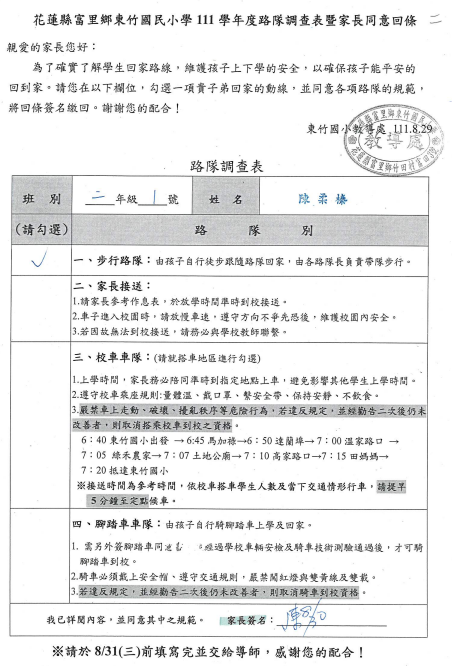 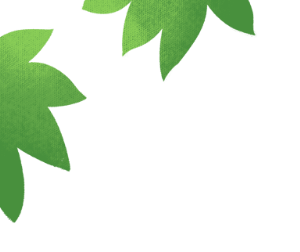 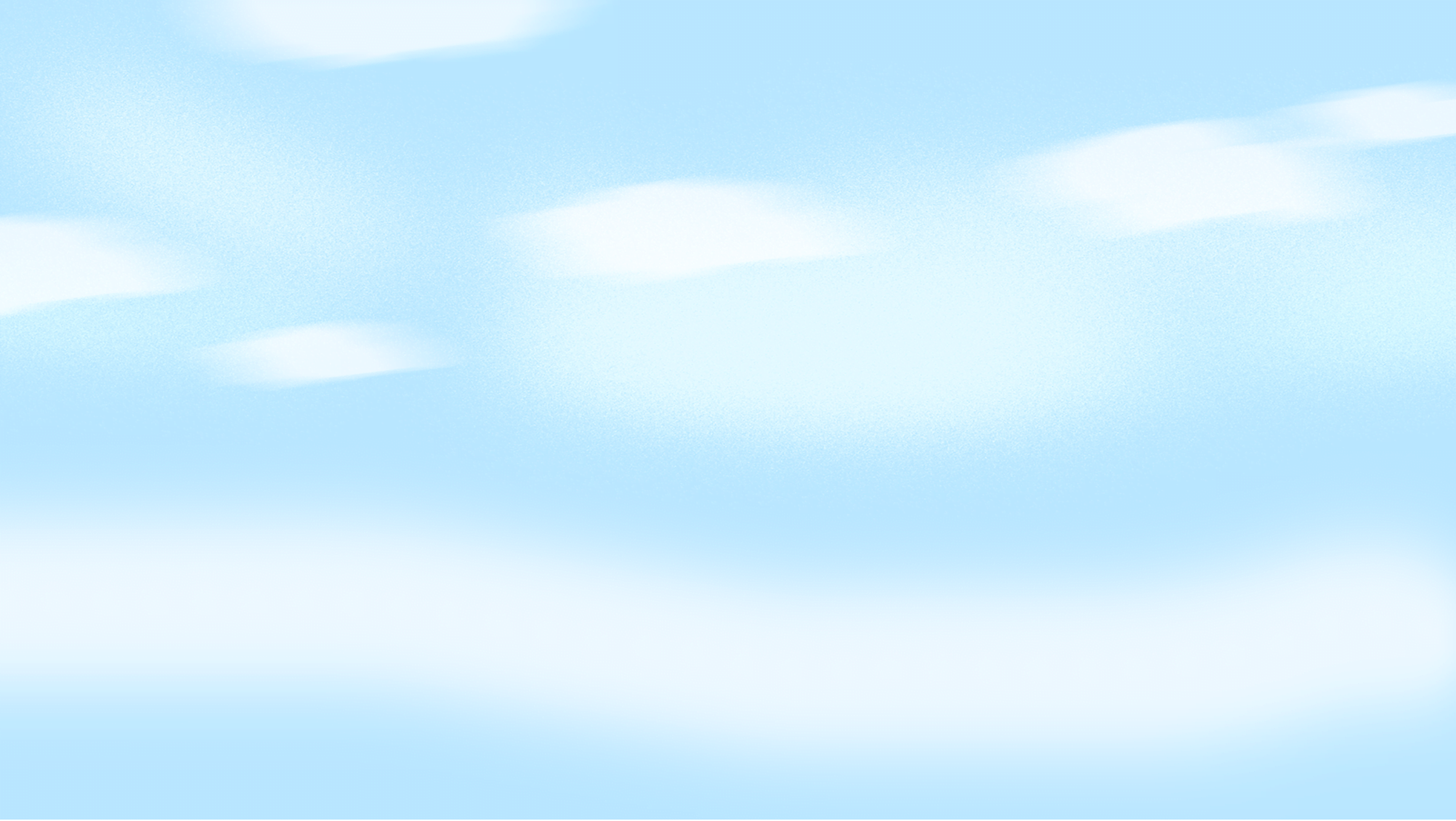 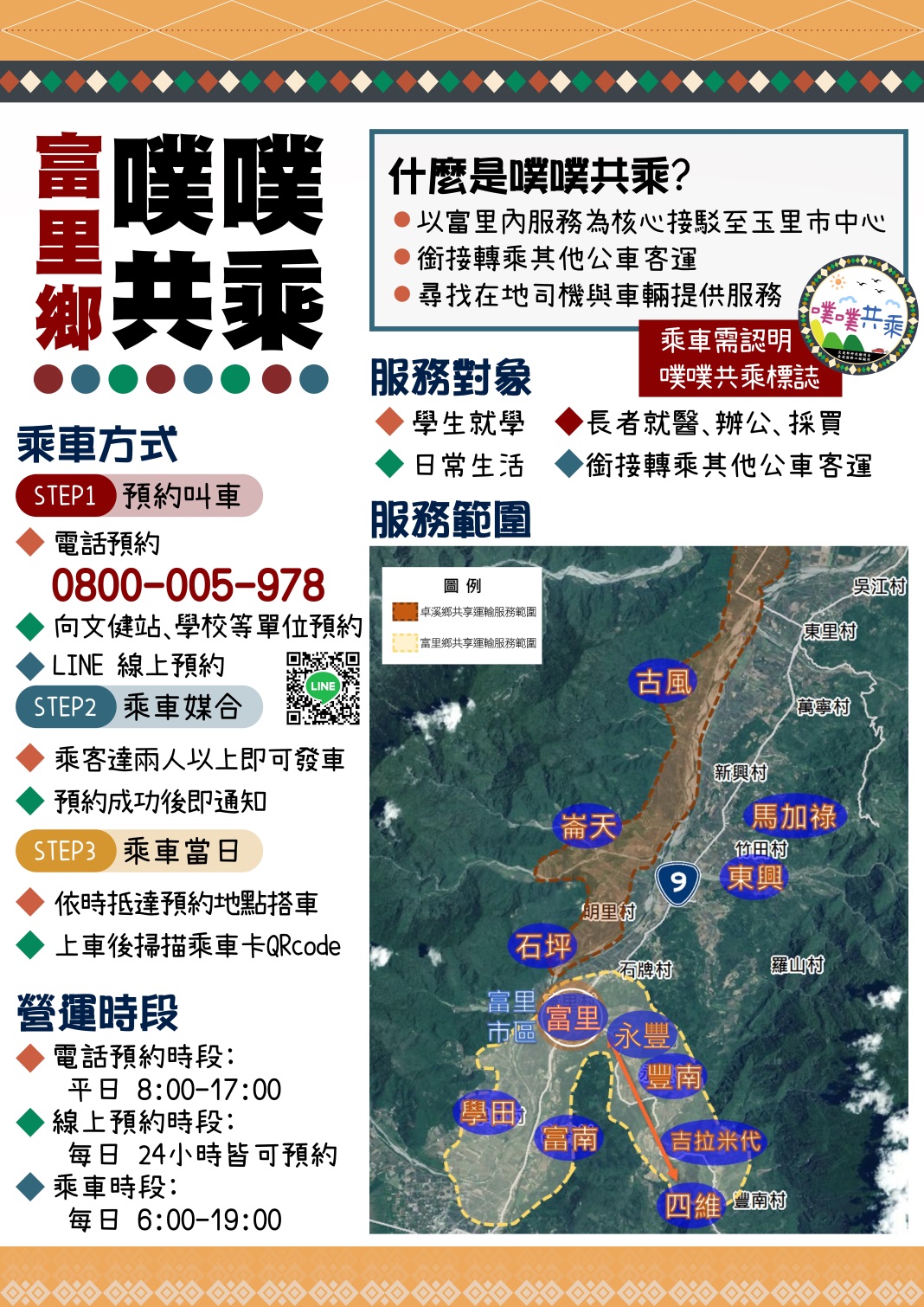 三、交通安全與輔導
三、交通安全與輔導
3-1-2
學生路隊組織及短期補習班、兒童課後照顧服務班與中心接送規劃
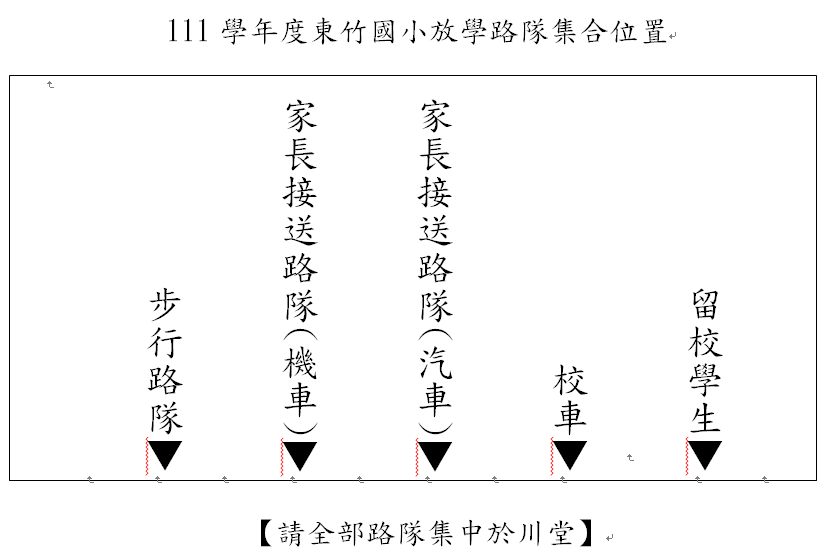 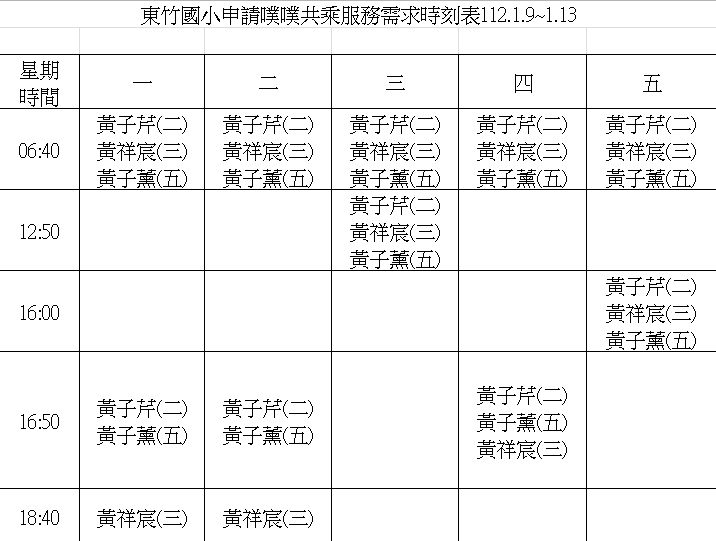 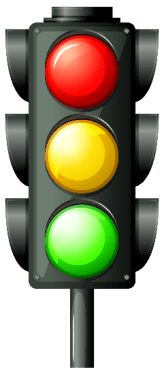 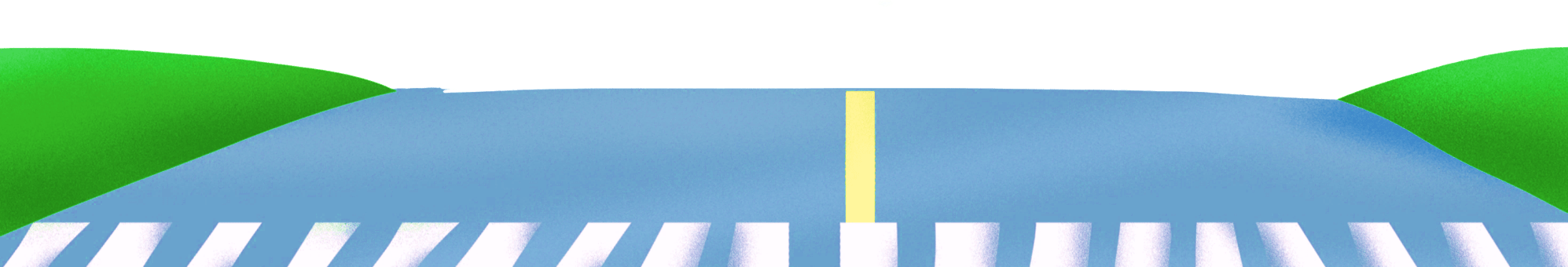 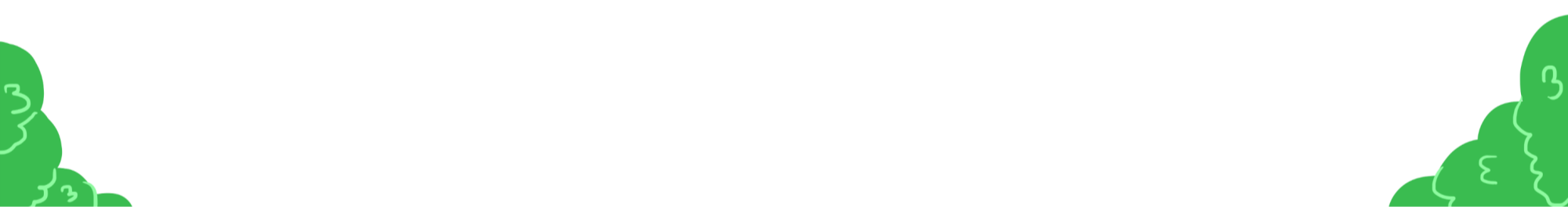 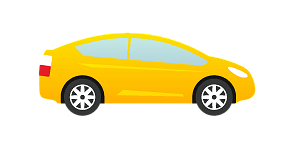 3-2-1
通學環境及校內人車動線規劃
三、交通安全與輔導
三、交通安全與輔導
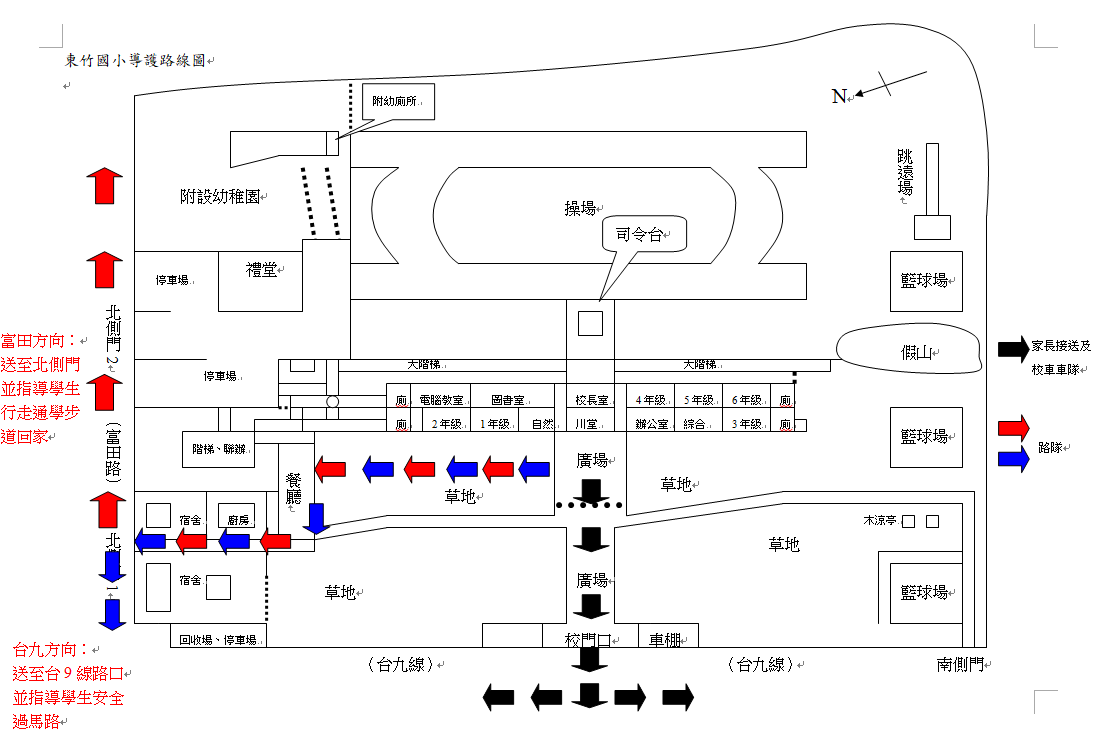 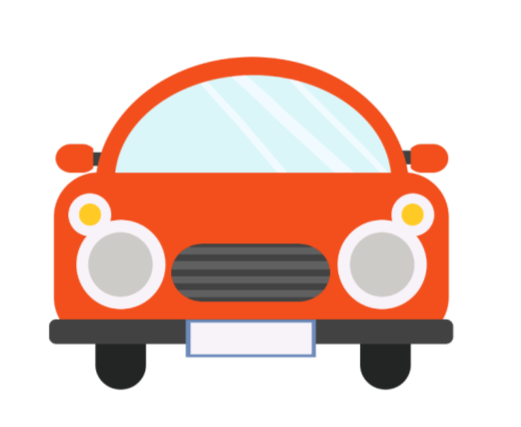 三、交通安全與輔導
三、交通安全與輔導
3-2-2
校內各種交通工具停放設施
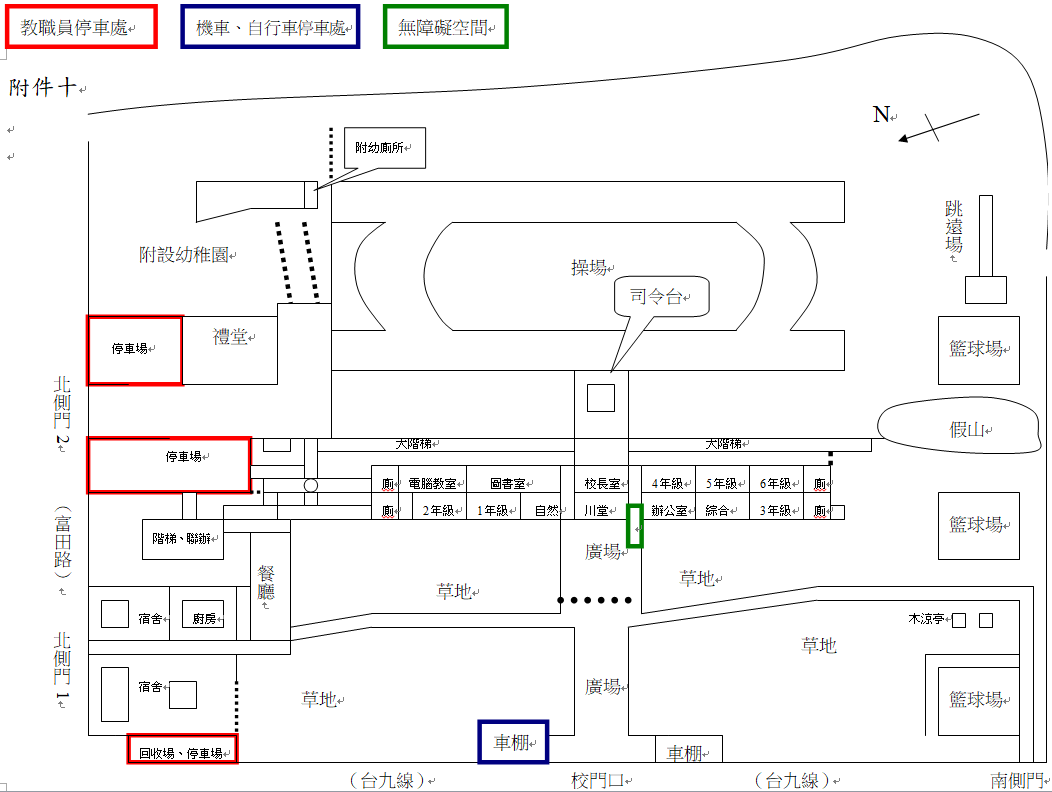 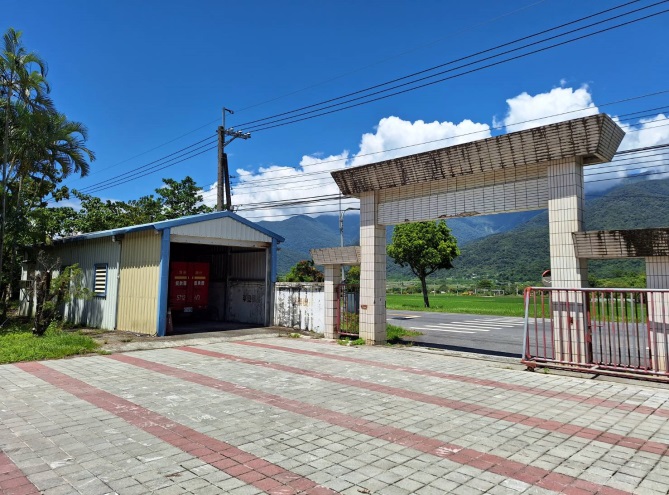 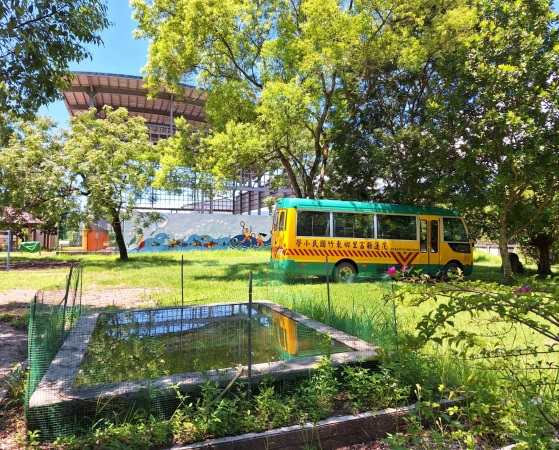 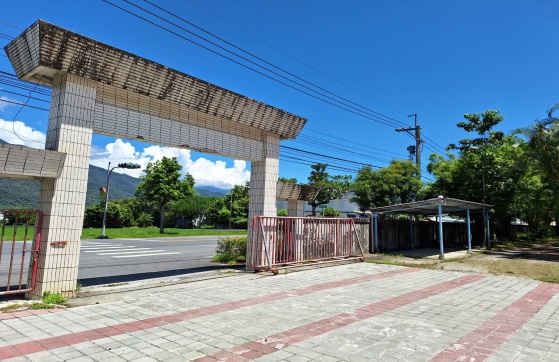 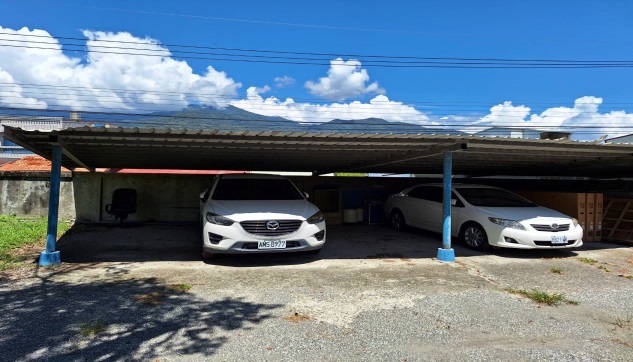 三、交通安全與輔導
三、交通安全與輔導
3-2-3校門及校內交通管制狀況
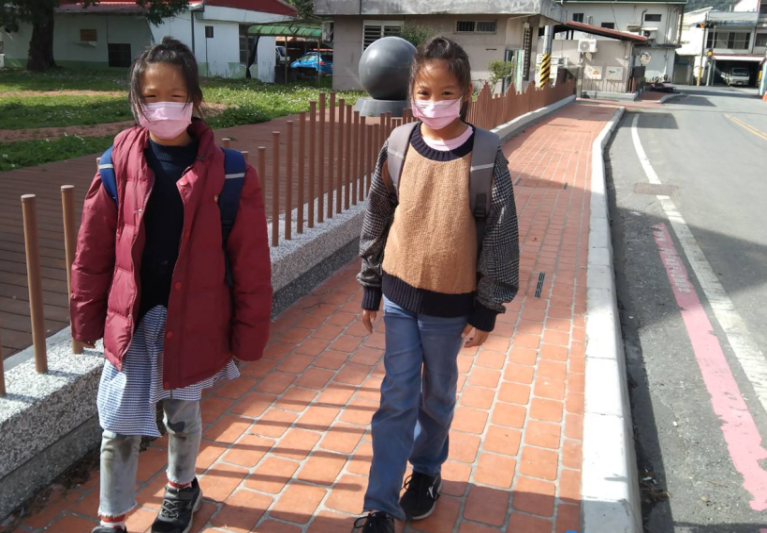 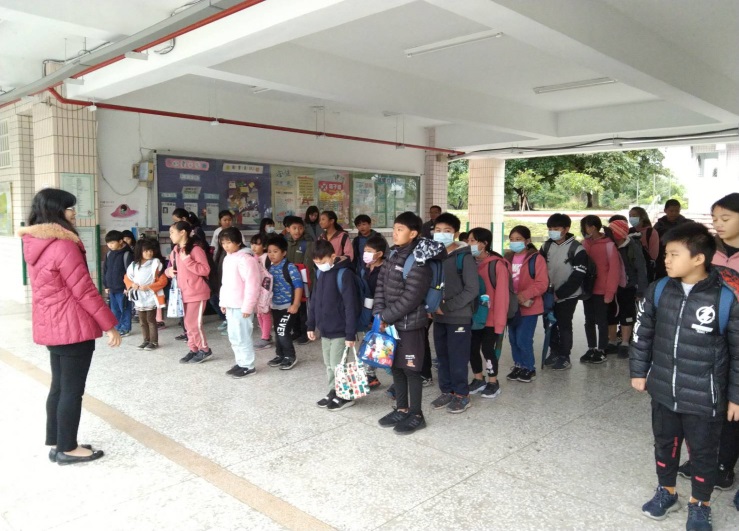 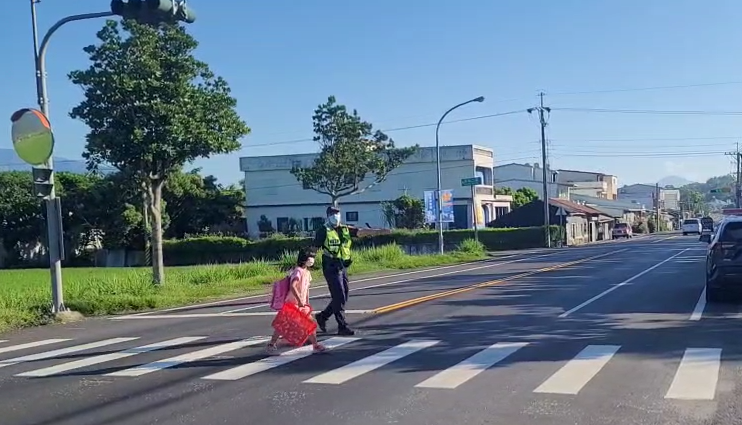 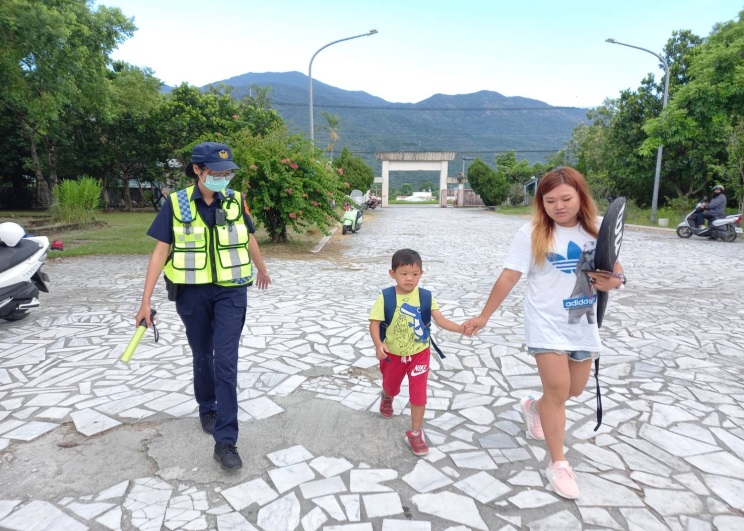 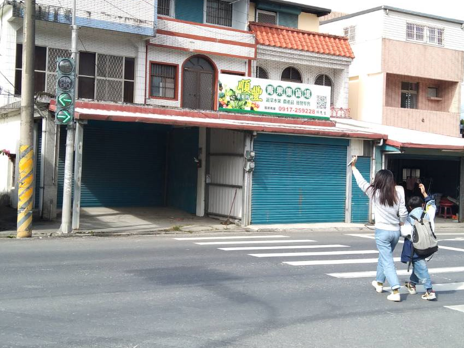 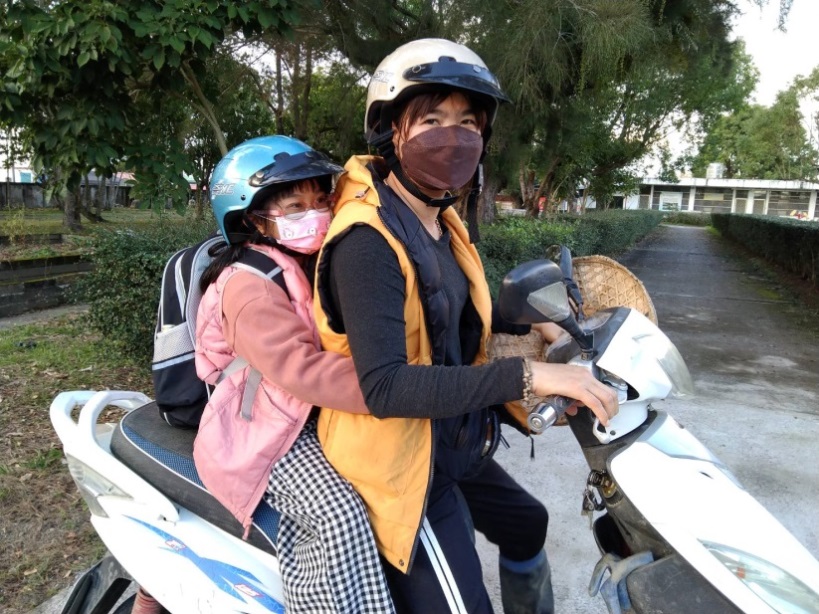 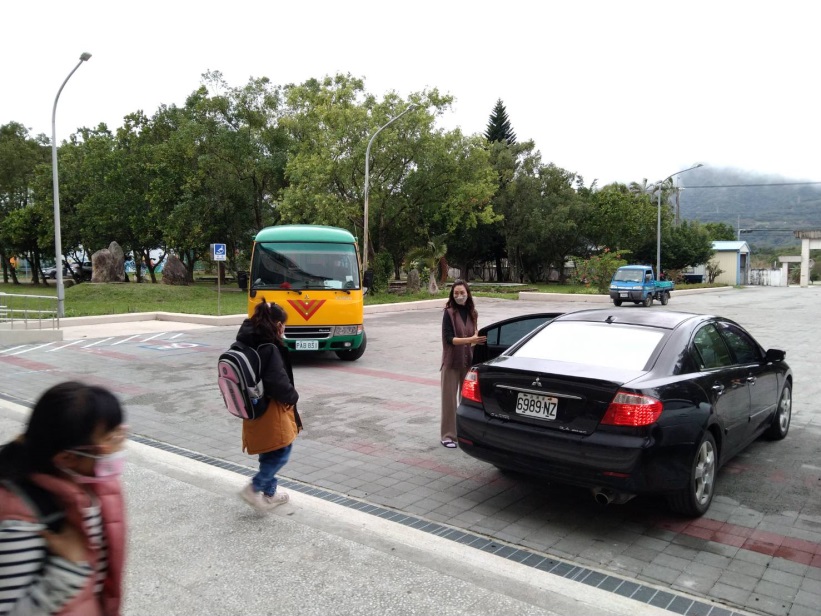 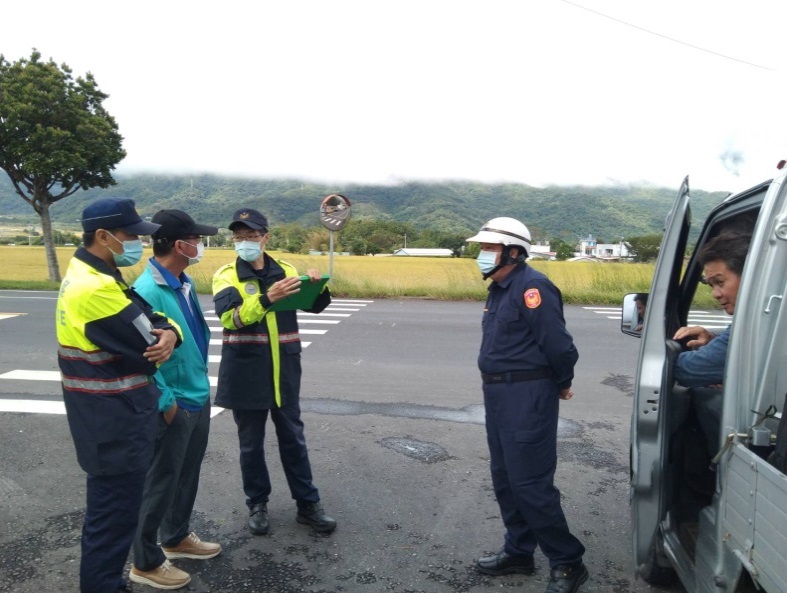 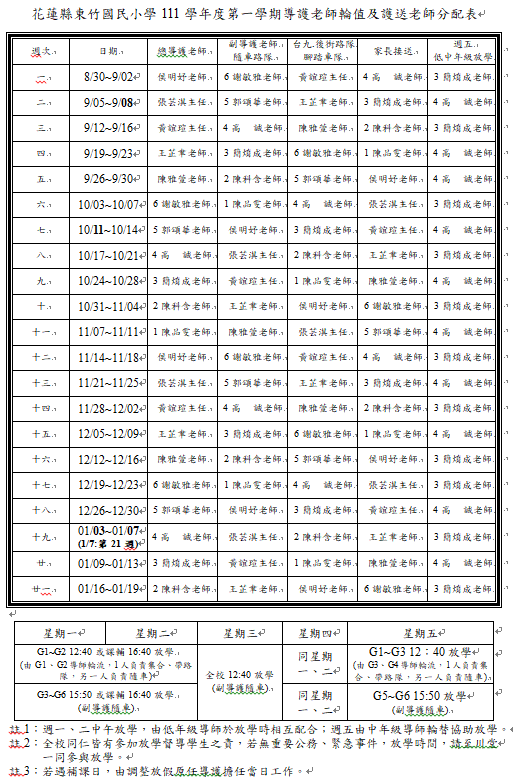 三、交通安全與輔導
三、交通安全與輔導
3-3-1
訂定交通服務隊或糾察隊選拔及表揚辦法，且有良好的訓練計畫與執行狀況(含紀錄)。
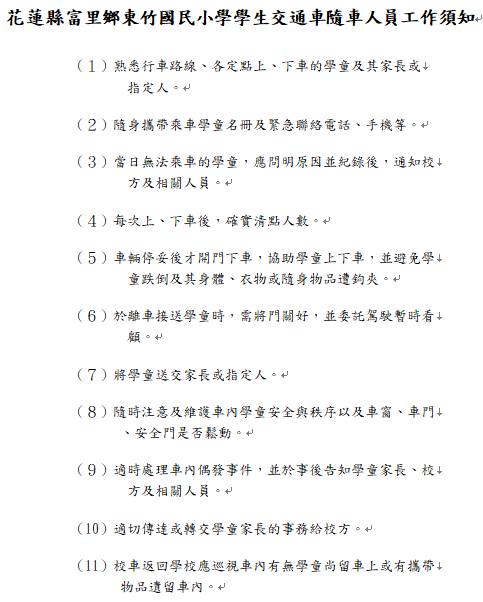 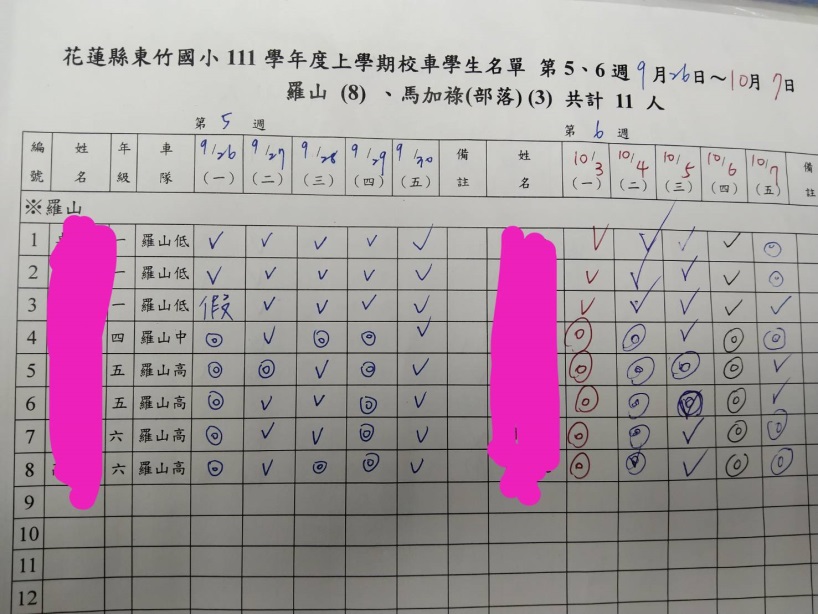 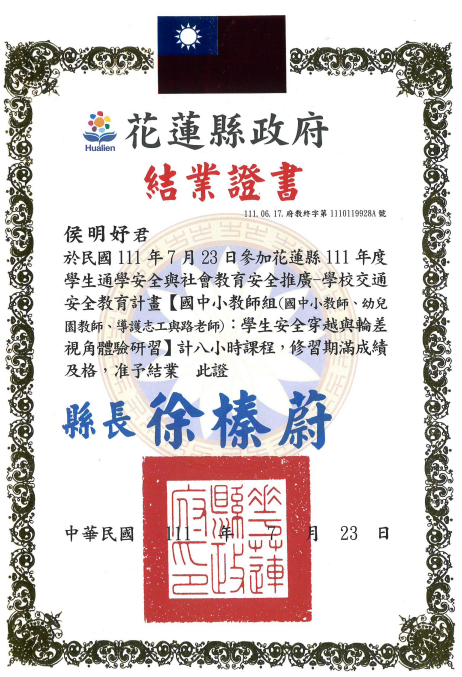 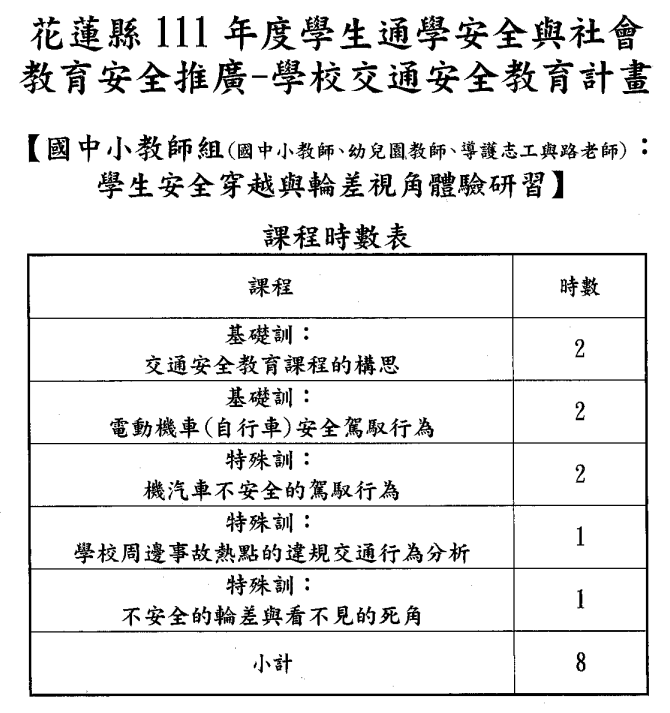 三、交通安全與輔導
三、交通安全與輔導
3-3-2
訂定導護工作實施要點及考核獎勵措施，且有良好的訓練計畫與執行狀況(含紀錄)。
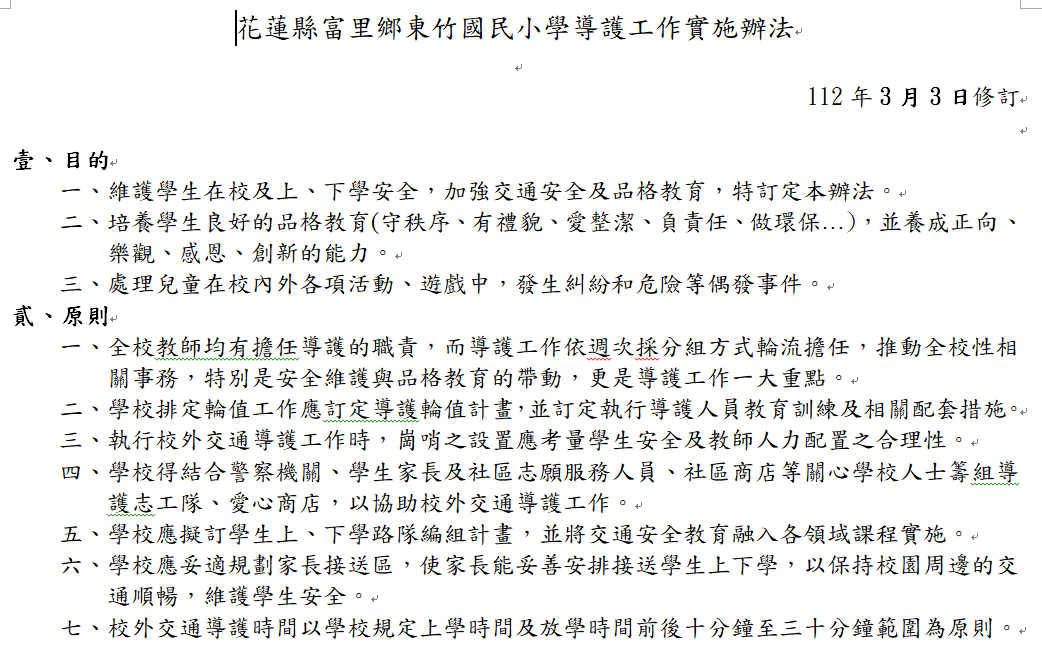 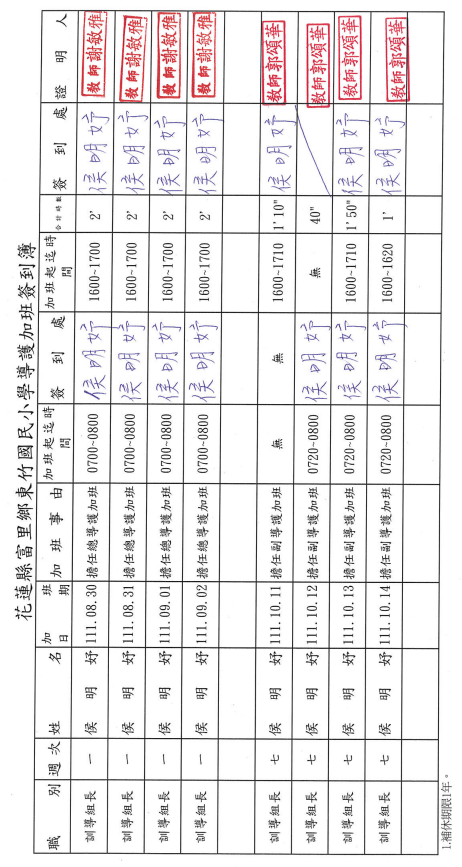 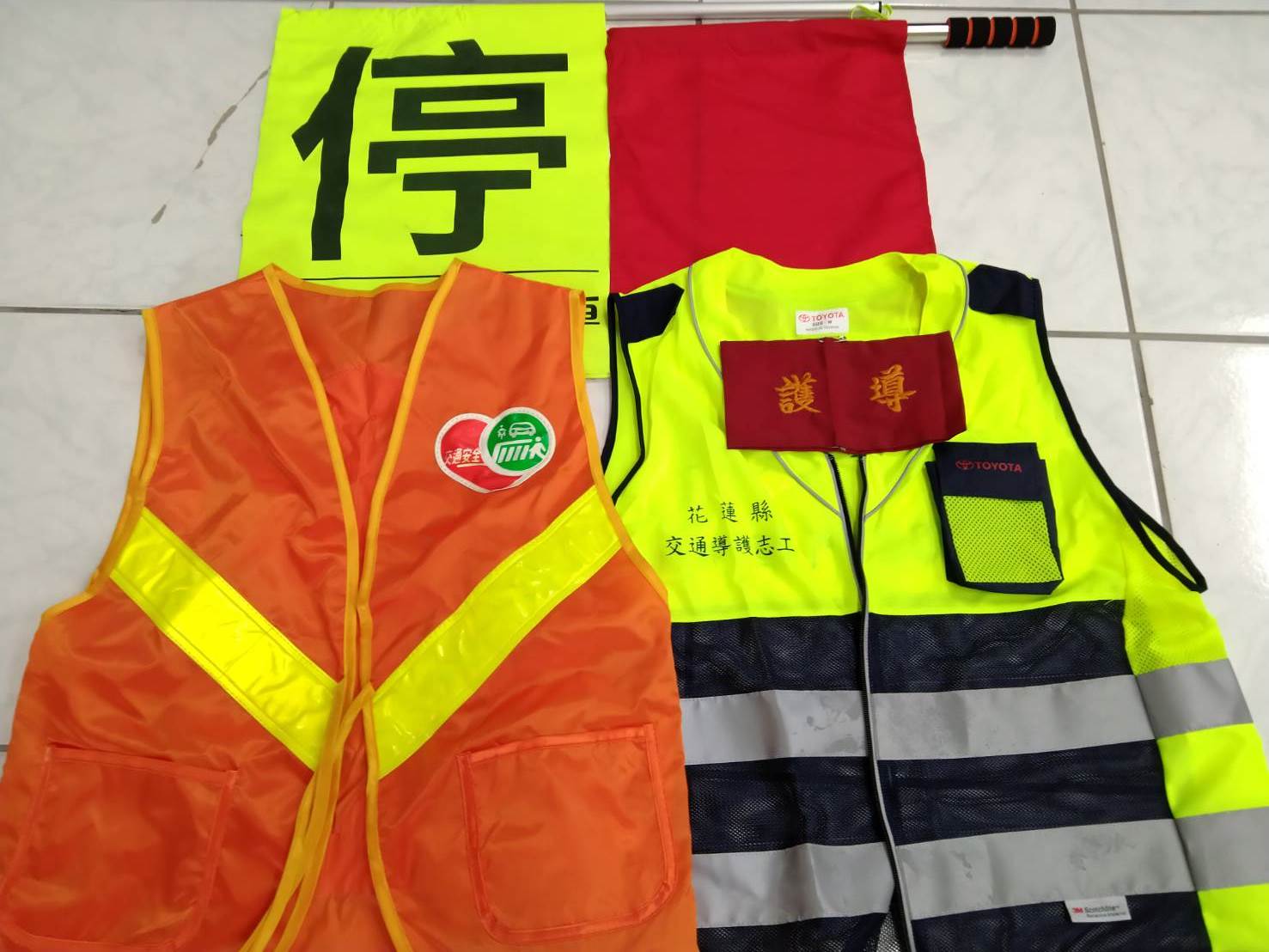 三、交通安全與輔導
三、交通安全與輔導
3-3-3
參與之學生數量、導護人數以及相關的裝備。
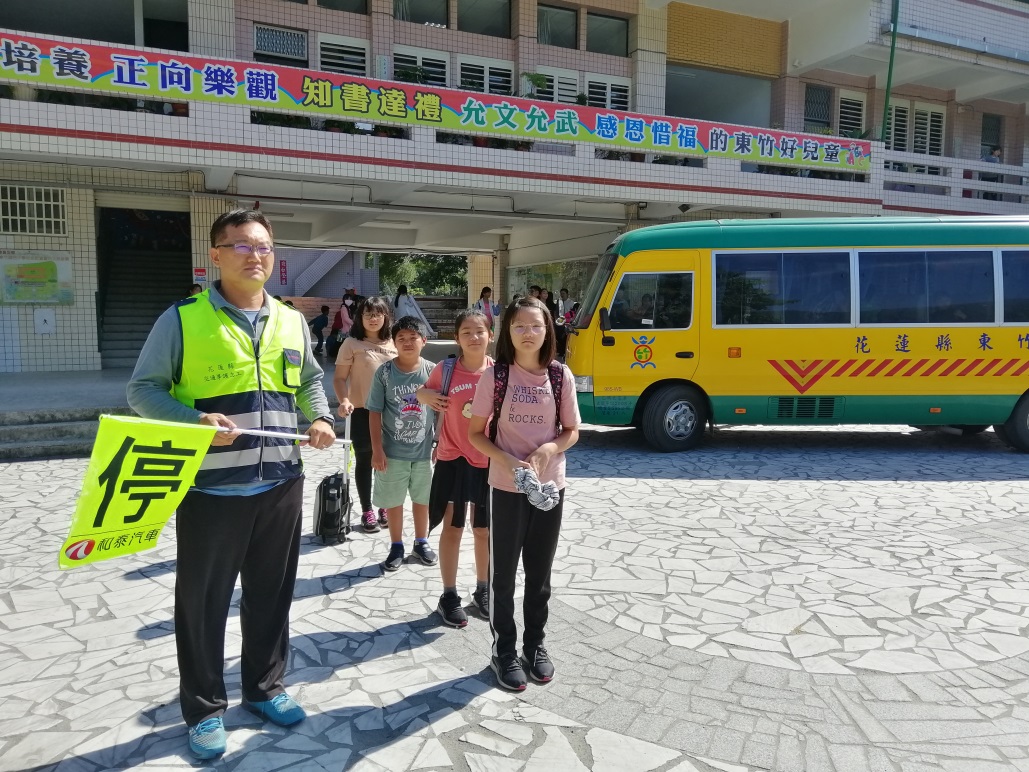 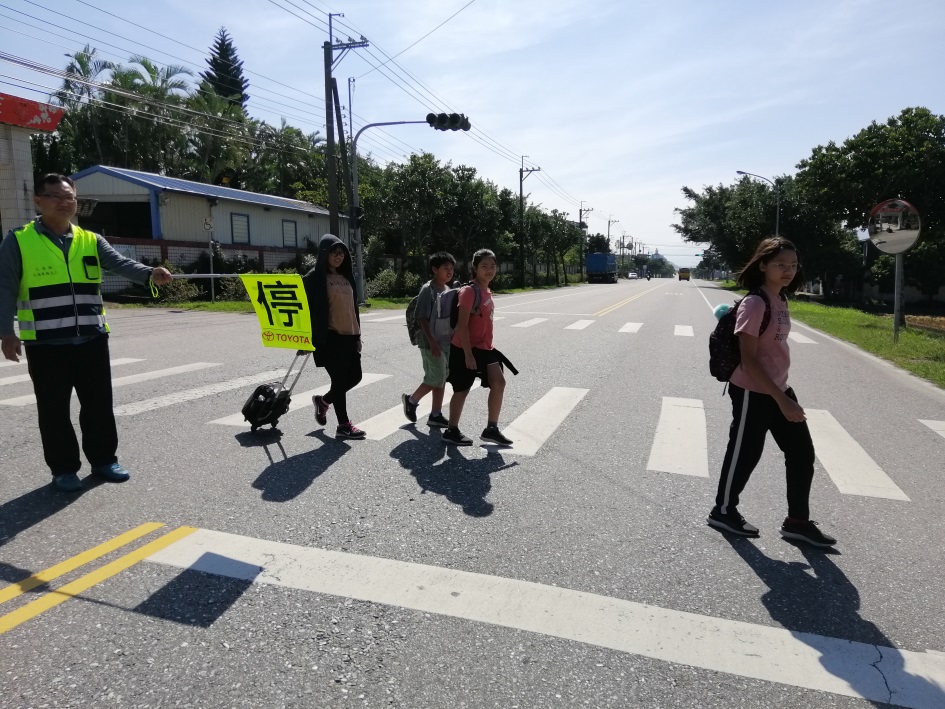 三、交通安全與輔導
三、交通安全與輔導
3-4-1
統計學生違規、交通事故資料，且有輔導作為。
無違規事件
及交通事故
三、交通安全與輔導
三、交通安全與輔導
3-4-2
利用學區交通事故資料分析事故特性態樣（如時間、空間、違規型態、碰撞型態等），且能運用於教學與活動
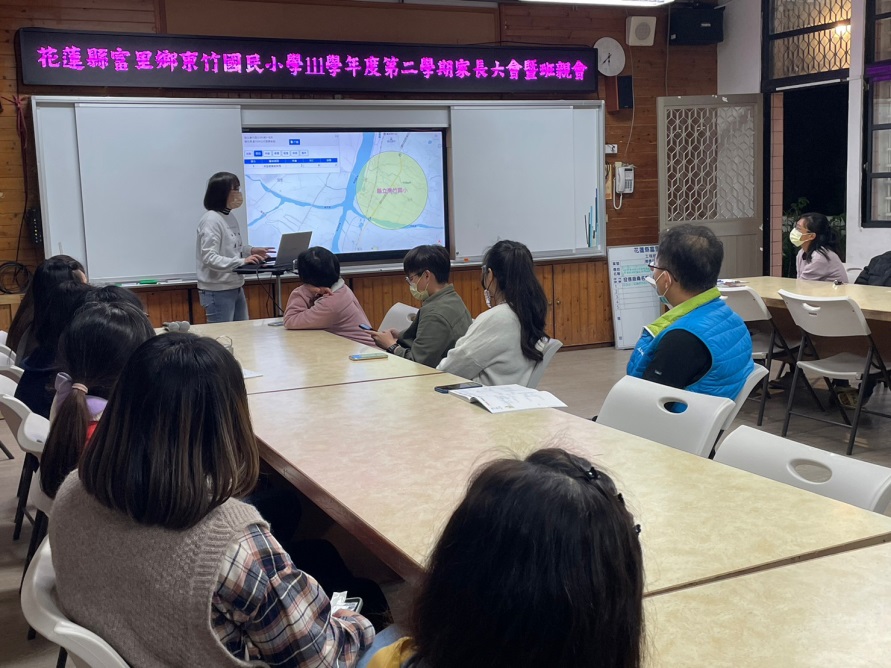 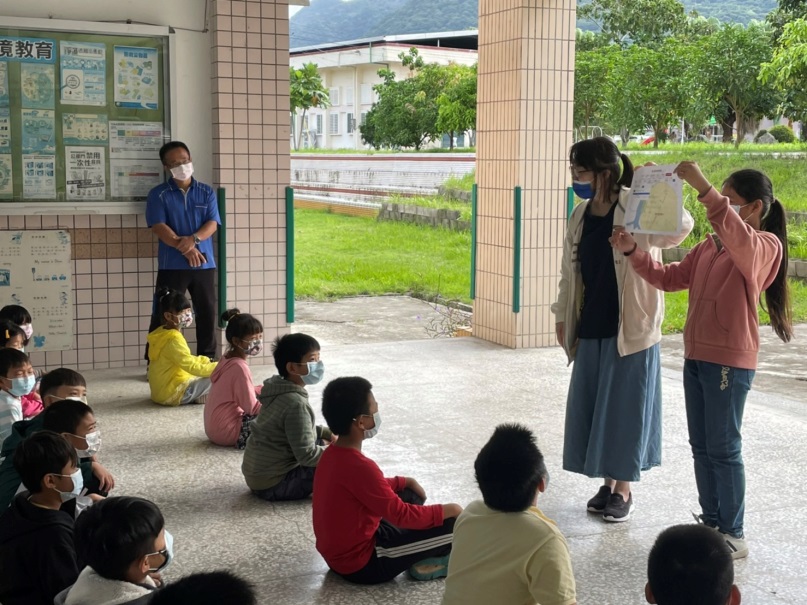 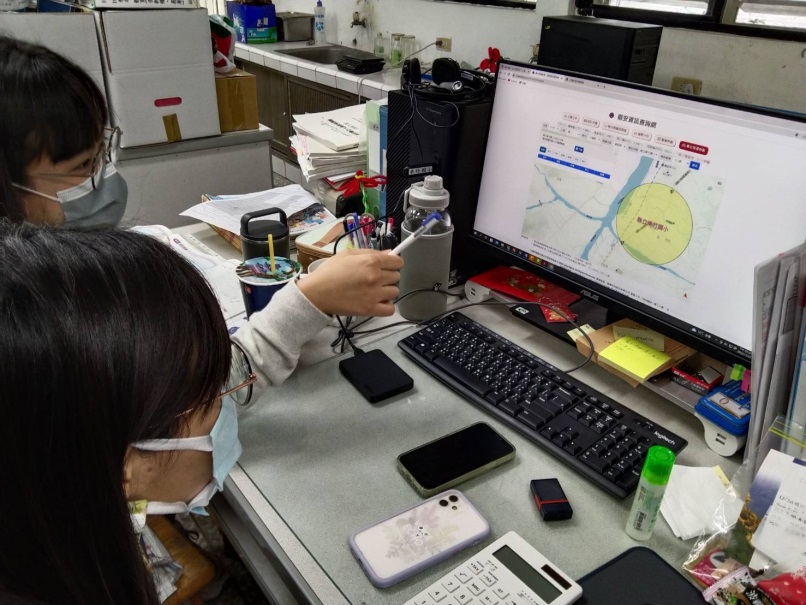 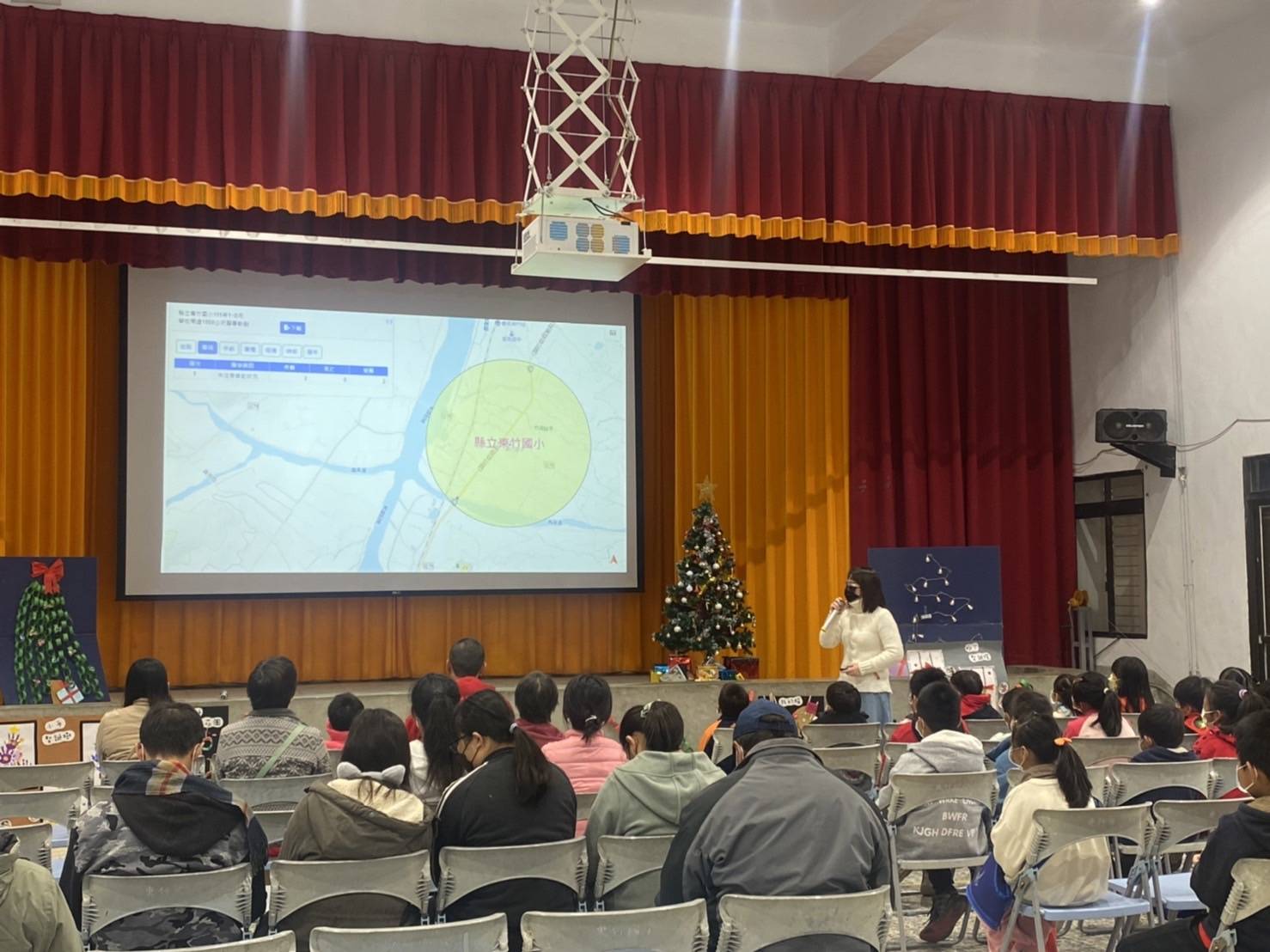 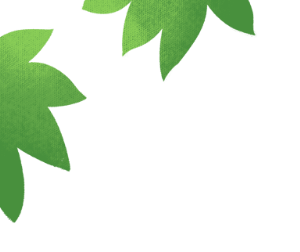 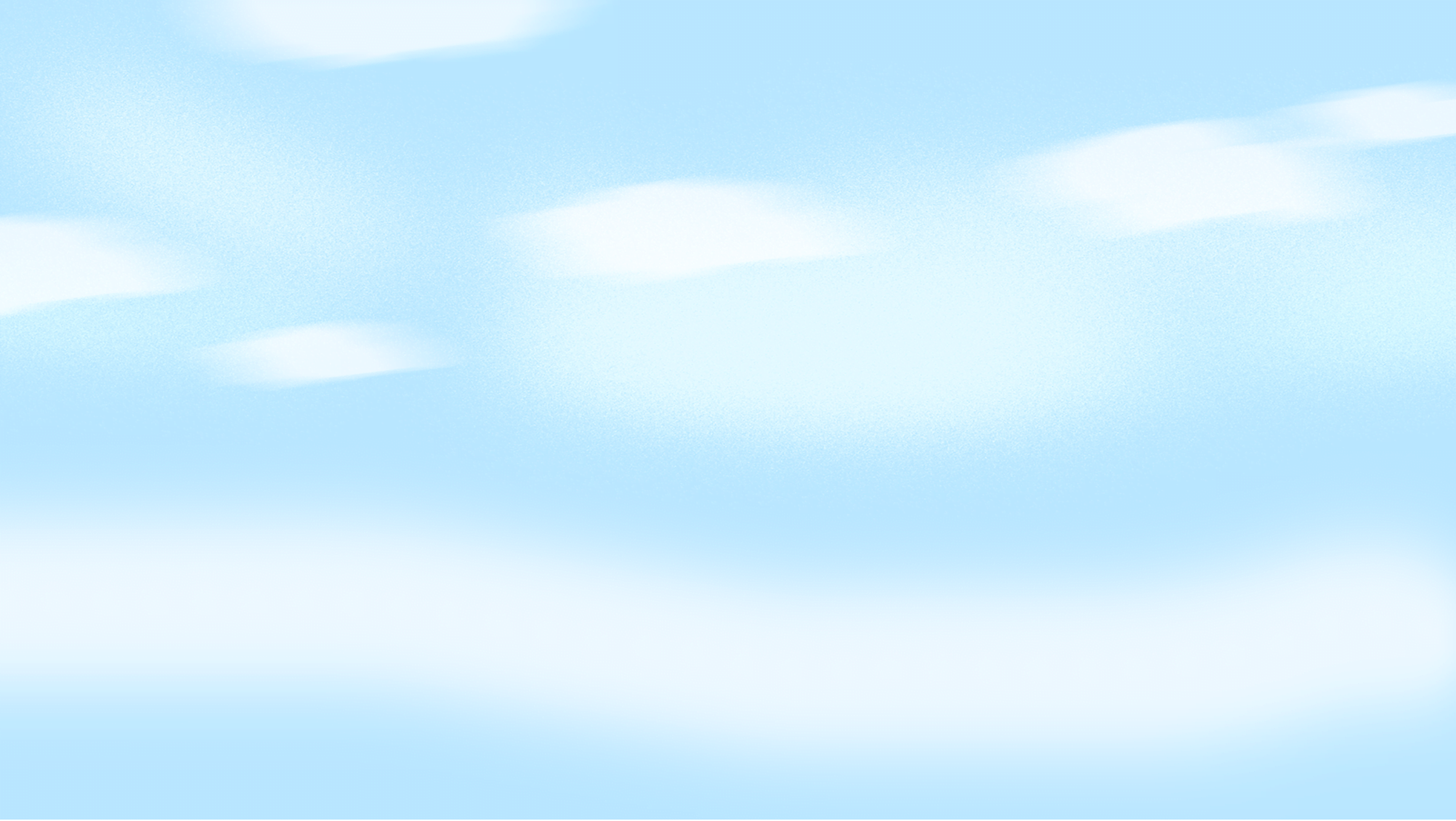 三、交通安全與輔導
三、交通安全與輔導
3-5-1
家長接送區之設置完善與運作良好。
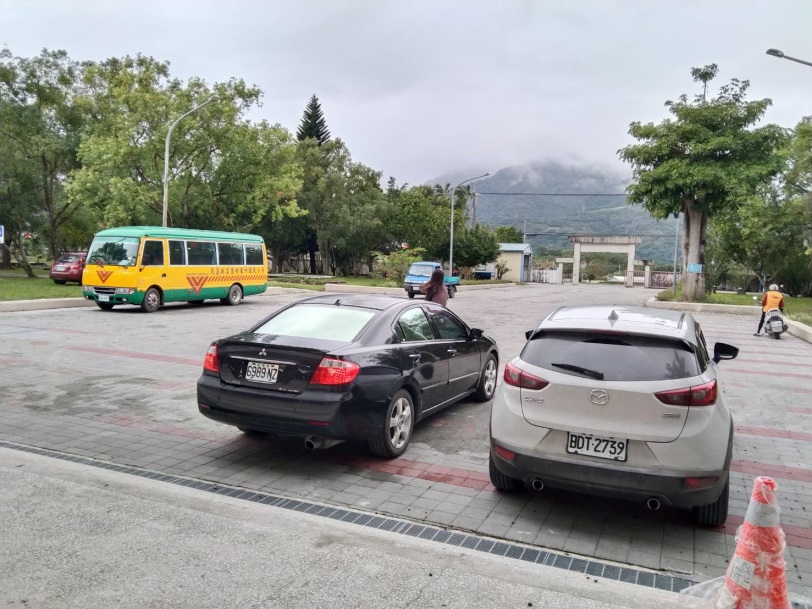 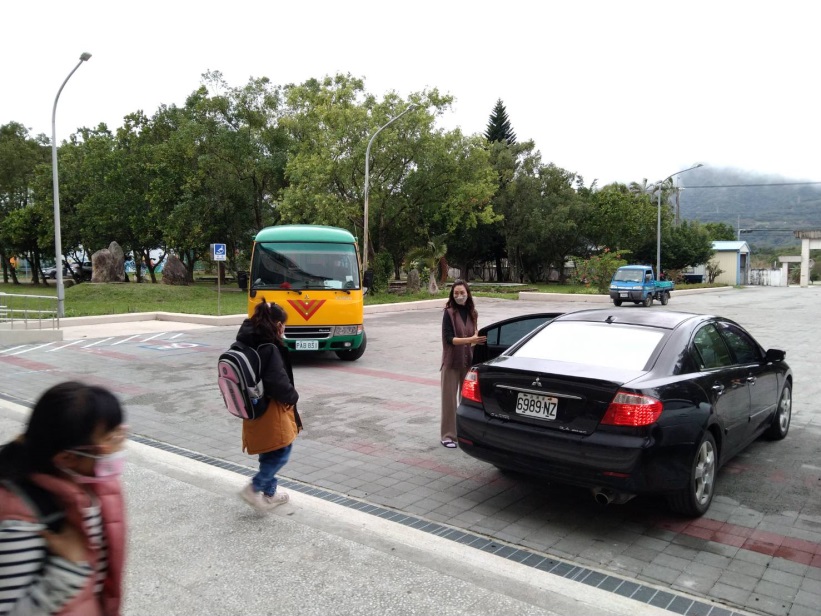 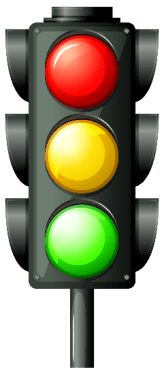 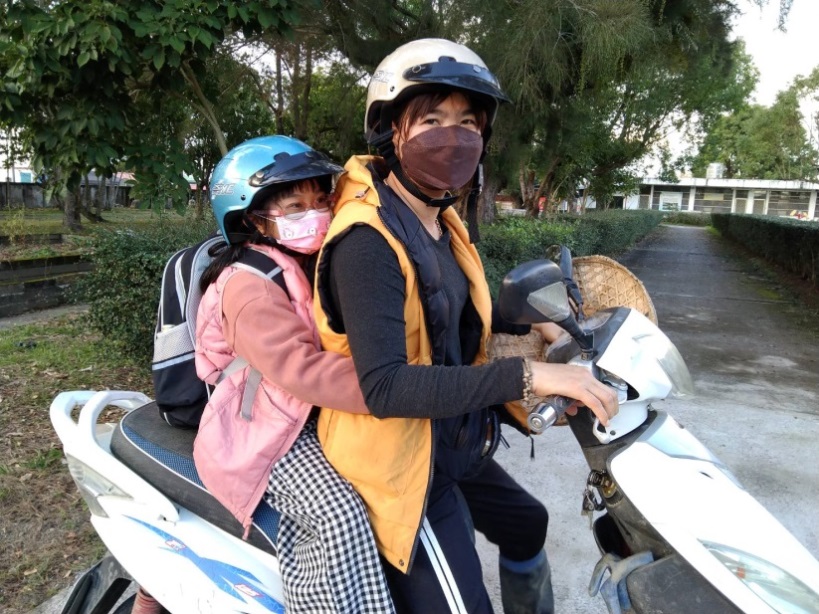 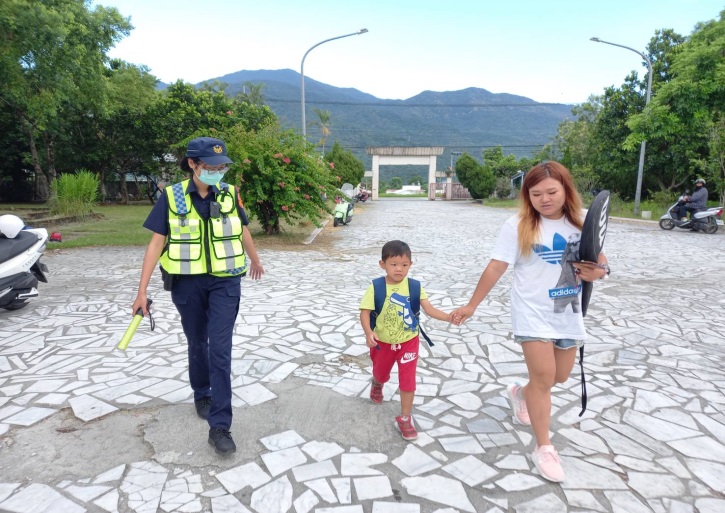 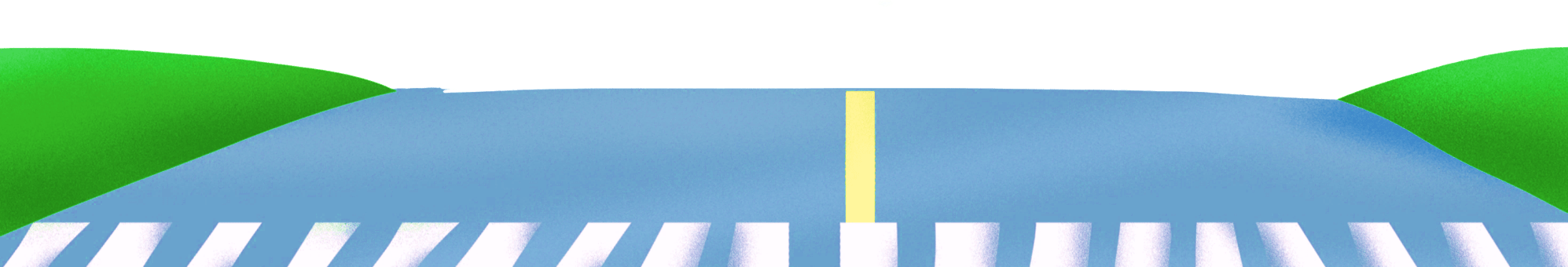 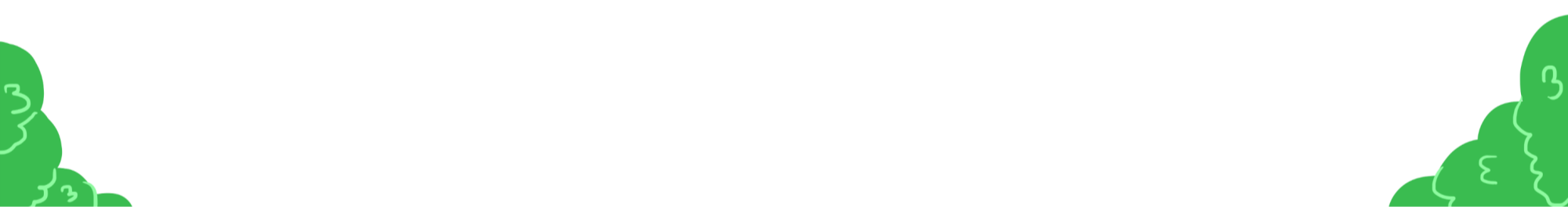 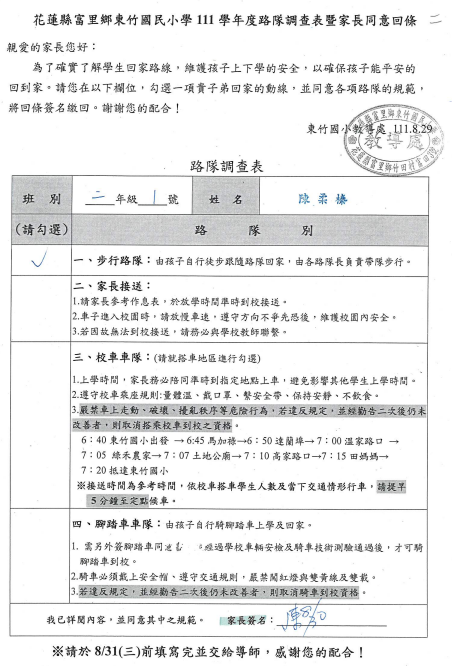 三、交通安全與輔導
三、交通安全與輔導
3-5-2
能善用學校環境及鼓勵學生步行一段路進出校園
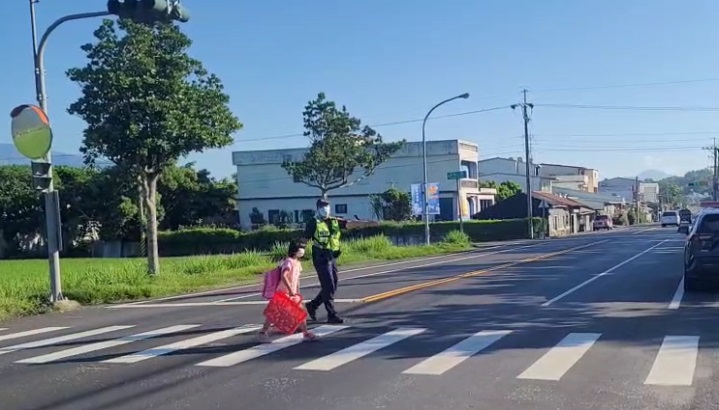 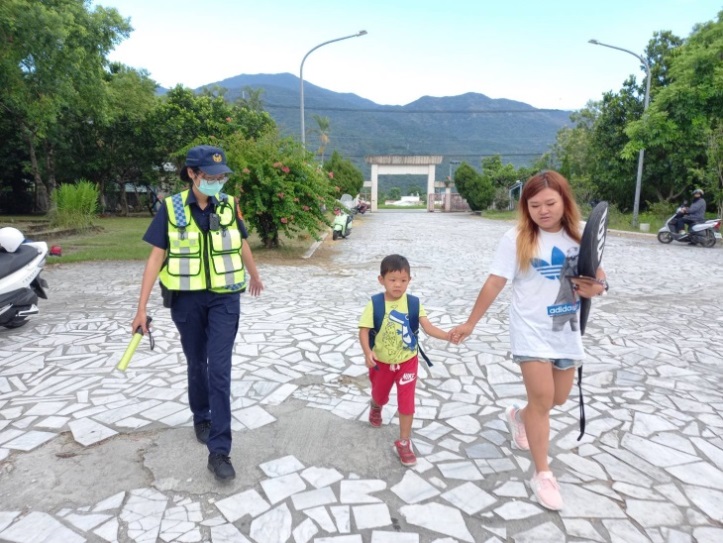 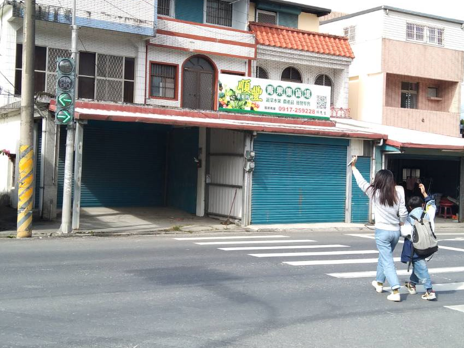 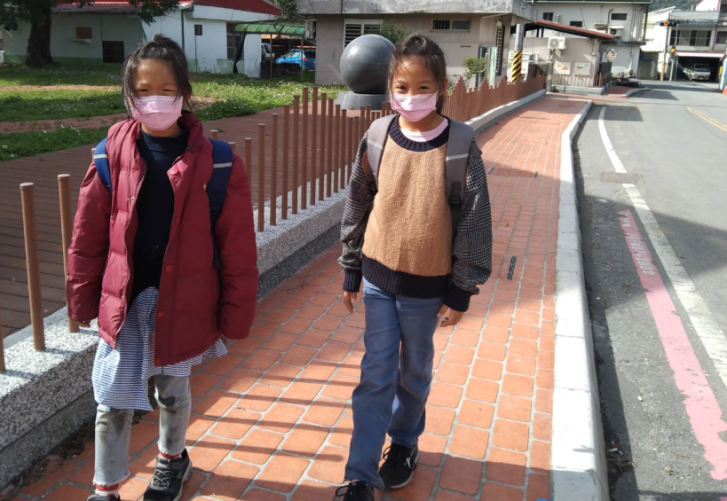 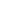 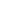 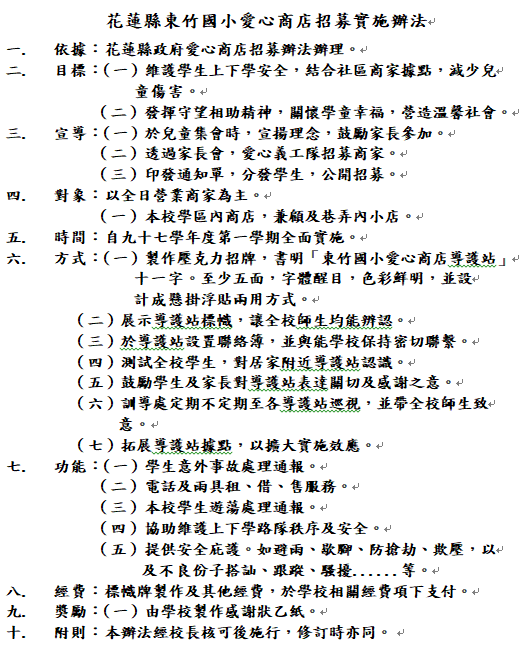 三、交通安全與輔導
三、交通安全與輔導
3-6-1  愛心服務站計畫與執行(含相關辦法)3-6-2  定期追蹤與檢討
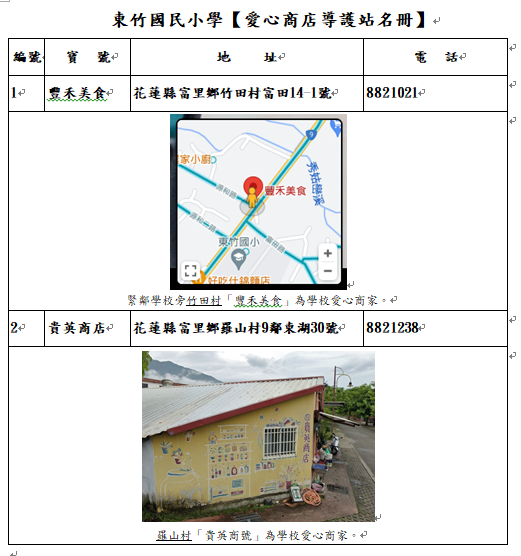 四、創新與重大成效
四、創新與重大成效
4-0-1
最近三年內獲得縣市政府（或全國）之交通安全獎項
未來可鼓勵學生參加交通安全議題之對外競賽。
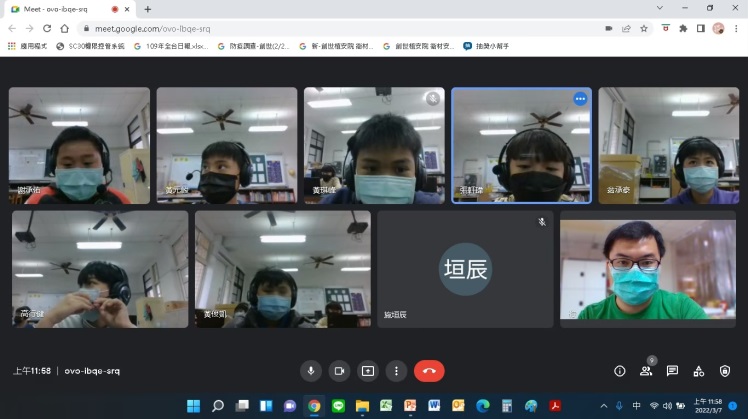 四、創新與重大成效
四、創新與重大成效
4-0-2
最近三年學校有其他特殊、創新或優良事蹟
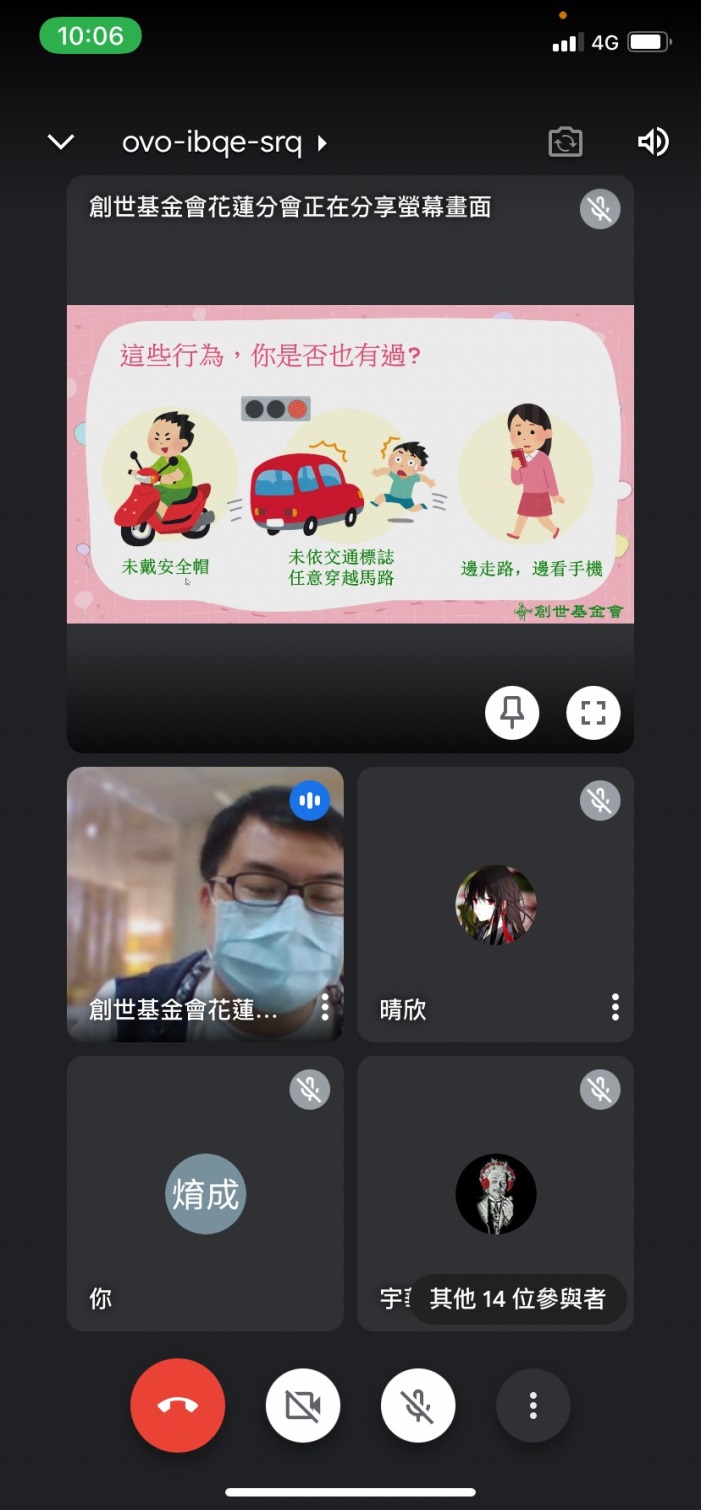 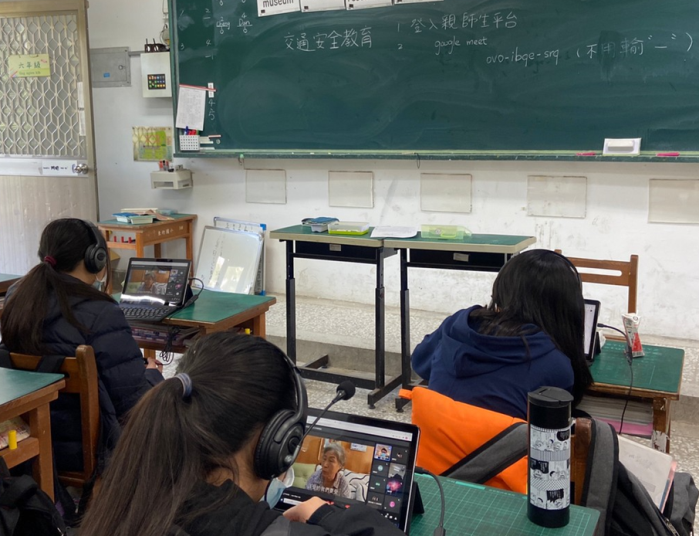 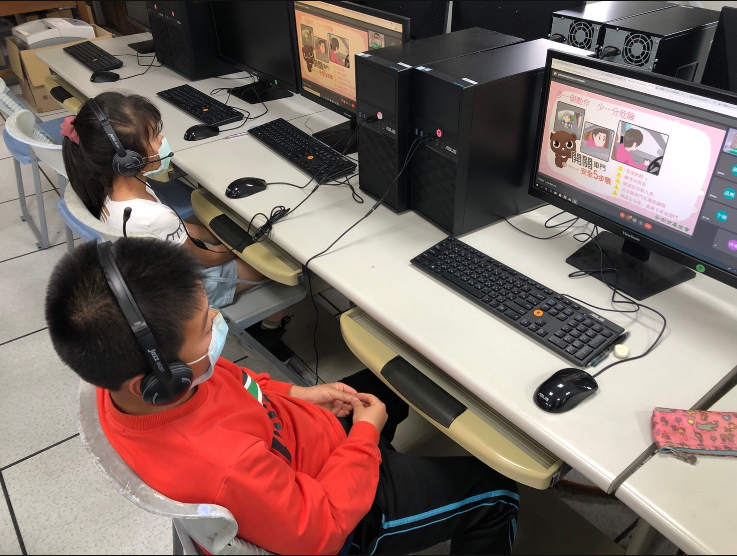 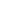 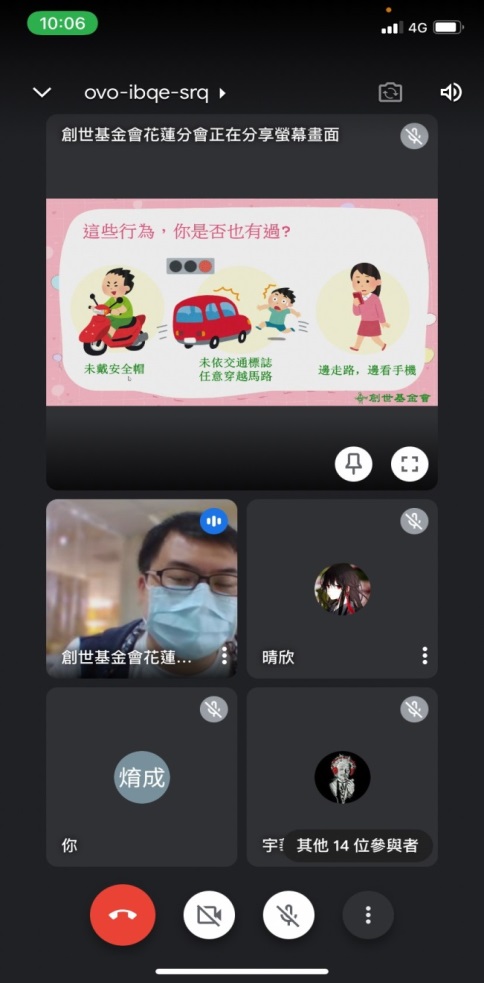 Google meet 線上上課
四、創新與重大成效
四、創新與重大成效
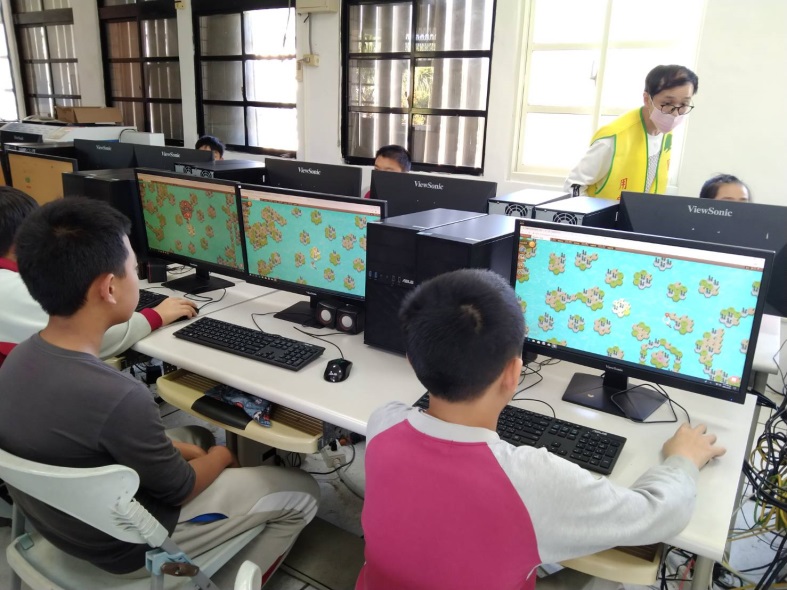 4-0-2
最近三年學校有其他特殊、創新或優良事蹟
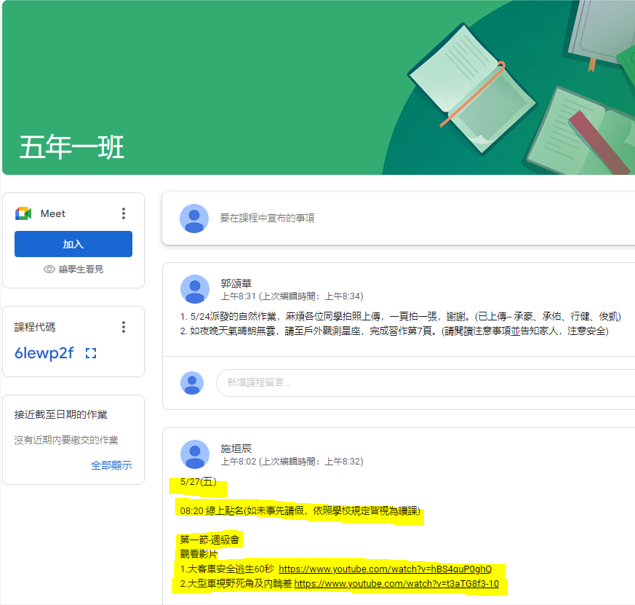 pagamo 遊戲化課程
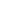 Google classroom 派發線上上課
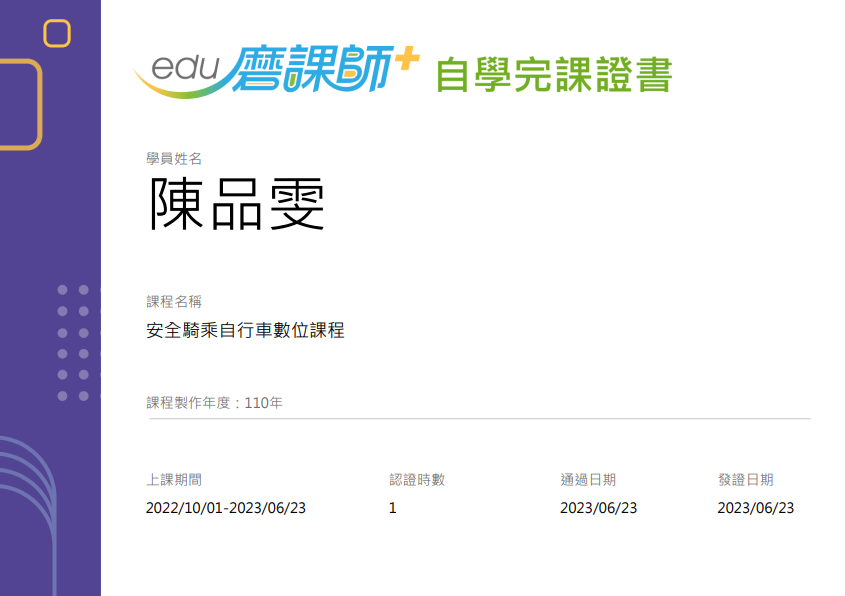 四、創新與重大成效
四、創新與重大成效
4-0-2
最近三年學校有其他特殊、創新或優良事蹟
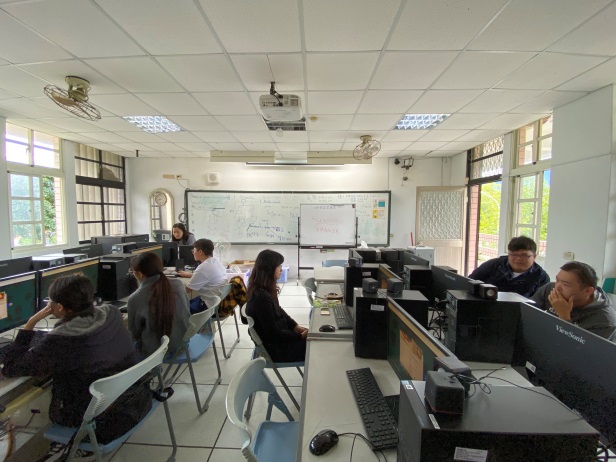 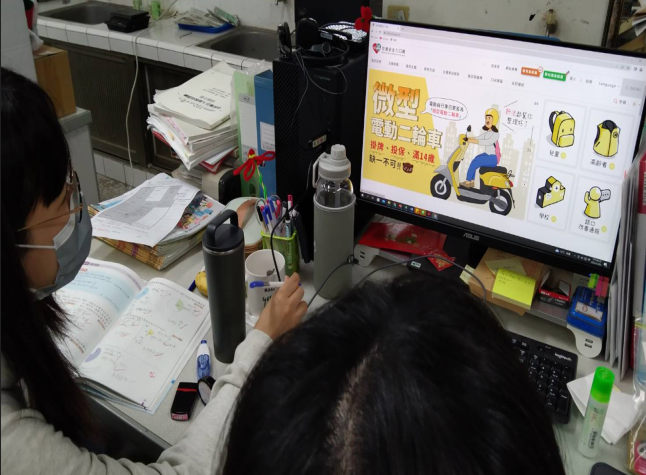 教師:磨課師線上增能
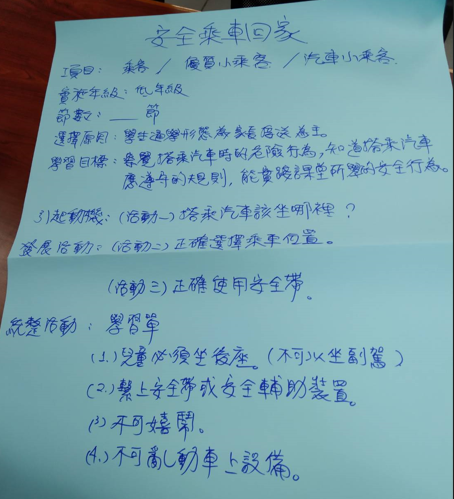 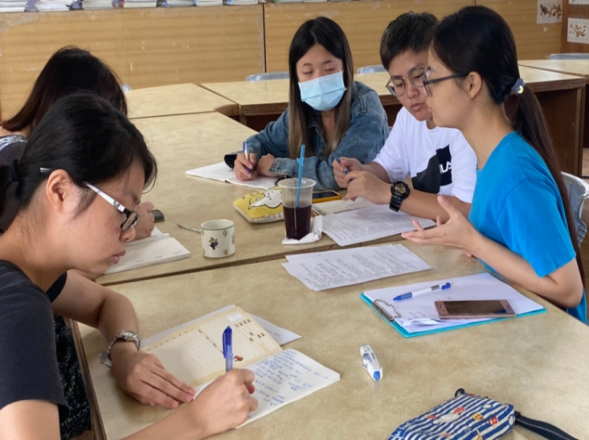 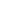 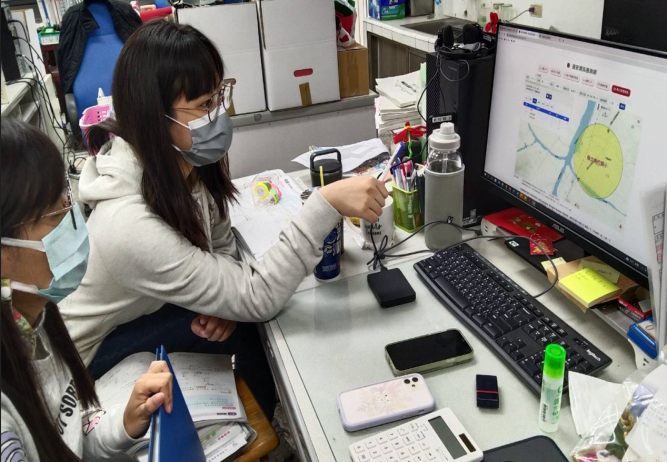 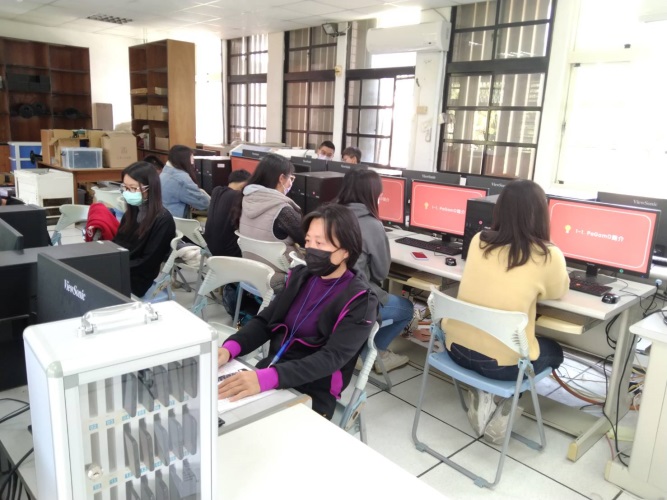 教師:168交通安全入口網
四、創新與重大成效
四、創新與重大成效
運用Facebook官方網站宣導交通安全事宜
4-0-2
最近三年學校有其他特殊、創新或優良事蹟
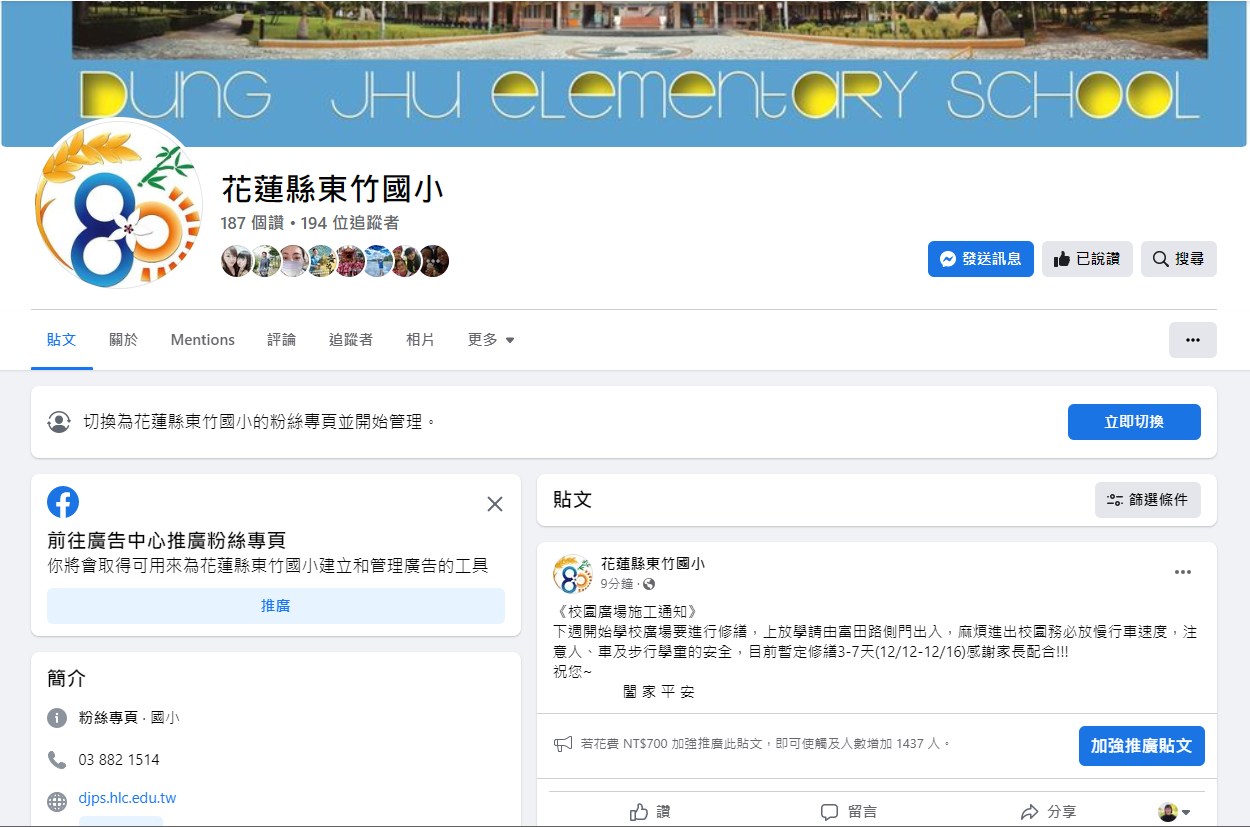 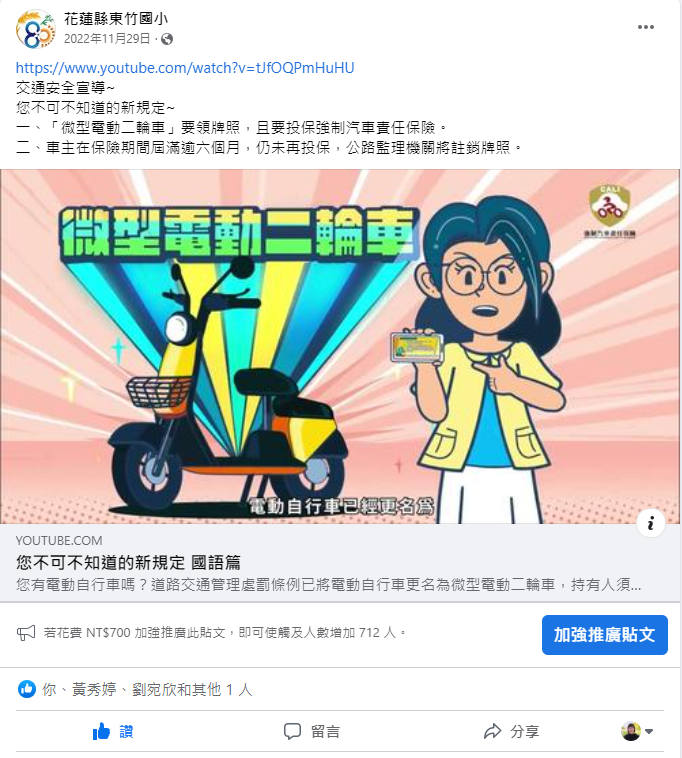 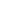 運用Line群組傳達
交通安全事項
四、創新與重大成效
四、創新與重大成效
4-0-2  最近三年學校有其他特殊、創新或優良事蹟
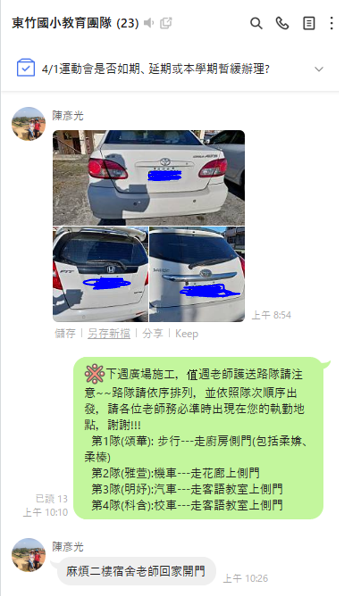 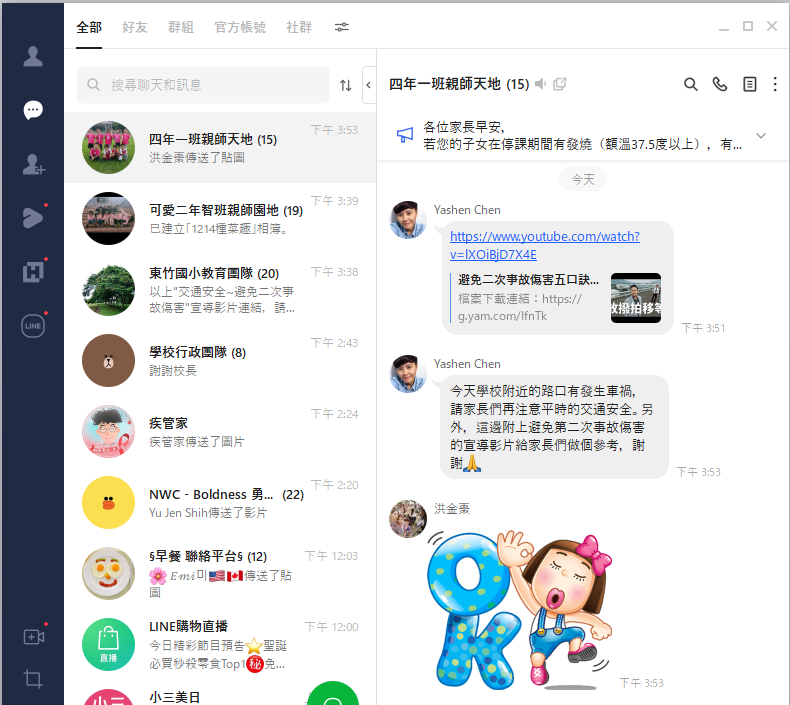 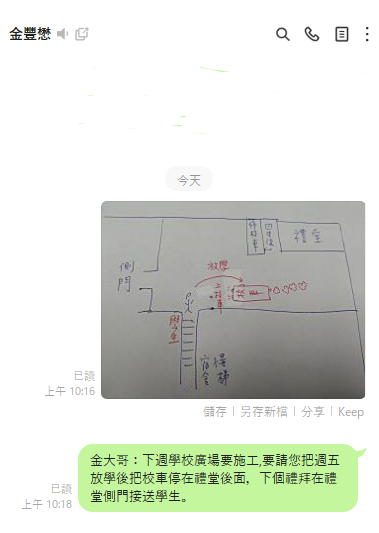 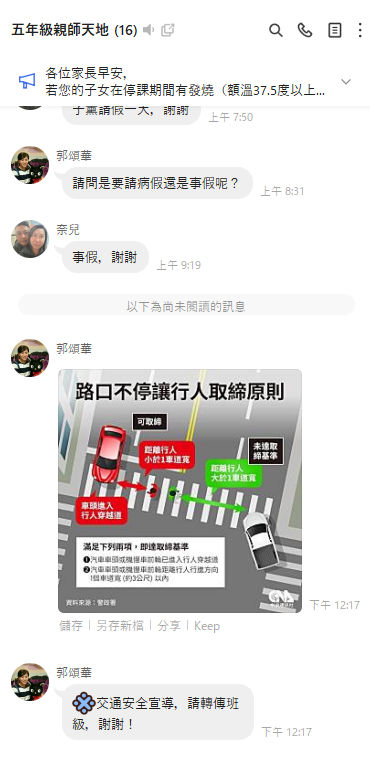 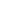 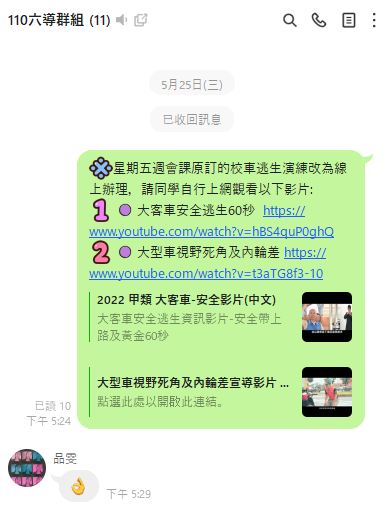 以goole meet對家長交通安全宣導
四、創新與重大成效
四、創新與重大成效
4-0-2  最近三年學校有其他特殊、創新或優良事蹟
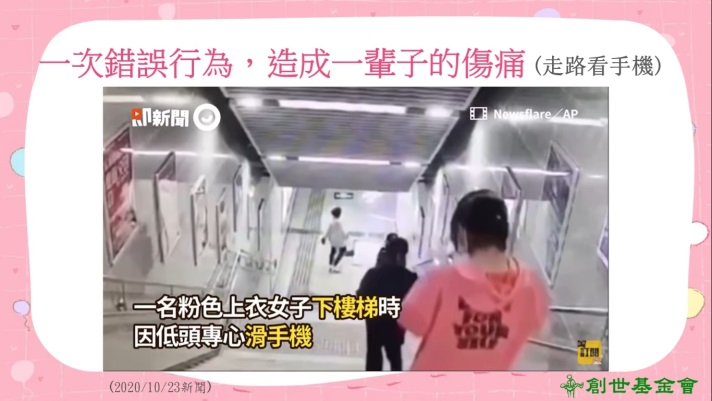 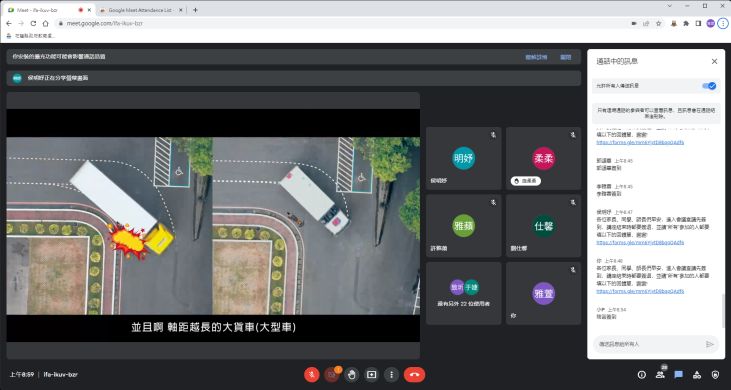 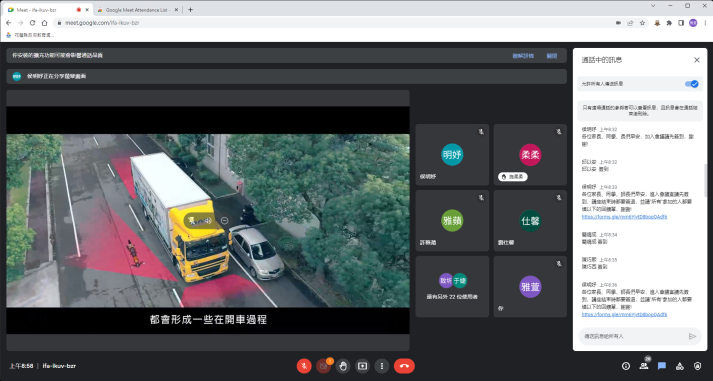 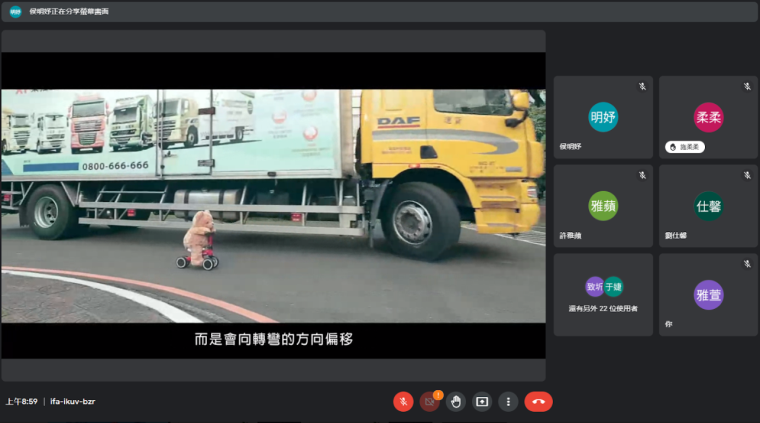 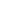 拍攝交通安全
宣導影片
四、創新與重大成效
四、創新與重大成效
4-0-2  最近三年學校有其他特殊、創新或優良事蹟
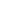 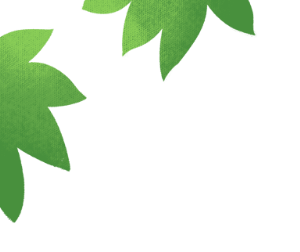 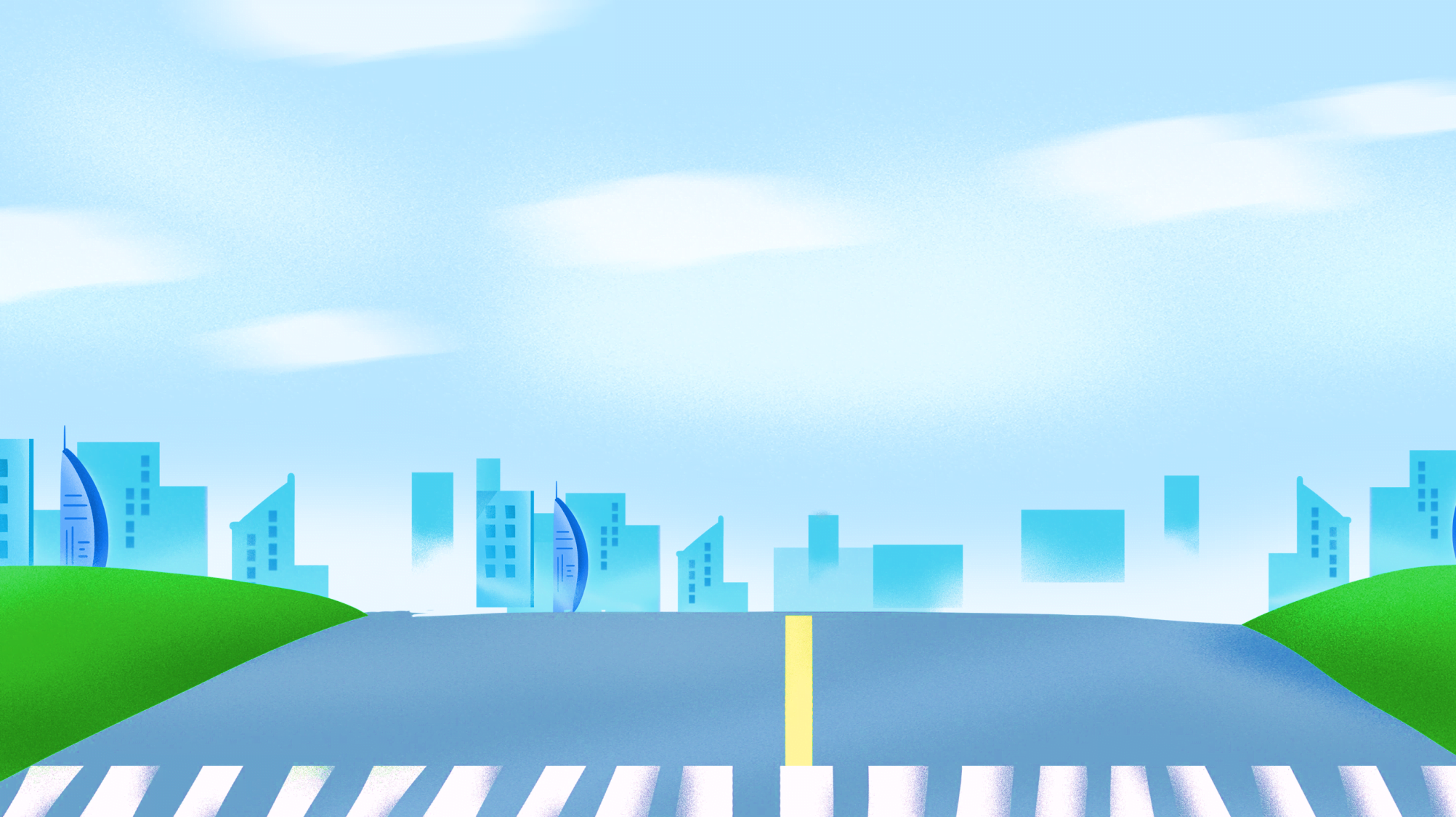 謝謝聆聽
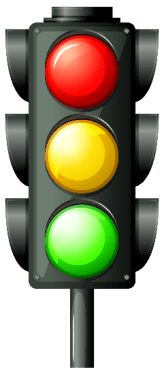 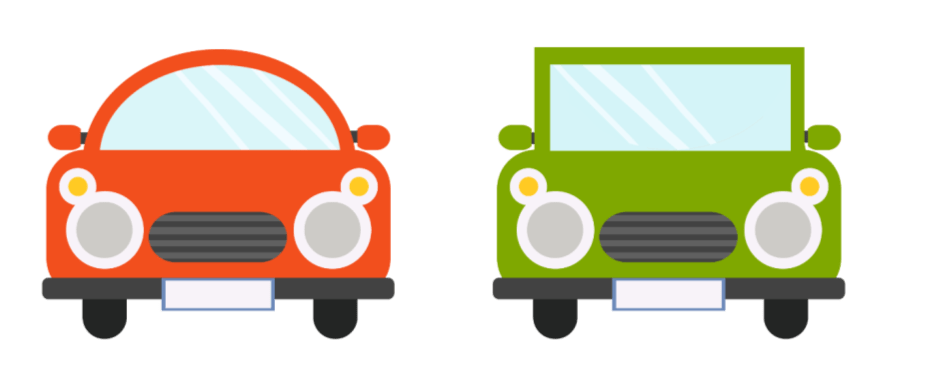 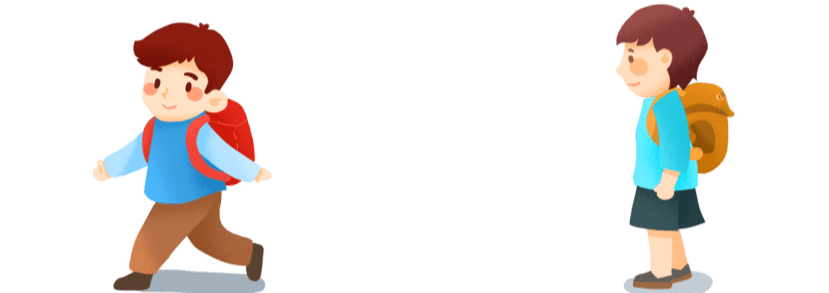 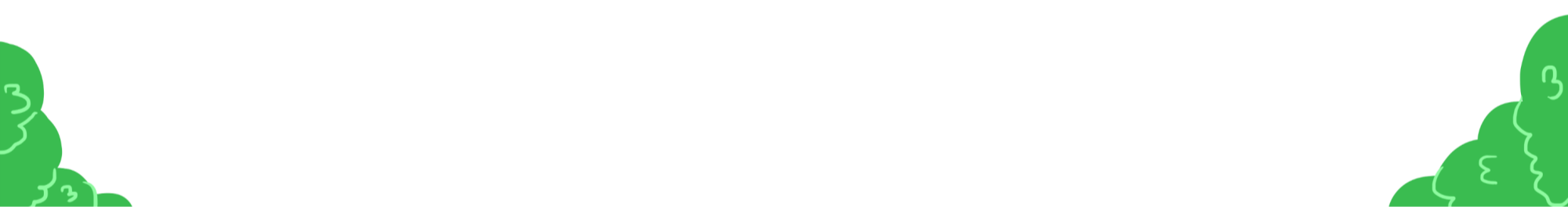